Multipurpose Presentation
Social Media Reviews
Linkedin
Google+
Facebook
Twitter
SUBTITLE GOES HERE
Vestibulum id ligula porta felis euismod semper. Nullam quis risus eget urna mollis ornare vel eu leo.
Vestibulum id ligula porta felis euismod semper. Nullam quis risus eget urna mollis ornare vel eu leo.
Vestibulum id ligula porta felis euismod semper. Nullam quis risus eget urna mollis ornare vel eu leo.
Vestibulum id ligula porta felis euismod semper. Nullam quis risus eget urna mollis ornare vel eu leo.
Social Media
536K Profiles
500K Profiles
1,75M Profiles
5,4M Profiles
4,8K Profiles
SUBTITLE GOES HERE
The Six Big Players
Nullam id dolor id nibh ultricies vehicula ut id elit. Vestibulum id ligula porta felis euismod semper. Fusce dapibus, tellus ac cursus commodo, tortor mauris condimentum nibh, ut fermentum massa justo sit amet risus. Maecenas faucibus mollis interdum. Nullam quis risus eget urna mollis ornare vel eu leo. Nulla vitae elit libero, a pharetra augue. Etiam porta sem malesuada magna mollis euismod. Vestibulum id ligula porta felis euismod semper. Cras justo odio, dapibus ac facilisis in, egestas eget quam. Curabitur blandit tempus porttitor. Aenean lacinia bibendum nulla sed consectetur. Vestibulum id ligula porta felis euismod semper. Sed posuere consectetur est at lobortis.Curabitur blandit tempus porttitor. Aenean lacinia bibendum nulla sed consectetur. Vestibulum id ligula porta felis euismod semper. Sed posuere consectetur est at lobortis.
0
Distribution Area
0
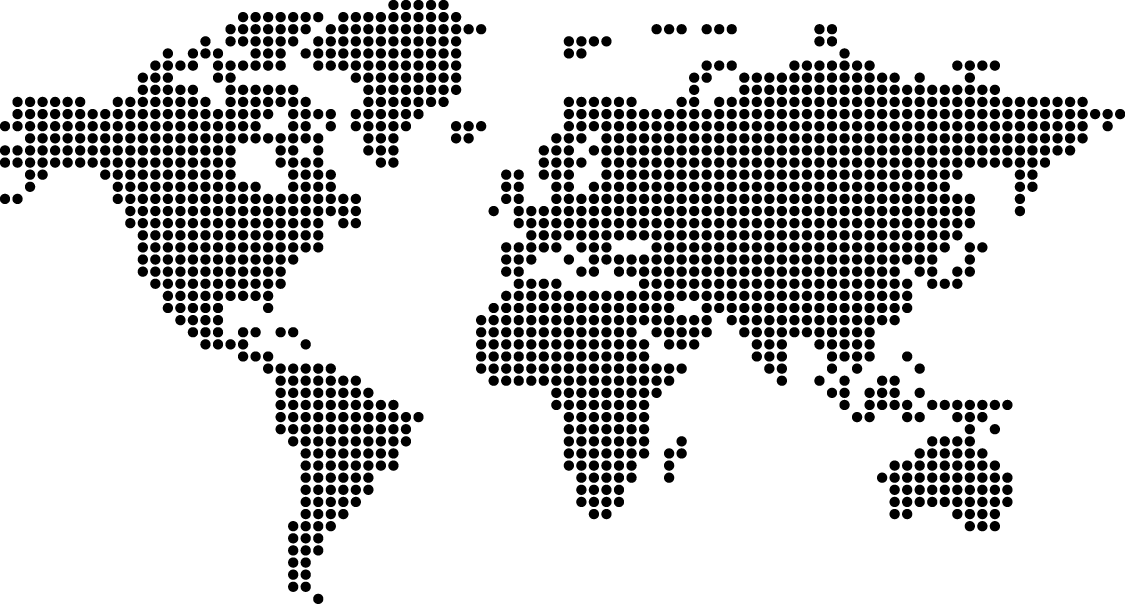 SUBTITLE GOES HERE
0
Main supplier
Vestibulum id ligula porta felis euismod semper. Nullam quis risus eget urna
0
Expand area
Vestibulum id ligula porta felis euismod semper. Nullam quis risus eget urna
Competitor area
Vestibulum id ligula porta felis euismod semper. Nullam quis risus eget urna
Long term target area
Vestibulum id ligula porta felis euismod semper. Nullam quis risus eget urna
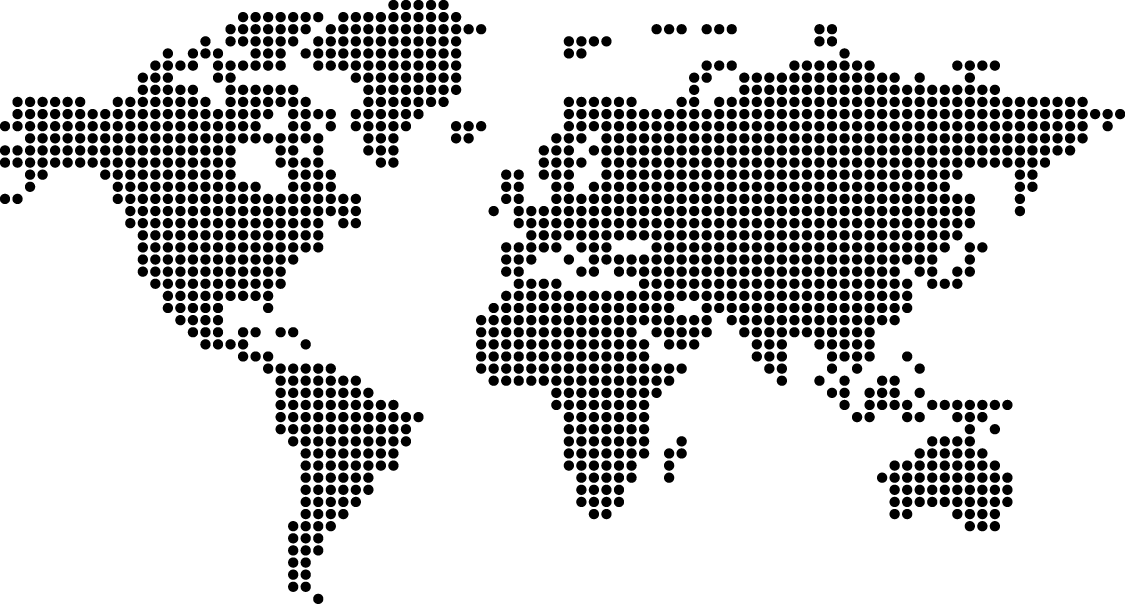 Service Area
SUBTITLE GOES HERE
Main supplier
Growing area
Expand area
Competitor area
Price and Package
SUBTITLE GOES HERE
UNLIMITED
BUSINESS
STARTER
BIZ PRO
Unlimited newsletter
10 TB cloud storage
Free mail services
10 users max.
10 days free
Unlimited newsletter
10 TB cloud storage
Free mail services
10 users max.
10 days free
Unlimited newsletter
10 TB cloud storage
Free mail services
10 users max.
10 days free
Unlimited newsletter
10 TB cloud storage
Free mail services
10 users max.
10 days free
{
{
{
{
Get this plan
Get this plan
Get this plan
Get this plan
Vestibulum id ligula porta felis euismod semper. Nullam quis risus eget urna mollis ornare vel eu leo. Curabitur blandit tempus porttitor. Nulla vitae elit libero, a pharetra  Curabitur blandit tempus porttitor. Nulla vitae elit libero, a pharetra
Product Features
{
Huge storage
Vestibulum id ligula porta felis euismod semper.
SUBTITLE GOES HERE
{
Data management system
Vestibulum id ligula porta felis euismod semper.
{
Trafic booster & SEO
Vestibulum id ligula porta felis euismod semper.
{
Awesome client dashboard
Vestibulum id ligula porta felis euismod semper.
Vestibulum id ligula porta felis euismod semper. Praesent commodo cursus magna, vel scelerisque nisl consectetur et.
Vestibulum id ligula porta felis euismod semper. Praesent commodo cursus magna, vel scelerisque nisl consectetur et.
Vestibulum id ligula porta felis euismod semper. Praesent commodo cursus magna, vel scelerisque nisl consectetur et.
Vestibulum id ligula porta felis euismod semper. Praesent commodo cursus magna, vel scelerisque nisl consectetur et.
Vestibulum id ligula porta felis euismod semper. Praesent commodo cursus magna, vel scelerisque nisl consectetur et.
Vestibulum id ligula porta felis euismod semper. Praesent commodo cursus magna, vel scelerisque nisl consectetur et.
Bullets & Numbering
2
5
3
6
4
1
SUBTITLE GOES HERE
Maecenas sed diam eget risus varius blandit sit amet non magna. Donec id elit non mi porta gravida at eget metus. Lorem ipsum dolor sit amet, consectetur adipiscing elit. Curabitur blandit tempus porttitor.Maecenas sed diam eget risus varius blandit sit amet non magna. Donec id elit non mi porta gravida at eget metus. Lorem ipsum dolor sit amet, consectetur adipiscing elit. Curabitur blandit tempus porttitor.
Services Overview
Best Service
MOBILE SERVICES
MOBILE SERVICES
BRANDING SERVICES
MOBILE SERVICES
SUBTITLE GOES HERE
MAIL SERVICES
Donec ullamcorper nulla fringilla.
Donec ullamcorper nulla fringilla.
Donec ullamcorper nulla fringilla. Nullam id dolor id nibh ultricies vehicula ut id elit. Maecenas sed
Donec ullamcorper nulla fringilla. Nullam id dolor id nibh ultricies vehicula ut id elit. Maecenas sed
Donec ullamcorper nulla fringilla. Nullam id dolor id nibh ultricies vehicula ut id elit. Maecenas sed
Donec ullamcorper nulla non metus auctor fringilla. Nullam id dolor id nibh ultricies vehicula ut id elit. Maecenas sed diam eget risus varius.
Smartphone
Flare Diagram
SUBTITLE GOES HERE
Donec ullamcorper nulla non metus auctor fringilla. Nullam id dolor id nibh ultricies vehicula ut id elit. Maecenas sed diam eget risus varius.
Mobile Dekstop
Donec ullamcorper nulla non metus auctor fringilla. Nullam id dolor id nibh ultricies vehicula ut id elit. Maecenas sed diam eget risus varius.
PC Dekstop
Donec ullamcorper nulla non metus auctor fringilla. Nullam id dolor id nibh ultricies vehicula ut id elit. Maecenas sed diam eget risus varius.
Smart Camera
Fastest Server
Arround the 
Globe
The Award Winning Company
Best 1 on 1
Customer
Services
Nullam id dolor id nibh ultricies vehicula ut id elit. Vestibulum id ligula porta felis euismod semper. Fusce dapibus, tellus ac cursus commodo, tortor mauris
Nullam id dolor id nibh ultricies vehicula ut id elit. Vestibulum id ligula porta felis euismod semper. Fusce dapibus, tellus ac cursus commodo, tortor mauris
Nullam id dolor id nibh ultricies vehicula ut id elit. Vestibulum id ligula porta felis euismod semper. Fusce dapibus, tellus ac cursus commodo, tortor mauris
Arrows Diagram
SUBTITLE GOES HERE
Lorem ipsum
Lorem ipsum
Lorem ipsum
Lorem ipsum
Donec ullamcorper nulla non metus auctor fringilla. Nullam id dolor id nibh ultricies vehicula ut id elit. Maecenas sed diam eget risus varius. Nullam id dolor id nibh ultricies Donec ullamcorper nulla non metus auctor fringilla.
Donec ullamcorper nulla non metus auctor fringilla. Nullam id dolor id nibh ultricies vehicula ut id elit. Maecenas sed diam eget risus varius. Nullam id dolor id nibh ultricies Donec ullamcorper nulla non metus auctor fringilla.
Donec ullamcorper nulla non metus auctor fringilla. Nullam id dolor id nibh ultricies vehicula ut id elit. Maecenas sed diam eget risus varius. Nullam id dolor id nibh ultricies Donec ullamcorper nulla non metus auctor fringilla.
Donec ullamcorper nulla non metus auctor fringilla. Nullam id dolor id nibh ultricies vehicula ut id elit. Maecenas sed diam eget risus varius. Nullam id dolor id nibh ultricies Donec ullamcorper nulla non metus auctor fringilla.
Company Revenue
30%
67%
45%
80%
SUBTITLE GOES HERE
Slidehack.ltd
Connect.ltd
TheAgency.ltd
Piechart.ltd
$9,000,000
$2,884,000
$1,900,000
$7,879,000
per year
per year
per year
per year
Donec ullamcorper nulla fringilla. Nullam id dolor id nibh ultricies vehicula ut id elit. Maecenas sed
Donec ullamcorper nulla fringilla. Nullam id dolor id nibh ultricies vehicula ut id elit. Maecenas sed
Donec ullamcorper nulla fringilla. Nullam id dolor id nibh ultricies vehicula ut id elit. Maecenas sed
Donec ullamcorper nulla fringilla. Nullam id dolor id nibh ultricies vehicula ut id elit. Maecenas sed
Our Vision is Simple: Your Success
SUBTITLE GOES HERE
2015
2012
2016
2013
2011
2017
2014
Startup era
Future era
Winning era
Maecenas sed diam eget risus varius blandit sit amet non magna. Donec id elit non mi porta gravida at eget metus.
Maecenas sed diam eget risus varius blandit sit amet non magna. Donec id elit non mi porta gravida at eget metus.
Maecenas sed diam eget risus varius blandit sit amet non magna. Donec id elit non mi porta gravida at eget metus. Lorem ipsum dolor sit amet, consectetur adipiscing elit.
Our Vision is Simple: Your Success
SUBTITLE GOES HERE
2012: Lorem ipsum
2015: Lorem ipsum
2011: Lorem ipsum
2014: Lorem ipsum
Donec ullamcorper nulla non metus auctor fringilla. Nullam id dolor id nibh ultricies vehicula ut id elit.
Donec ullamcorper nulla non metus auctor fringilla. Nullam id dolor id nibh ultricies vehicula ut id elit.
Donec ullamcorper nulla non metus auctor fringilla. Nullam id dolor id nibh ultricies vehicula ut id elit.
Donec ullamcorper nulla non metus auctor fringilla. Nullam id dolor id nibh ultricies vehicula ut id elit.
2012
2014
2015
2016
2013
2011
2017
Smartphone
Product Sales
19%
SUBTITLE GOES HERE
Donec ullamcorper nulla non metus auctor fringilla. Nullam id dolor id nibh ultricies vehicula ut id elit.
Mobile Dekstop
2%
Donec ullamcorper nulla non metus auctor fringilla. Nullam id dolor id nibh ultricies vehicula ut id elit.
PC Dekstop
7%
Donec ullamcorper nulla non metus auctor fringilla. Nullam id dolor id nibh ultricies vehicula ut id elit.
Smart Camera
22%
Donec ullamcorper nulla non metus auctor fringilla. Nullam id dolor id nibh ultricies vehicula ut id elit.
"The best way to predict your future is to create it"
Peter F. Drucker
The Award Winning Company
Fastest Server
Arround the 
Globe
Best 1 on 1
Customer
Services
Nullam id dolor id nibh ultricies vehicula ut id elit. Vestibulum id ligula porta felis euismod semper. Fusce dapibus, tellus
Nullam id dolor id nibh ultricies vehicula ut id elit. Vestibulum id ligula porta felis euismod semper. Fusce dapibus, tellus
Nullam id dolor id nibh ultricies vehicula ut id elit. Vestibulum id ligula porta felis euismod semper. Fusce dapibus, tellus
2
1
3
{
{
{
{
Product Sales
20%
38%
12%
30%
SUBTITLE GOES HERE
2011
2012
2013
2014
ADD YOUR TEXT
Donec ullamcorper nulla non metus auctor fringilla. Nullam id dolor id nibh ultricies vehicula ut id elit. Maecenas sed diam eget risus varius. Nullam id dolor id nibh ultricies Donec ullamcorper nulla non metus auctor fringilla. Nullam id dolor id nibh ultricies vehicula ut id elit. Nullam id dolor id nibh ultricies
ADD YOUR TEXT
Donec ullamcorper nulla non metus auctor fringilla. Nullam id dolor id nibh ultricies vehicula ut id elit. Maecenas sed diam eget risus varius. Nullam id dolor id nibh ultricies Donec ullamcorper nulla non metus auctor fringilla. Nullam id dolor id nibh ultricies vehicula ut id elit. Nullam id dolor id nibh ultricies
SALES INCREASED
DURING SUMMER
2012
SALES INCREASED
DURING SUMMER
2012
LUNCH TIME !
Next presentation:
1
2
:
3
4
A.M
The Great Team
text
text here
SUBTITLE GOES HERE
text here
text here
text
text here
text here
Strategy
text here
text
text here
text here
text
Maecenas sed diam eget risus varius blandit sit amet non magna. Donec id elit non mi porta gravida at eget metus. Lorem ipsum dolor sit amet, consectetur adipiscing elit. Curabitur blandit tempus porttitor.
Product Campaign
Maecenas sed diam eget risus varius blandit sit amet non magna. Donec id elit non mi porta gravida at eget metus. Maecenas sed diam eget risus varius blandit sit amet non magna. Donec id elit non mi porta gravida at eget metus. Maecenas sed diam eget risus varius blandit sit amet non magna. Donec id elit non mi porta gravida at eget metus. Maecenas sed diam eget risus varius blandit sit amet non magna. Donec id elit non mi porta gravida at eget metus. Maecenas sed diam eget risus varius blandit sit amet non
The Bar Chart
SUBTITLE GOES HERE
Maecenas sed diam eget risus varius blandit sit amet non magna. Donec id elit non mi porta gravida at eget metus. Lorem ipsum dolor sit amet, consectetur adipiscing elit. Curabitur blandit tempus porttitor.
Table with Icon
SUBTITLE GOES HERE
Huge Storage
Project Mng.
1 on 1 Survey
Biz Campaign
Vestibulum id ligula porta felis euismod semper. Nullam quis risus eget urna mollis ornare vel eu leo. Curabitur blandit
Vestibulum id ligula porta felis euismod semper. Nullam quis risus eget urna mollis ornare vel eu leo. Curabitur blandit
Vestibulum id ligula porta felis euismod semper. Nullam quis risus eget urna mollis ornare vel eu leo. Curabitur blandit
Vestibulum id ligula porta felis euismod semper. Nullam quis risus eget urna mollis ornare vel eu leo. Curabitur blandit
more info
more info
more info
more info
Total Sales
Total Sales
Bar Chart Data
SUBTITLE GOES HERE
lorem ipsum dolor sit amet
lorem ipsum dolor sit amet
Maecenas sed diam eget risus varius blandit sit amet non magna. Donec id elit non mi porta gravida at eget metus. Lorem ipsum dolor sit amet. Maecenas sed diam eget risus varius blandit sit amet non magna. Donec id elit non mi porta gravida at eget metus.
Maecenas sed diam eget risus varius blandit sit amet non magna. Donec id elit non mi porta gravida at eget metus.
Maecenas sed diam eget risus varius blandit sit amet non magna. Donec id elit non mi porta gravida at eget metus.
So, How it's work?
Package
decision
Maecenas sed diam eget risus varius blandit sit amet non magna. Donec id elit non mi porta gravida at eget metus. Maecenas sed diam eget risus varius blandit sit amet non magna. Maecenas sed diam eget risus varius blandit sit amet non magna. Donec id elit non mi porta gravida at eget metus. Maecenas sed diam eget risus varius blandit sit amet non magna. Maecenas sed diam eget risus varius blandit sit amet Donec id elit non mi porta gravida at eget metus. Maecenas sed diam eget risus varius blandit sit amet non magna. Maecenas sed diam eget risus varius blandit sit amet Donec id elit non mi porta gravida at eget metus. Maecenas sed diam eget risus varius
Maecenas sed diam eget risus varius blandit sit amet non magna.
Task 
management
Maecenas sed diam eget risus varius blandit sit amet non magna.
Maecenas sed diam eget risus varius blandit sit amet non magna.
Target
settings
Our Strenghts is Our Opportunity
SWOT
Strenght
SUBTITLE GOES HERE
Donec ullamcorper nulla non metus auctor fringilla.
lacinia bibendum nulla fermentum. Morbi leo risus, porta acDonec sed odio dui. Donec ullamcorper nulla non metus auctor fringilla. Duis mollis, est non commodo luctus, nisi erat porttitor ligula, eget lacinia odio sem nec elit. Vivamus sagittis lacus vel augue laoreet rutrum faucibus dolor auctor. Nulla vitae elit libero, a pharetra augue.

Nullam id dolor id nibh ultricies vehicula ut id elit. Integer posuere erat a ante venenatis dapibus posuere velit aliquet. Etiam porta sem malesuada magna mollis euismod.
Threat
Weakness
SWOT
Donec ullamcorper nulla non metus auctor fringilla.
Donec ullamcorper nulla non metus auctor fringilla.
Opportunity
Donec ullamcorper nulla non metus auctor fringilla.
Weakness
Strenghts
Threat
Opportunity
SWOT
SUBTITLE GOES HERE
Fusce dapibus, tellus ac cursus commodo, tortor mauris condimentum nibh, ut fermentum massa porttitor. Cras mattis consectetur purus sit amet fermentum. Morbi leo risus, porta ac consectetur ac, vestibulum at eros.
Fusce dapibus, tellus ac cursus commodo, tortor mauris condimentum nibh, ut fermentum massa porttitor. Cras mattis consectetur purus sit amet fermentum. Morbi leo risus, porta ac consectetur ac, vestibulum at eros.
Fusce dapibus, tellus ac cursus commodo, tortor mauris condimentum nibh, ut fermentum massa porttitor. Cras mattis consectetur purus sit amet fermentum. Morbi leo risus, porta ac consectetur ac, vestibulum at eros.
Fusce dapibus, tellus ac cursus commodo, tortor mauris condimentum nibh, ut fermentum massa porttitor. Cras mattis consectetur purus sit amet fermentum. Morbi leo risus, porta ac consectetur ac, vestibulum at eros.
Who's Behind The Gun
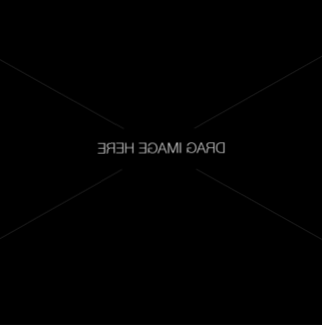 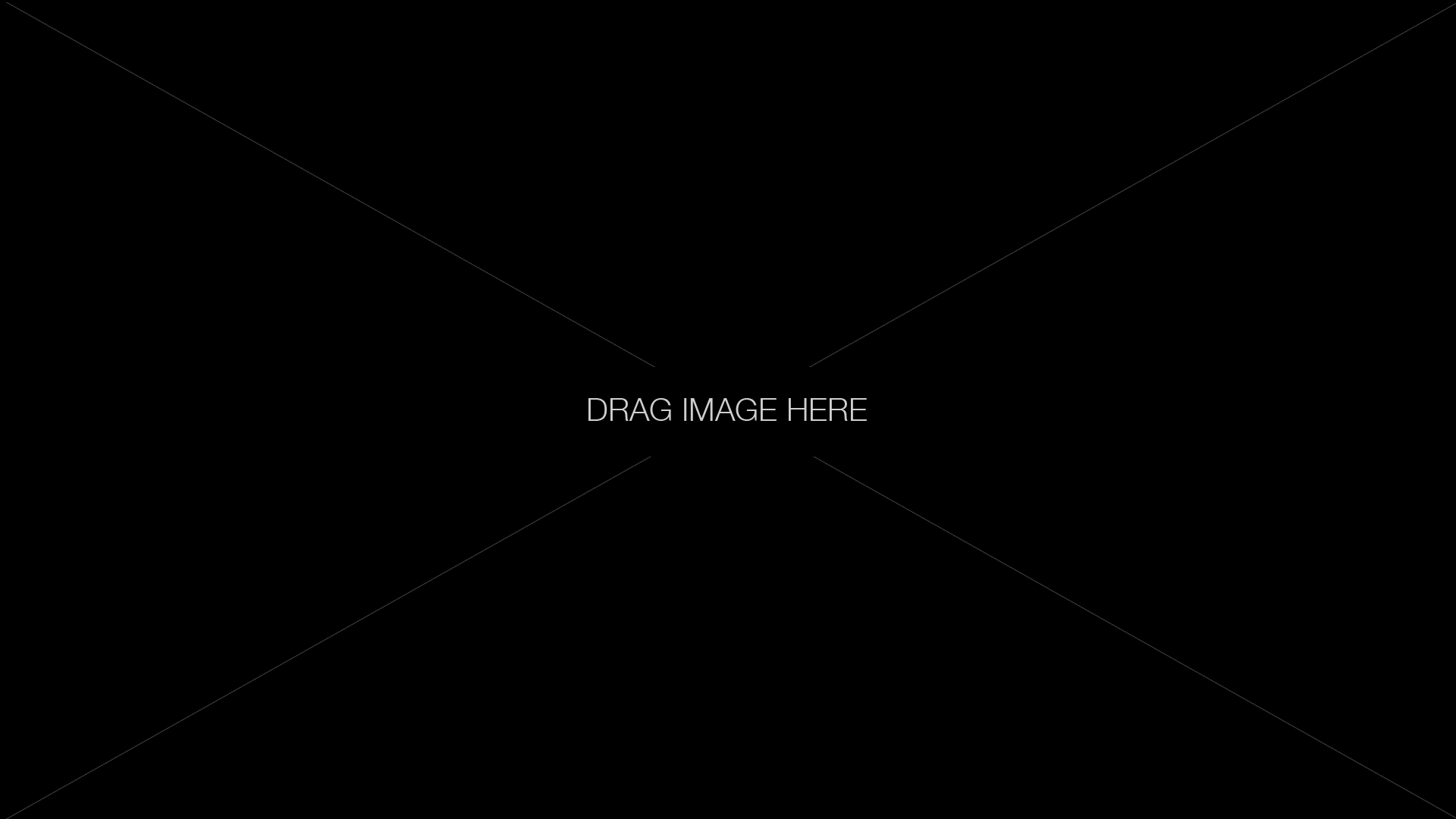 SUBTITLE GOES HERE
Donec ullamcorper nulla non metus auctor fringilla. Nullam id dolor id nibh ultricies
Donec ullamcorper nulla non metus auctor fringilla. Nullam id dolor id nibh ultricies
Jody / CEO
Ethan / Supervisor
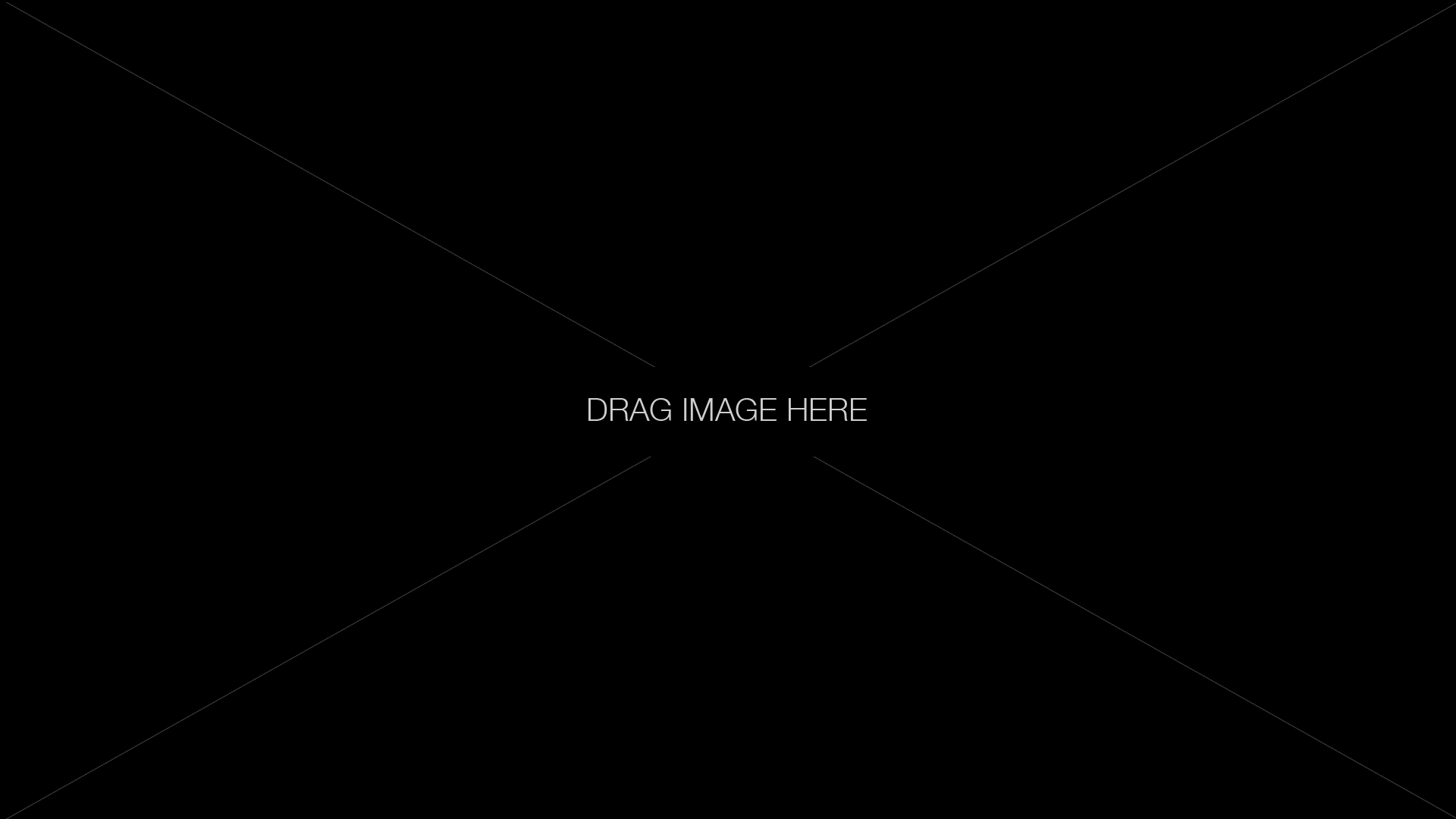 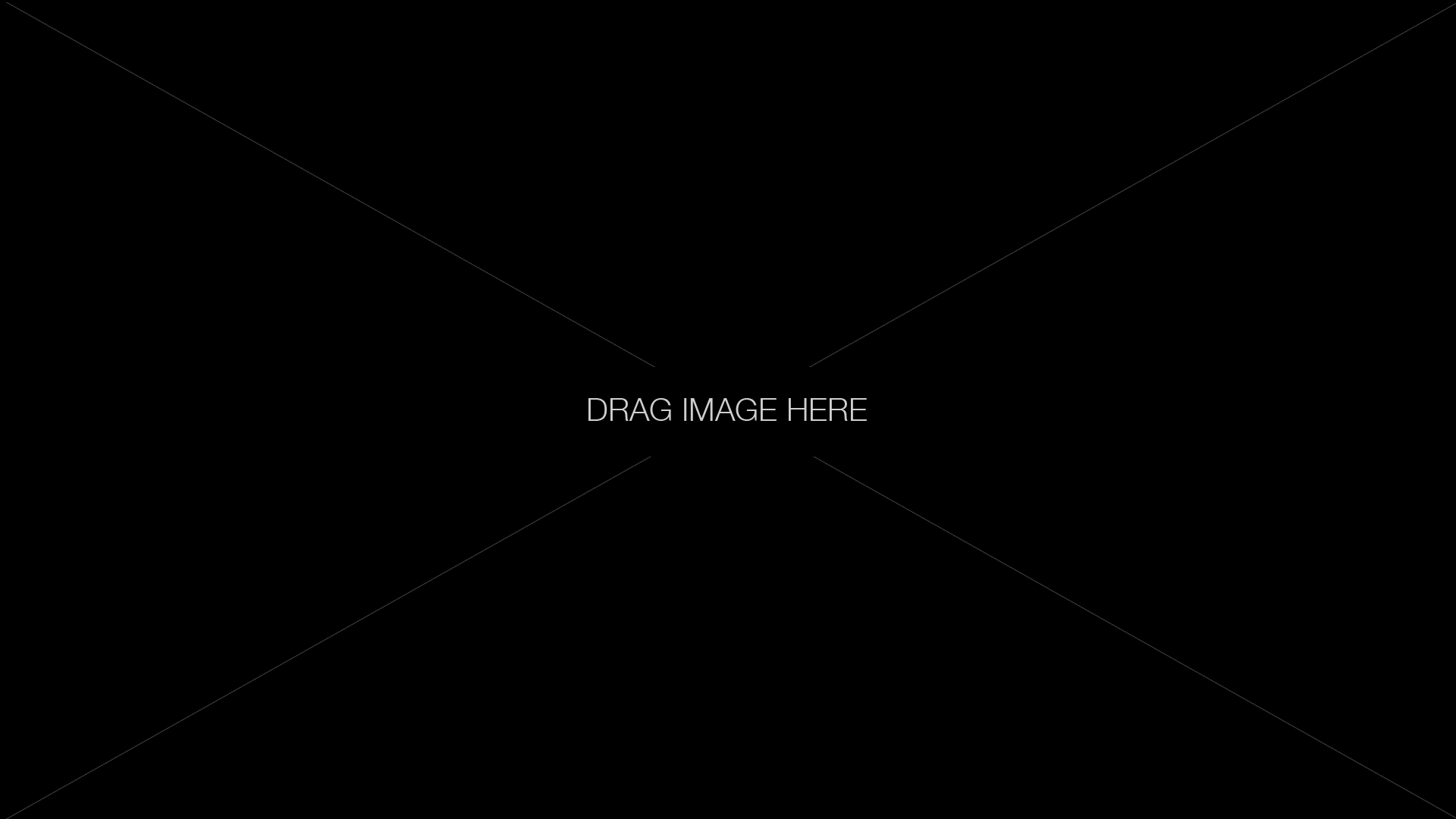 Donec ullamcorper nulla non metus auctor fringilla. Nullam id dolor id nibh ultricies
Donec ullamcorper nulla non metus auctor fringilla. Nullam id dolor id nibh ultricies
Willy / CTO
Dony / Designer
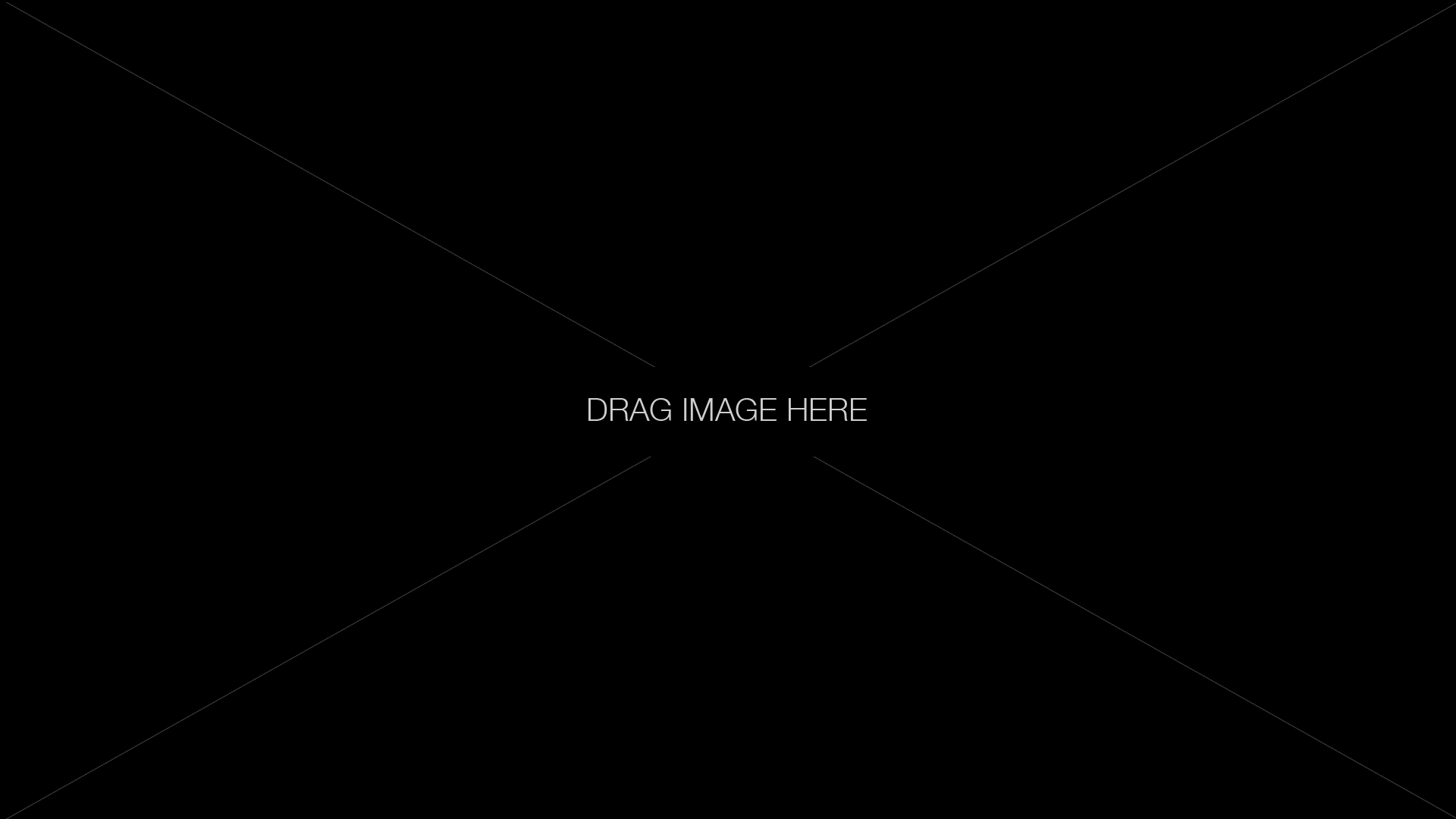 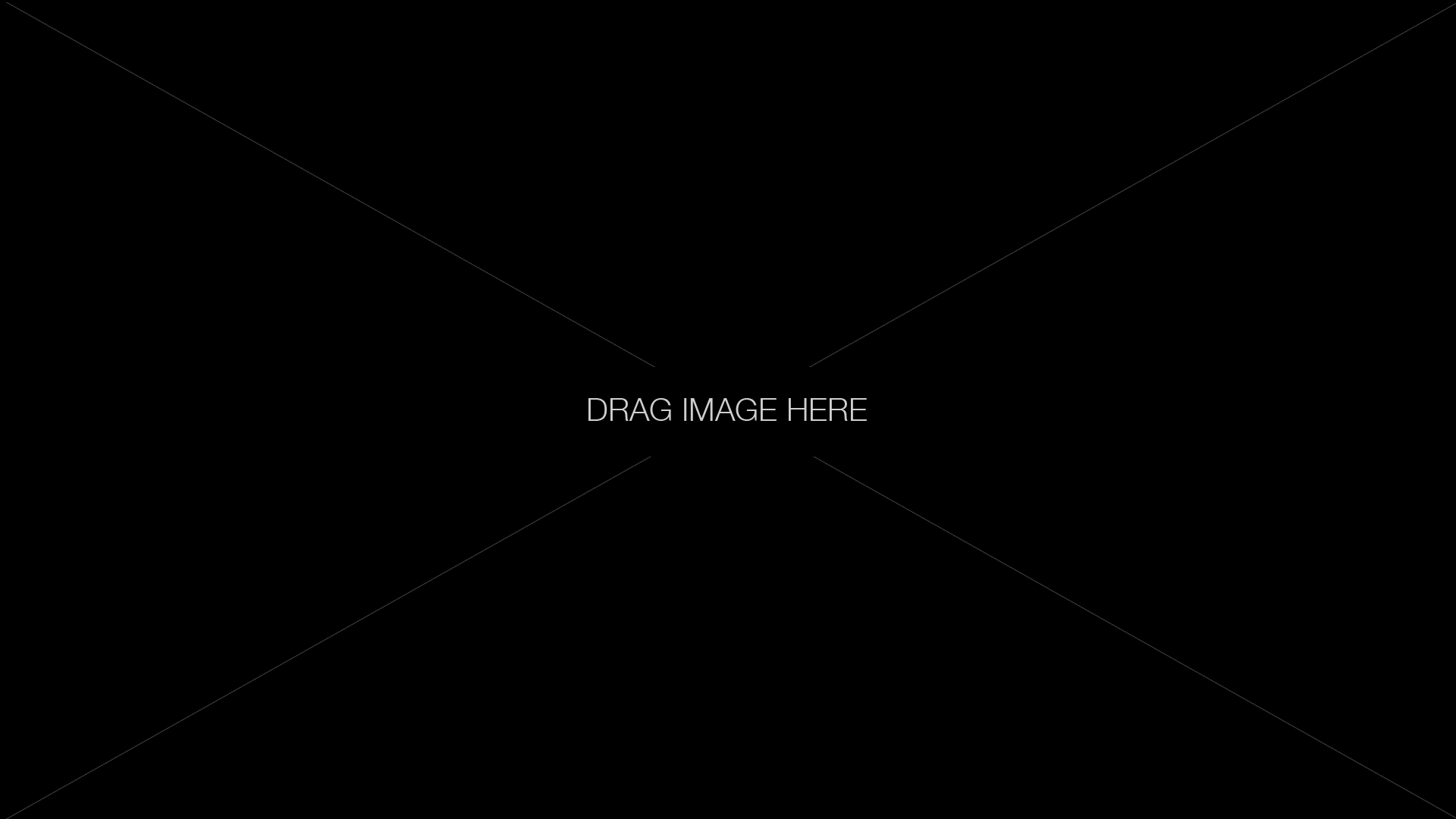 Who's Behind The Gun
Donec ullamcorper nulla non metus auctor fringilla. Nullam id dolor id nibh ultricies
Donec ullamcorper nulla non metus auctor fringilla. Nullam id dolor id nibh ultricies
SUBTITLE GOES HERE
Willy / CTO
Dony / Designer
management
management
customer services
customer services
making coffee
making coffee
sleep
sleep
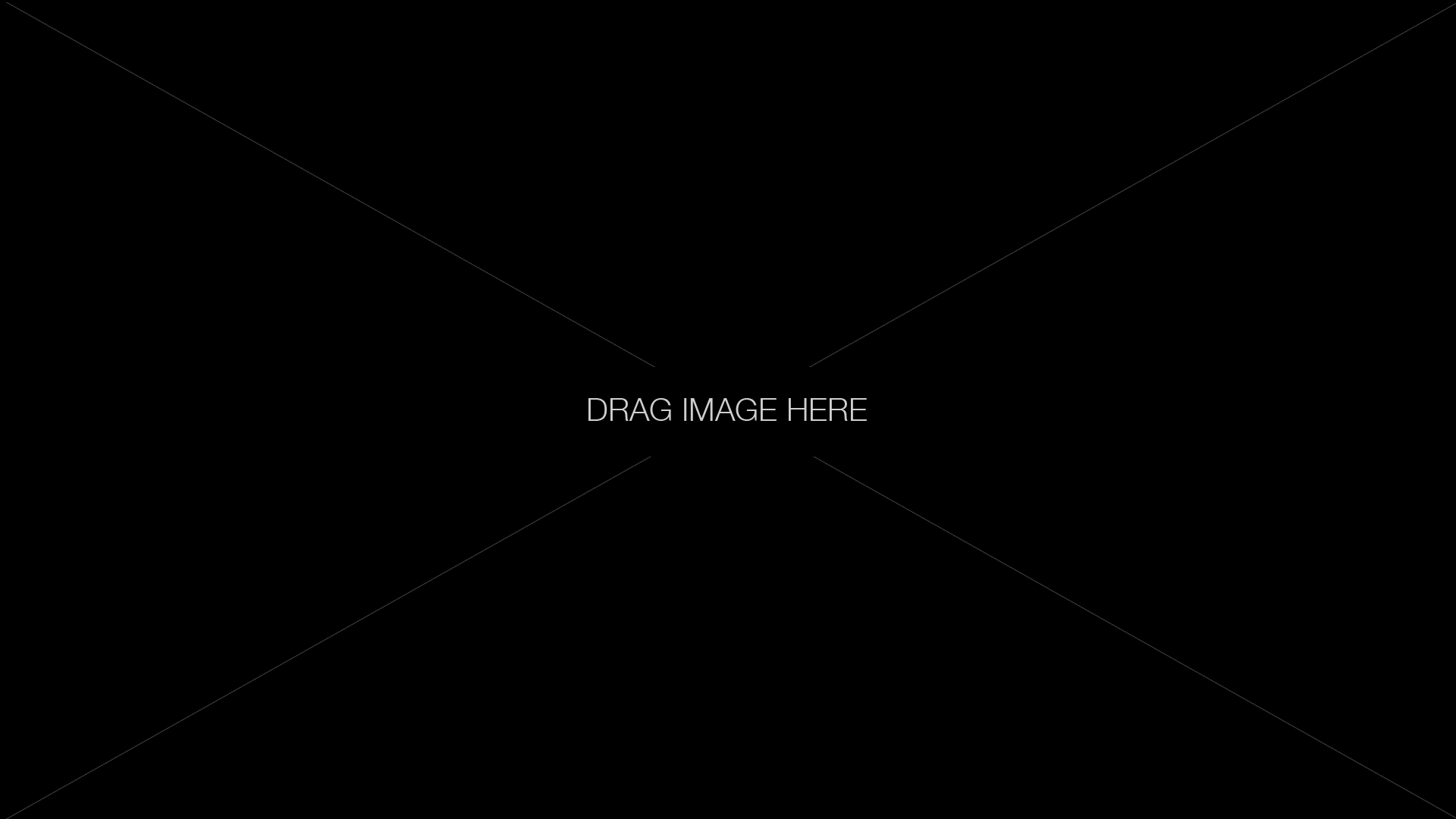 Meet Our CTO
management
SUBTITLE GOES HERE
Donec ullamcorper nulla non metus auctor fringilla. Nullam id dolor id nibh ultricies. Donec ullamcorper nulla non metus auctor fringilla. Nullam id dolor id nibh ultricies
customer services
making coffee
sleep
Willy / Chief Technology Officer
Skycrawl,inc
Vice President
2000-2005
TheDude,ltd
Vice President
2006-2010
Slidehack
Vice President
2010-present
Bowhow
Vice President
2010-present
CONNECT
Vice President
2010-present
TheCompany
Vice President
2010-present
Another Feature
Donec ullamcorper nulla non metus auctor fringilla. Nullam id dolor id nibh ultricies vehicula ut id elit.
Super Feature
Donec ullamcorper nulla non metus auctor fringilla. Nullam id dolor id nibh ultricies vehicula ut id elit.
Smartphone Data
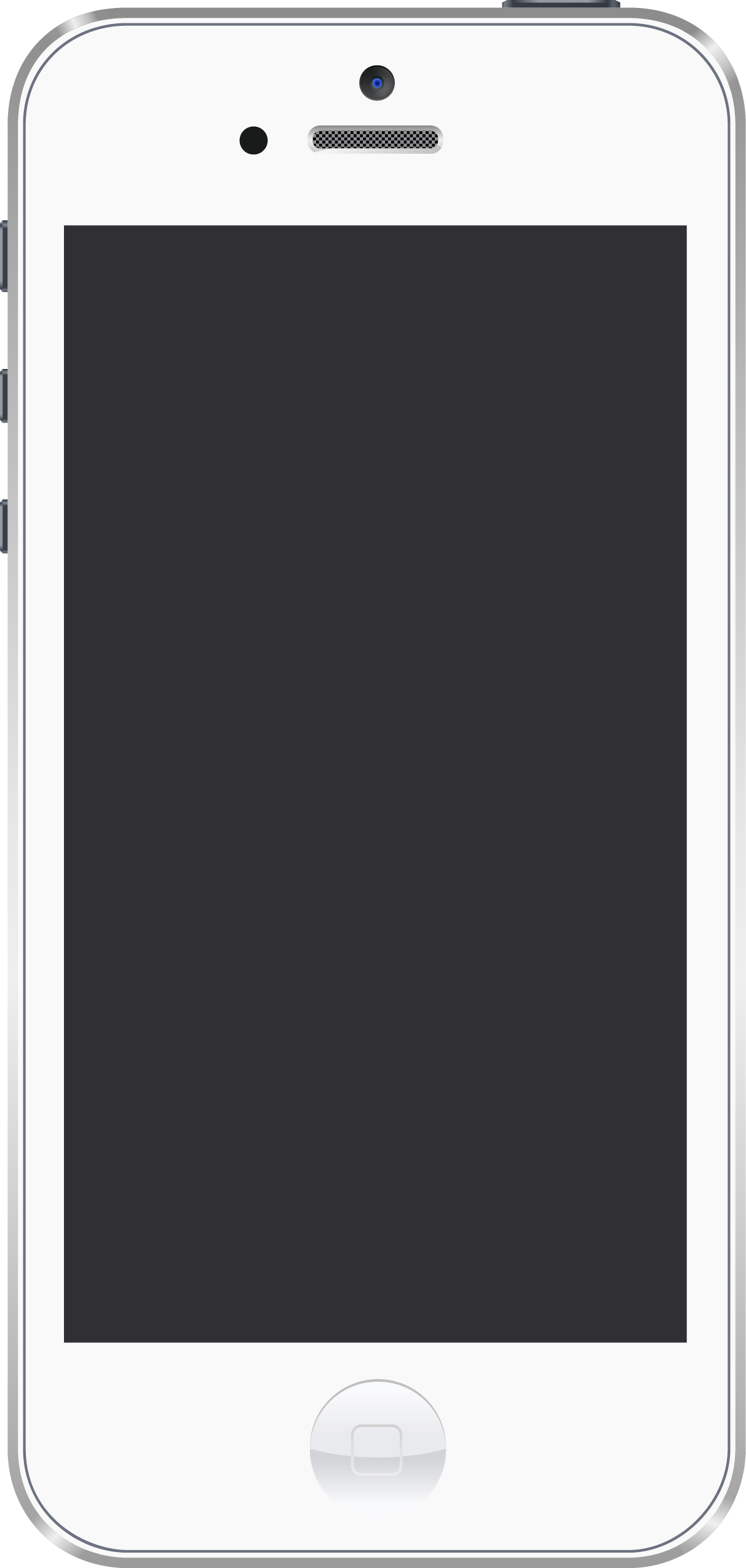 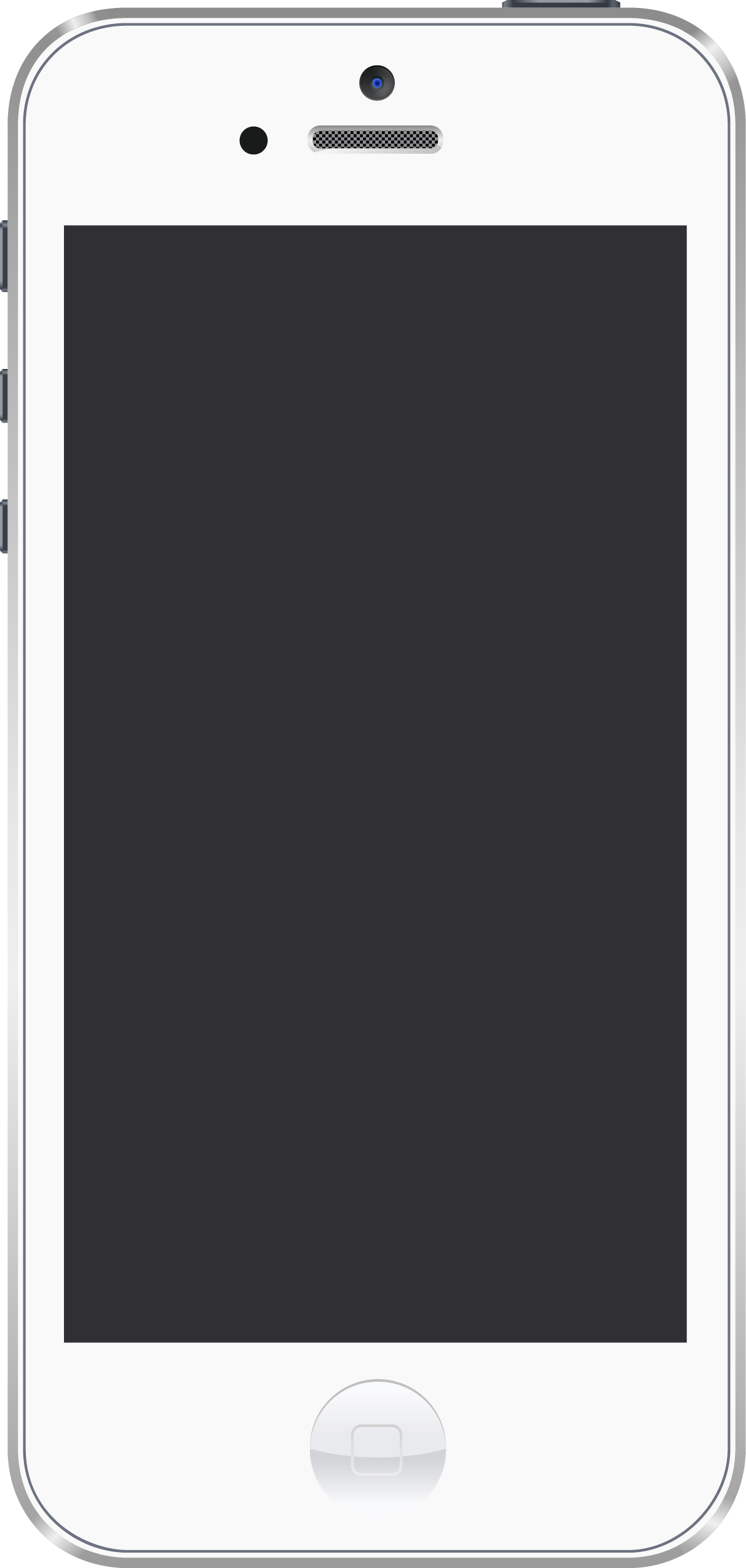 SUBTITLE GOES HERE
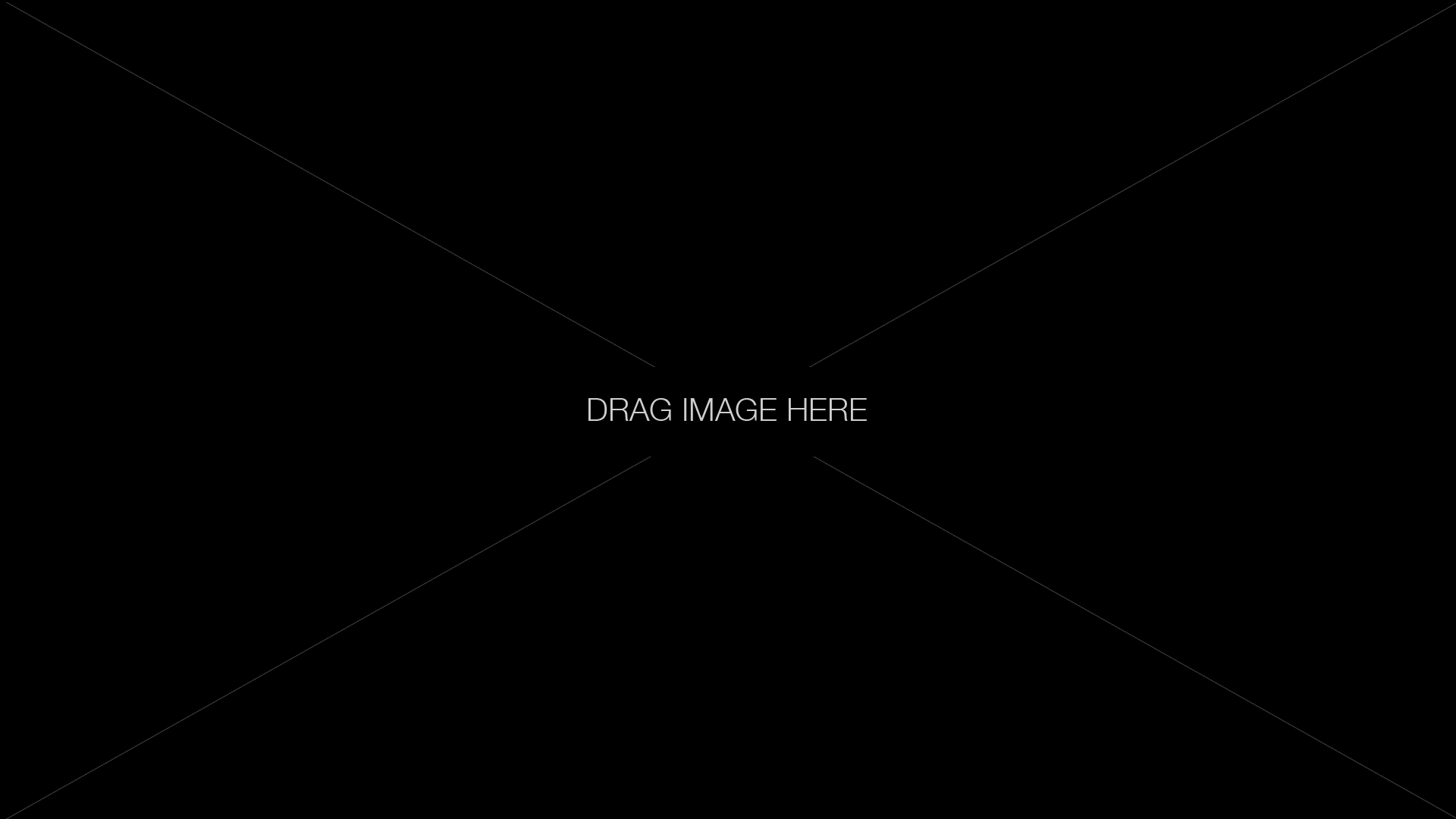 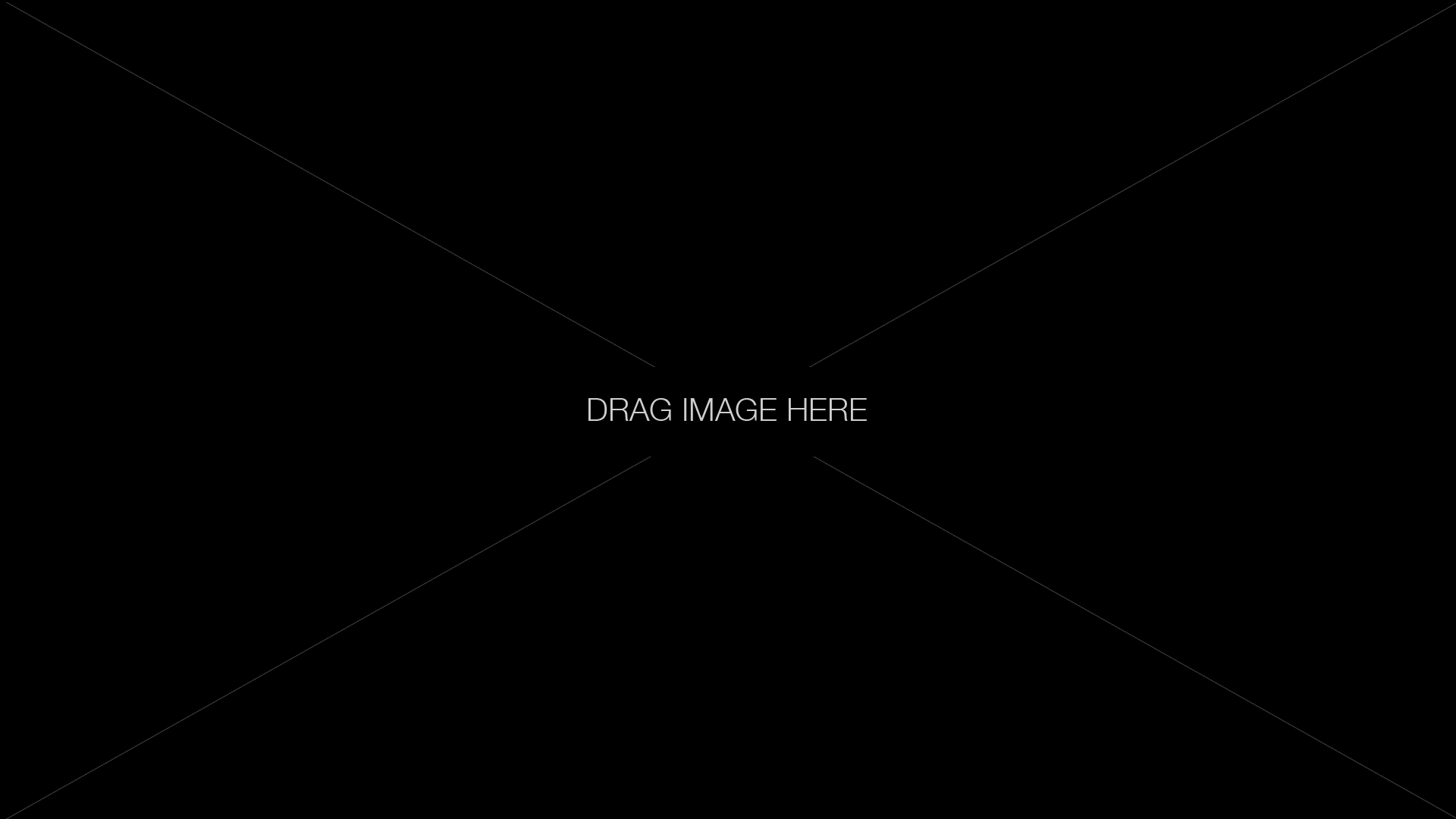 Maecenas sed diam eget risus varius blandit sit amet non magna. Donec id elit non mi porta gravida at eget metus. Lorem ipsum dolor sit amet. 

Maecenas sed diam eget risus varius blandit sit amet non magna. Donec id elit non mi porta gravida at eget metus. Lorem ipsum dolor sit amet. Maecenas sed diam eget risus varius blandit sit amet non magna. Donec id elit non mi porta gravida at eget Lorem ipsum dolor sit amet. metus. Lorem ipsum dolor sit amet.
geo
location
private
service
chat
service
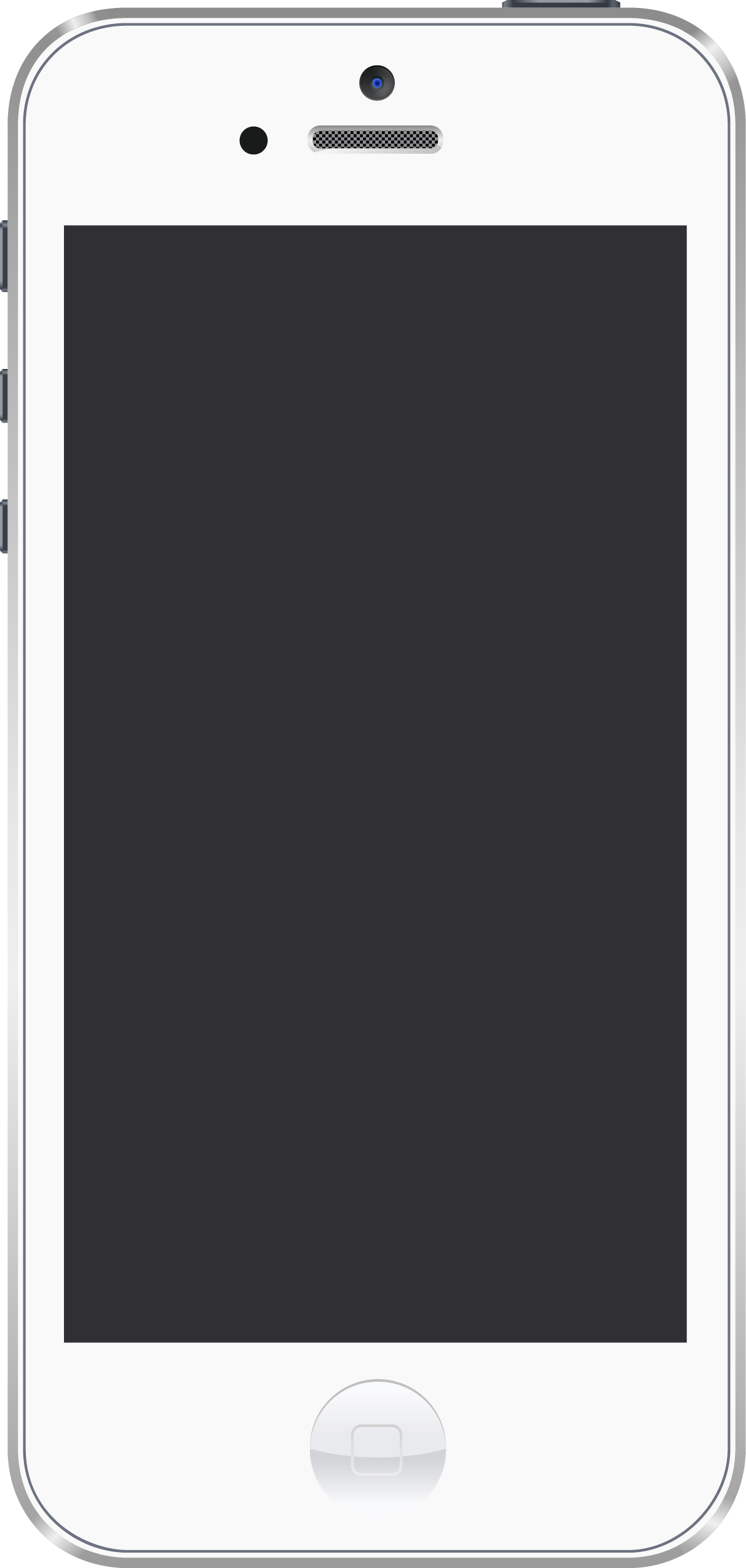 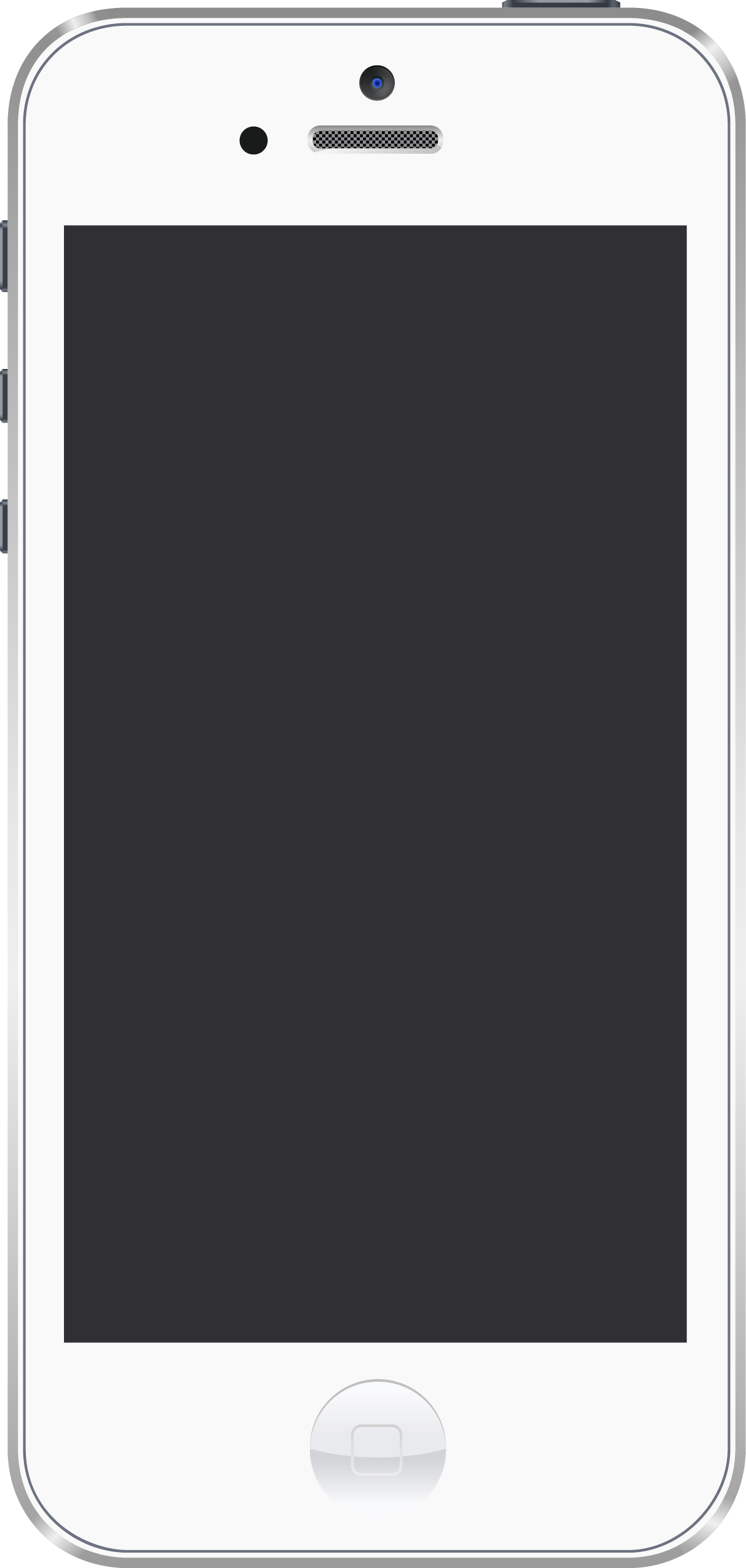 The Smartphone Data
SUBTITLE GOES HERE
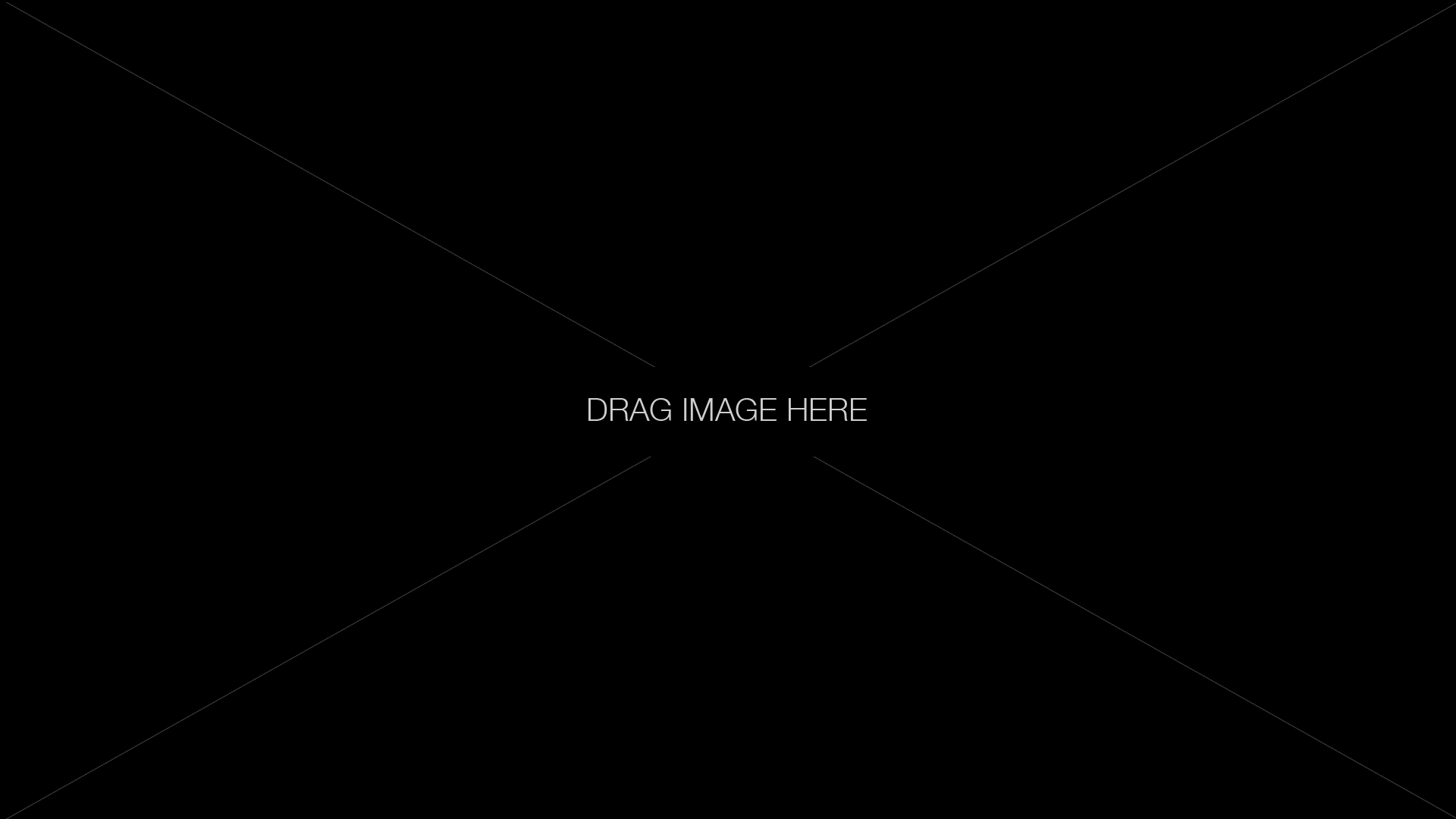 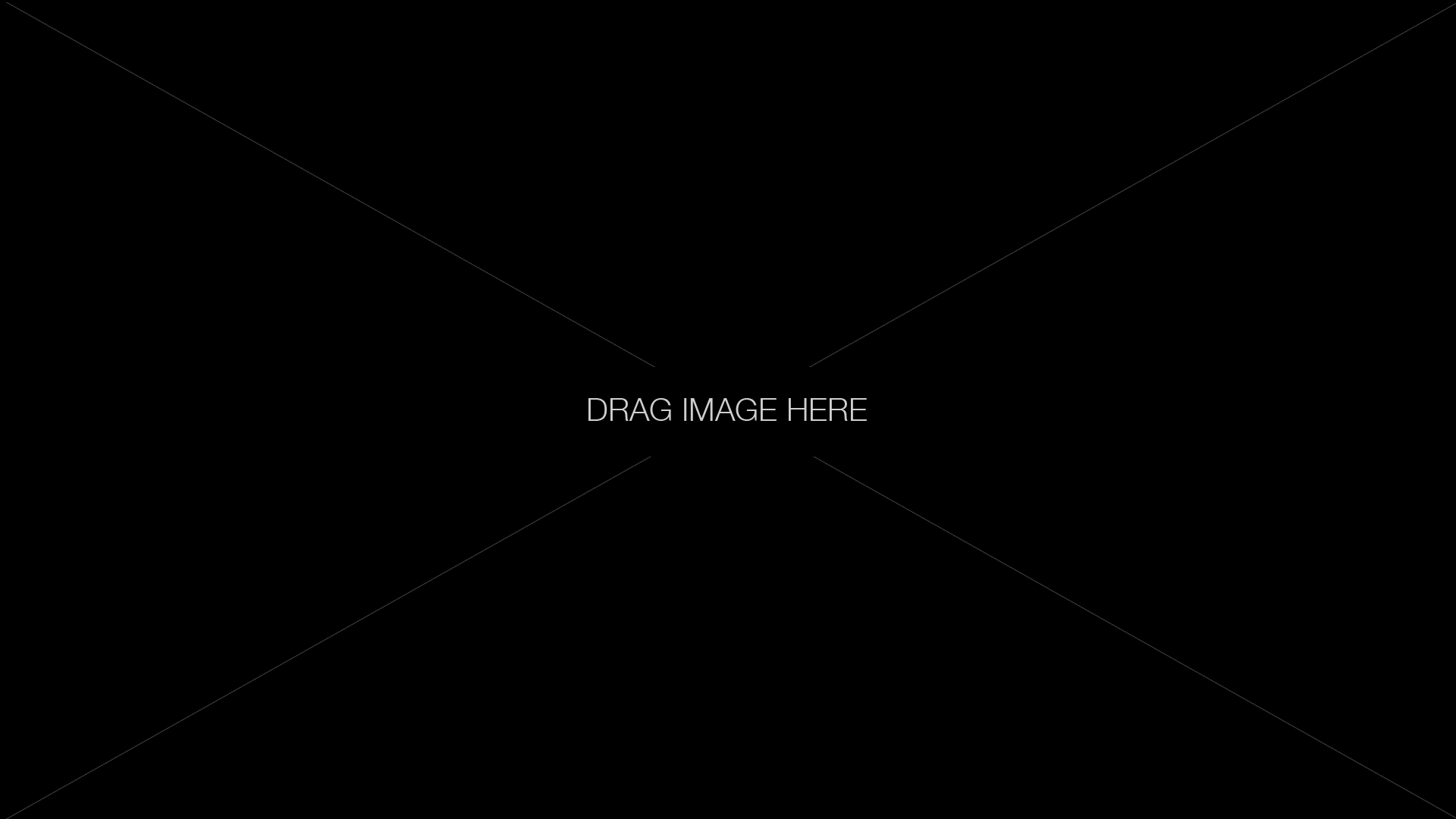 29%
12%
The Decrease of Lorem Ipsum
The Increase of Lorem Ipsum
Lorem ipsum dolor sit amet. Maecenas sed diam eget risus varius blandit sit amet non magna. Donec id elit non mi porta gravida at eget Lorem ipsum dolor sit amet. metus. Lorem ipsum dolor sit amet.
Lorem ipsum dolor sit amet. Maecenas sed diam eget risus varius blandit sit amet non magna. Donec id elit non mi porta gravida at eget Lorem ipsum dolor sit amet. metus. Lorem ipsum dolor sit amet.
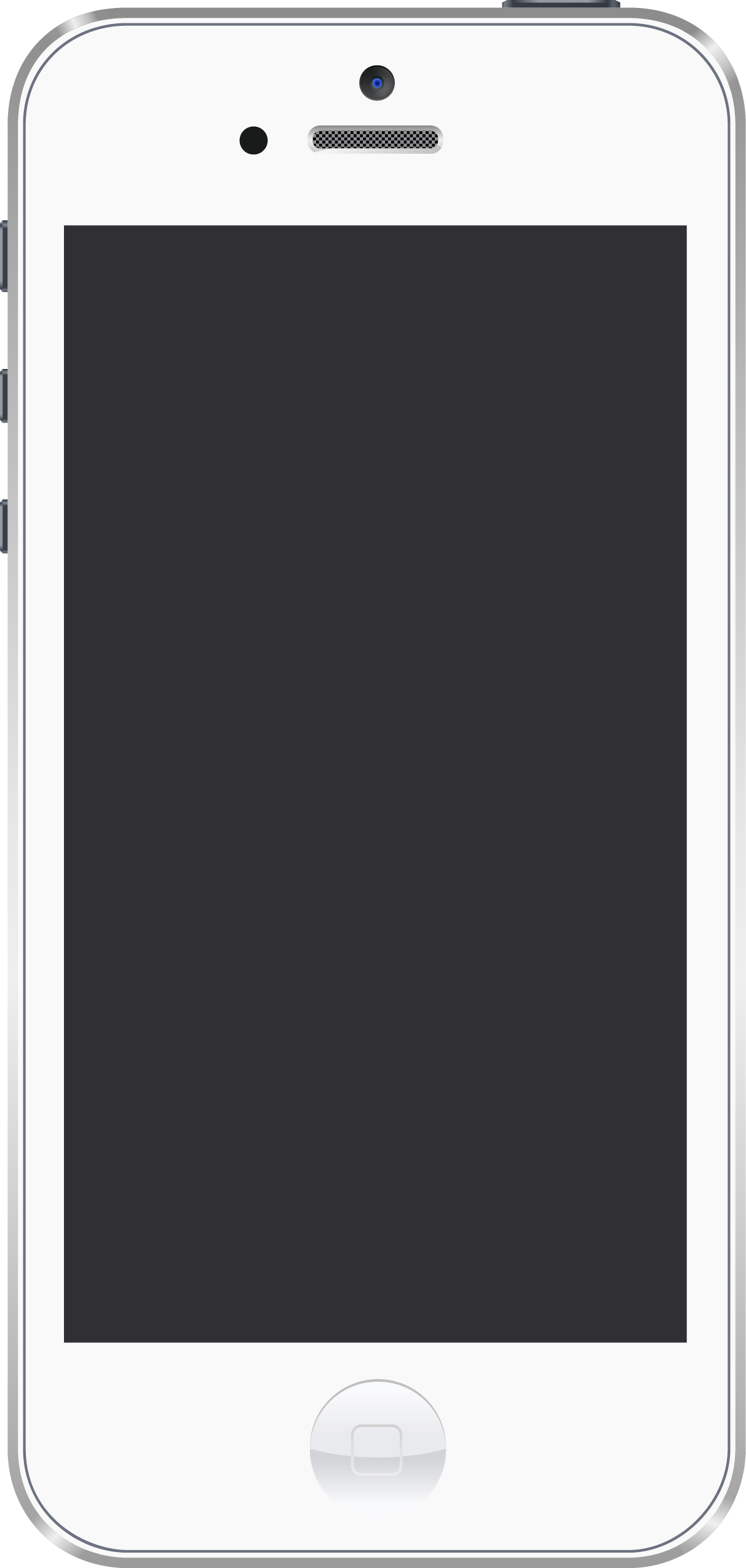 Smartphone Data
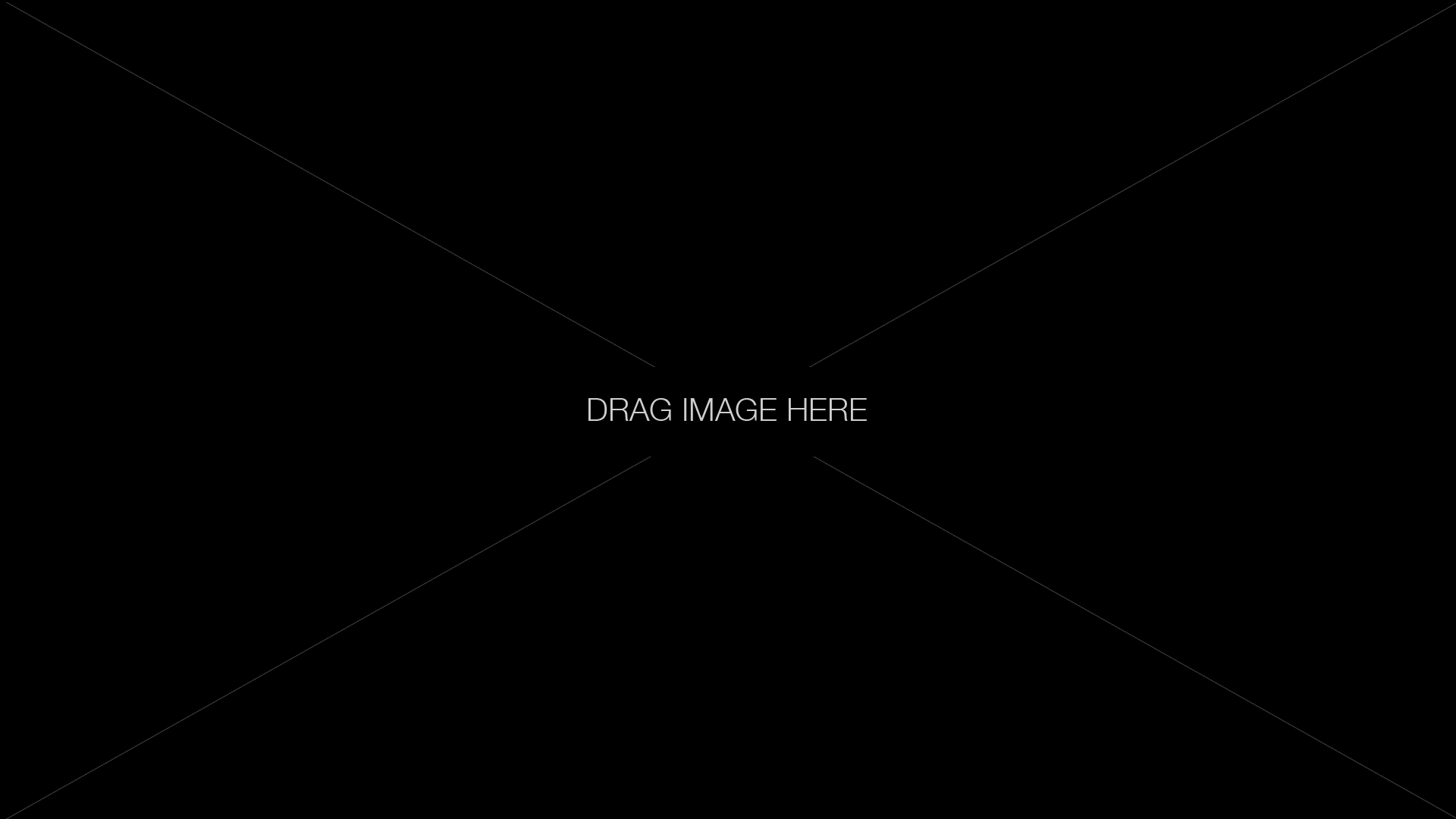 SUBTITLE GOES HERE
Maecenas sed diam eget risus varius blandit sit amet non magna. Donec id elit non mi porta gravida at eget metus. Lorem ipsum dolor sit amet. Maecenas sed diam eget risus varius blandit sit amet non magna. Donec id elit non mi porta gravida at eget Lorem ipsum dolor sit amet. metus. Lorem ipsum dolor sit amet.
Data Comparison
The Devices Data
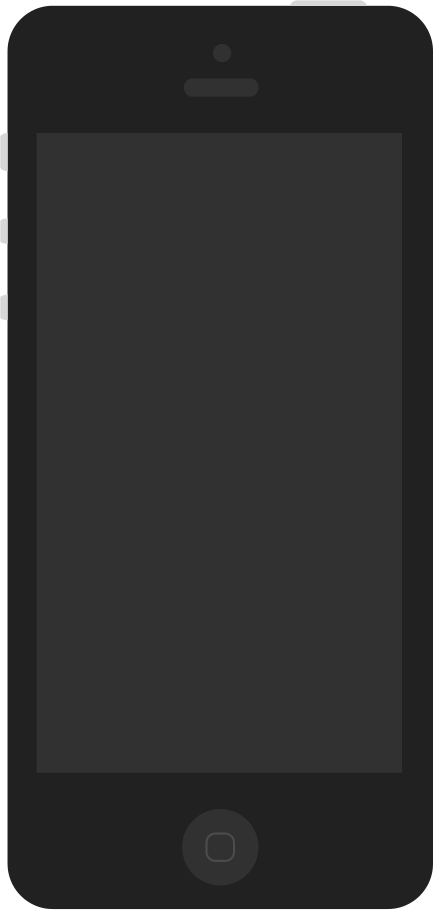 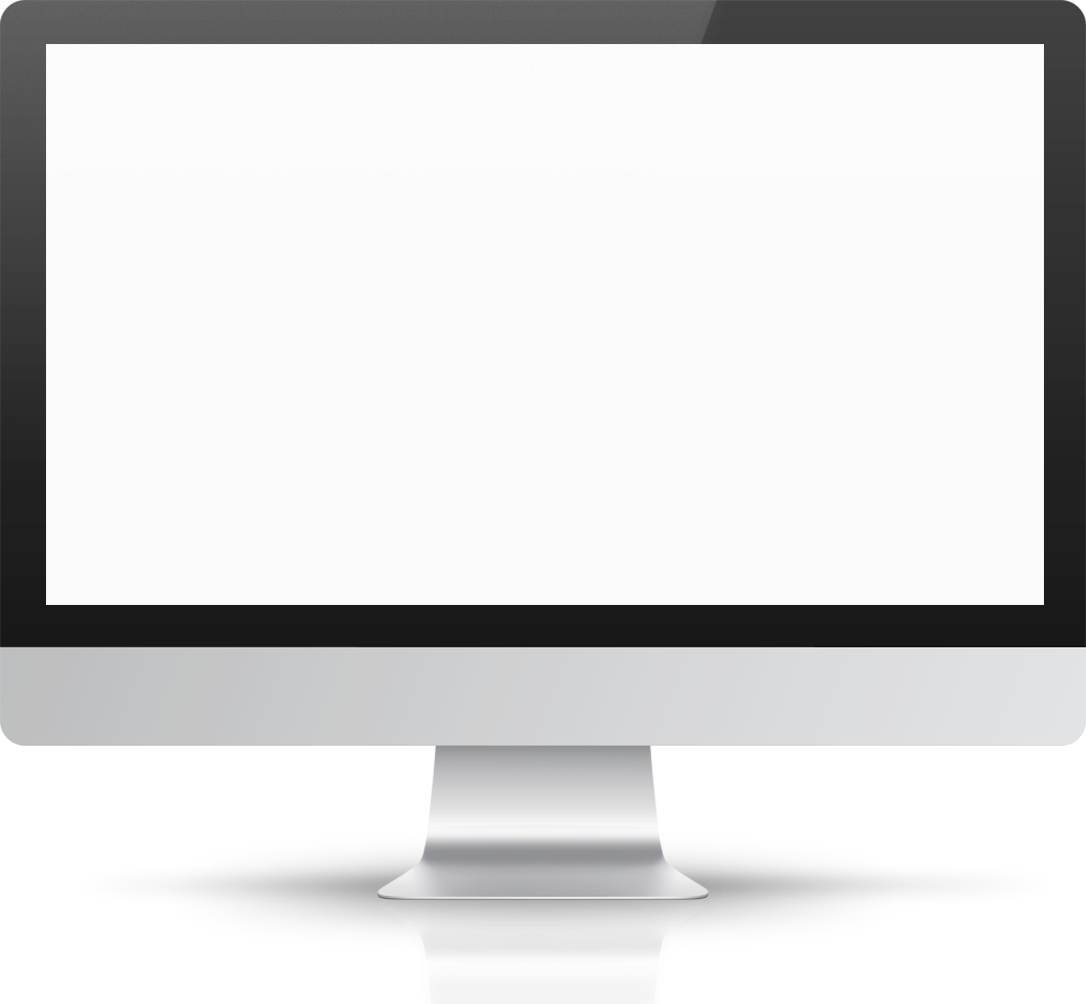 34%
31%
Cras justo odio, dapibus ac facilisis in, egestas eget quam. Aenean eu leo quam. Pellentesque ornare sem lacinia quam venenatis vestibulum. Curabitur blandit tempus porttitor. Praesent commodo cursus magna, vel scelerisque nisl consectetur et.
Cras justo odio, dapibus ac facilisis in, egestas eget quam. Aenean eu leo 

Pellentesque ornare sem lacinia quam venenatis vestibulum. 
vel scelerisque nisl consectetur et. Curabitur blandit tempus porttitor. Praesent commodo cursus magna, vel scelerisque nisl consectetur et.
12%
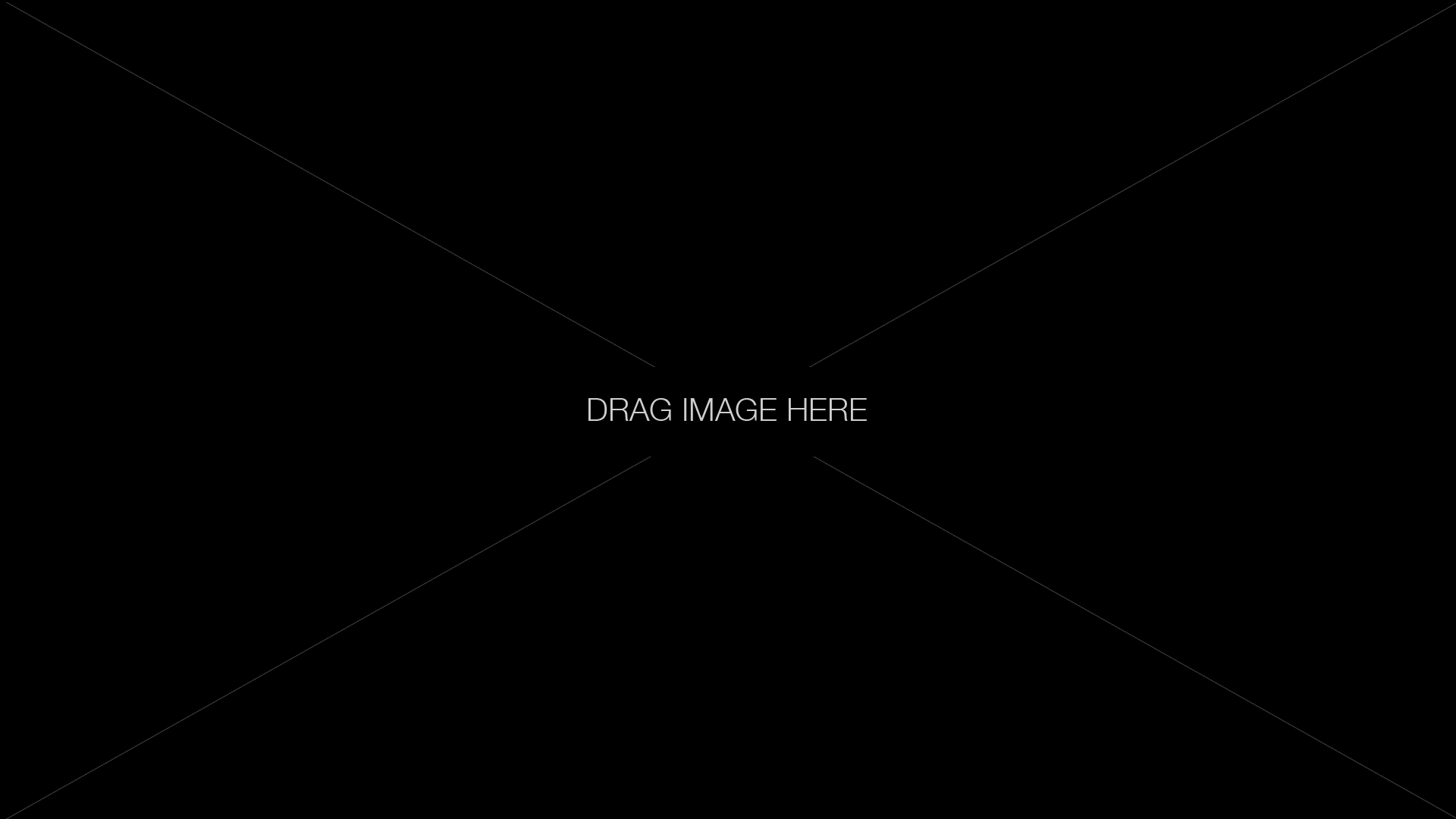 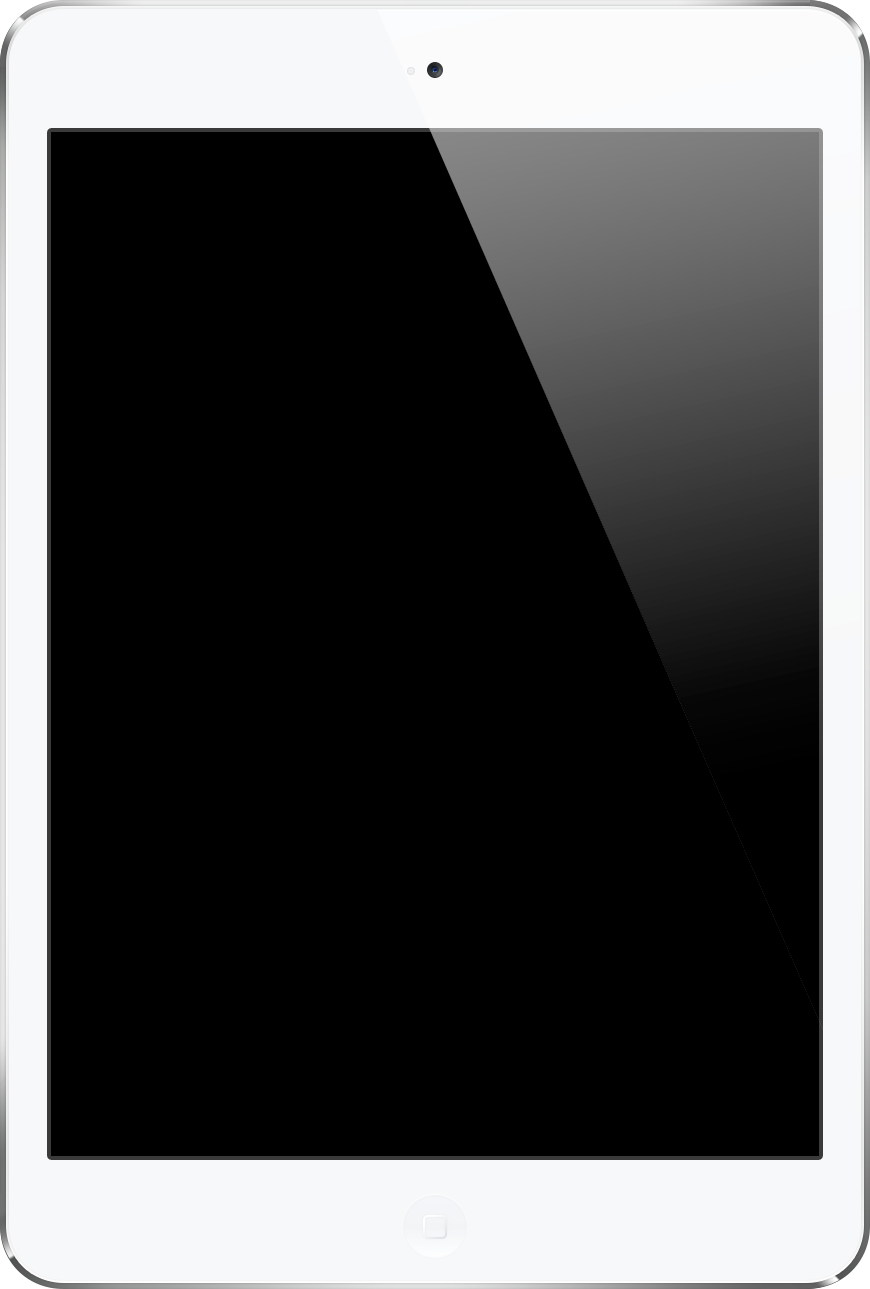 SUBTITLE GOES HERE
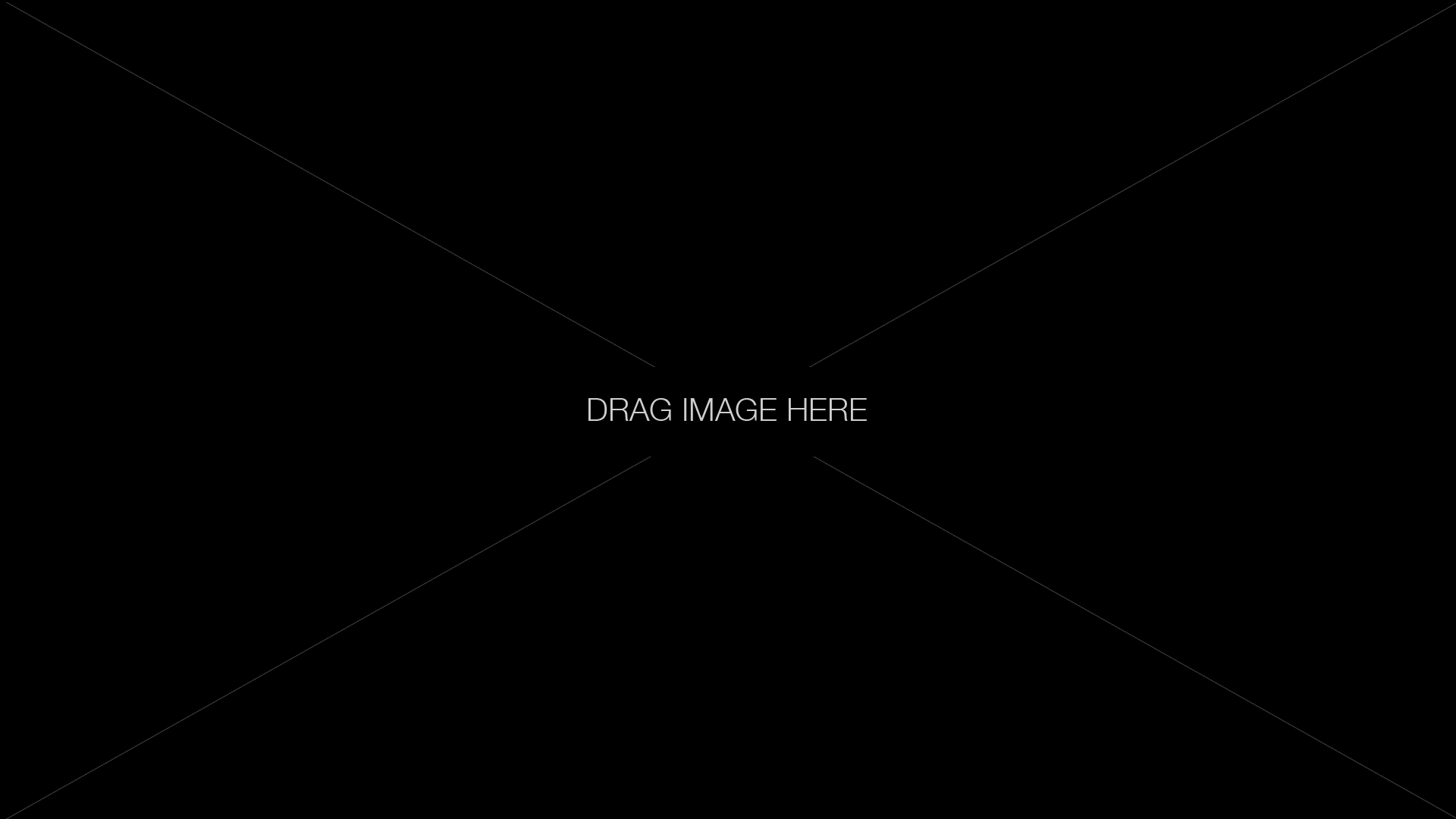 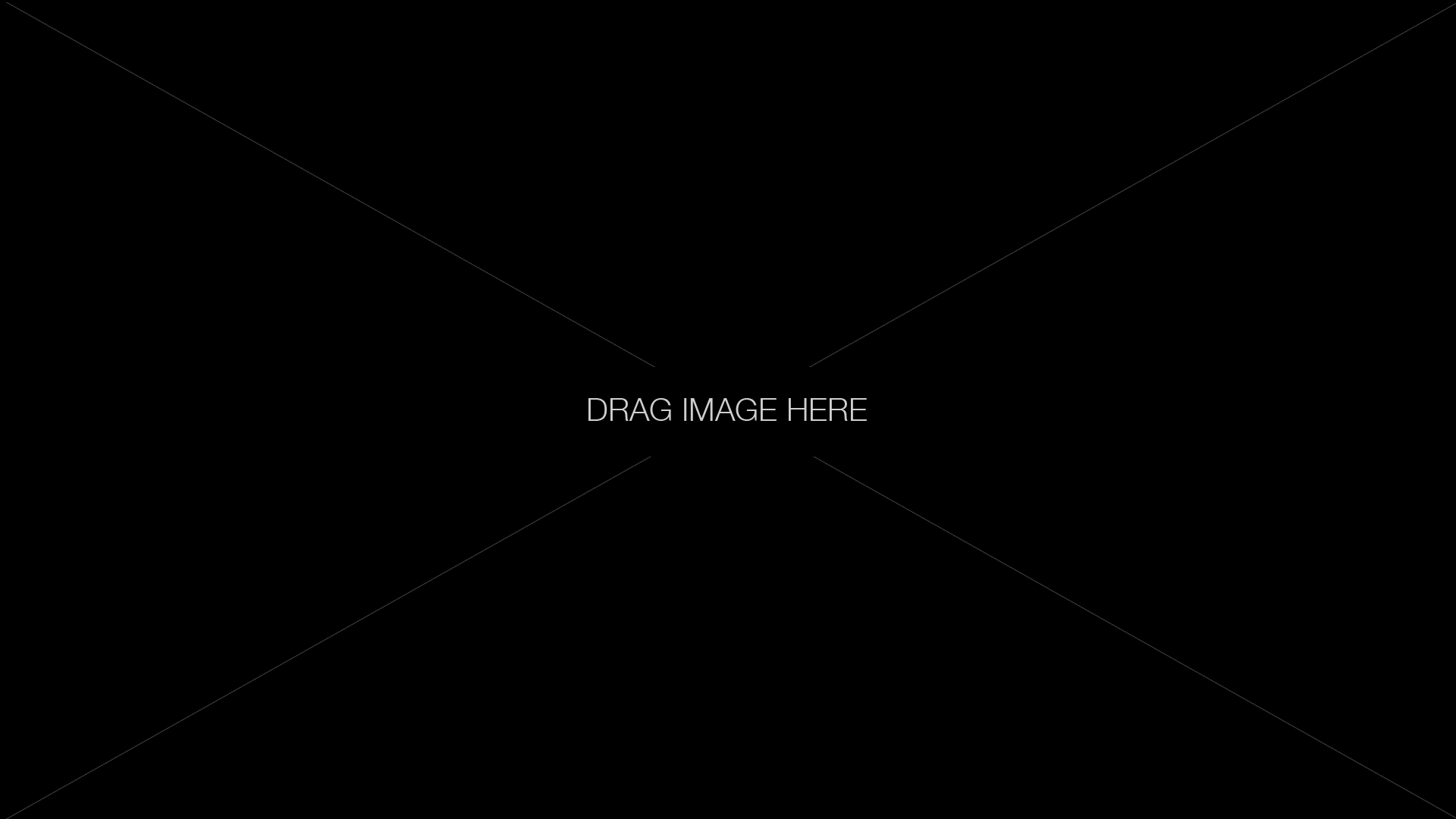 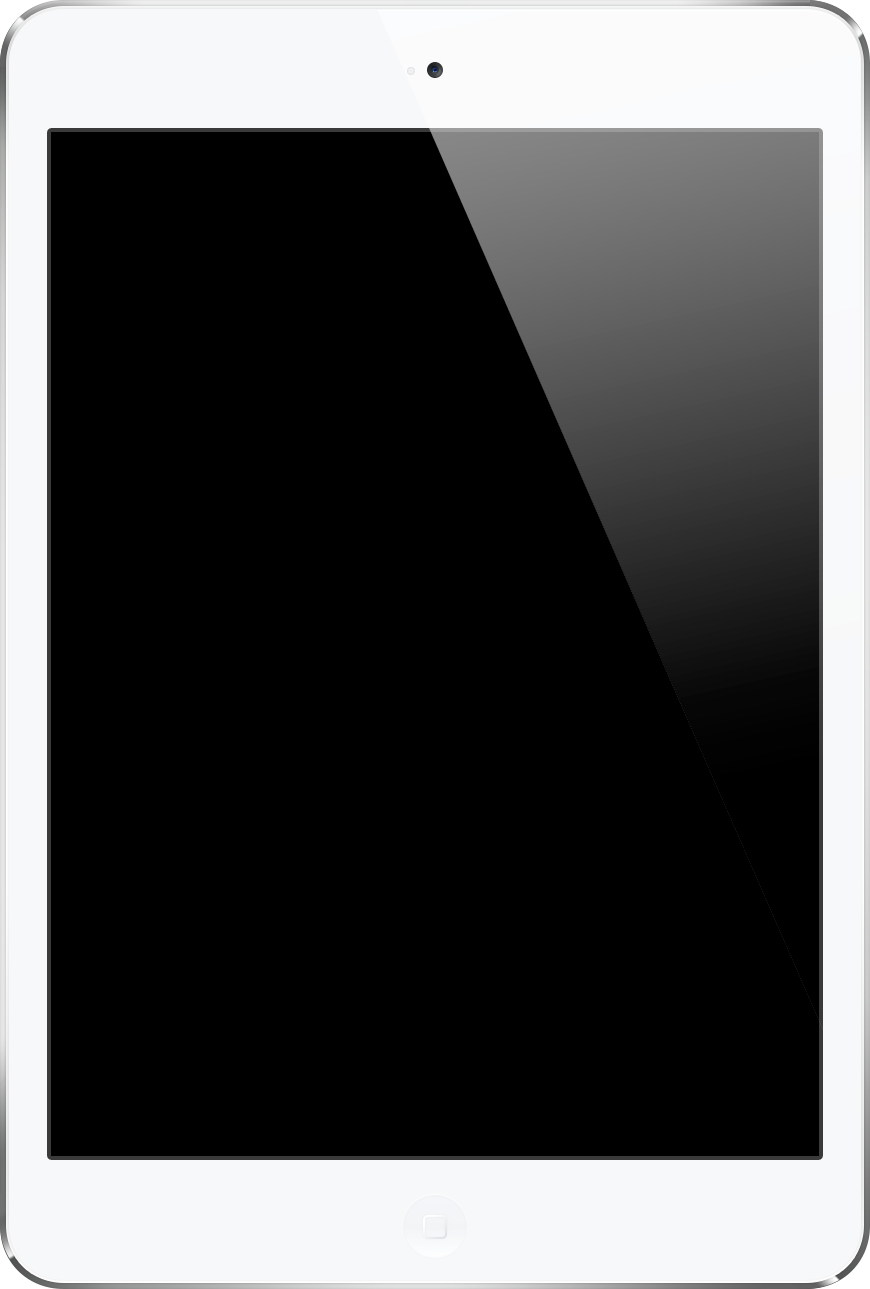 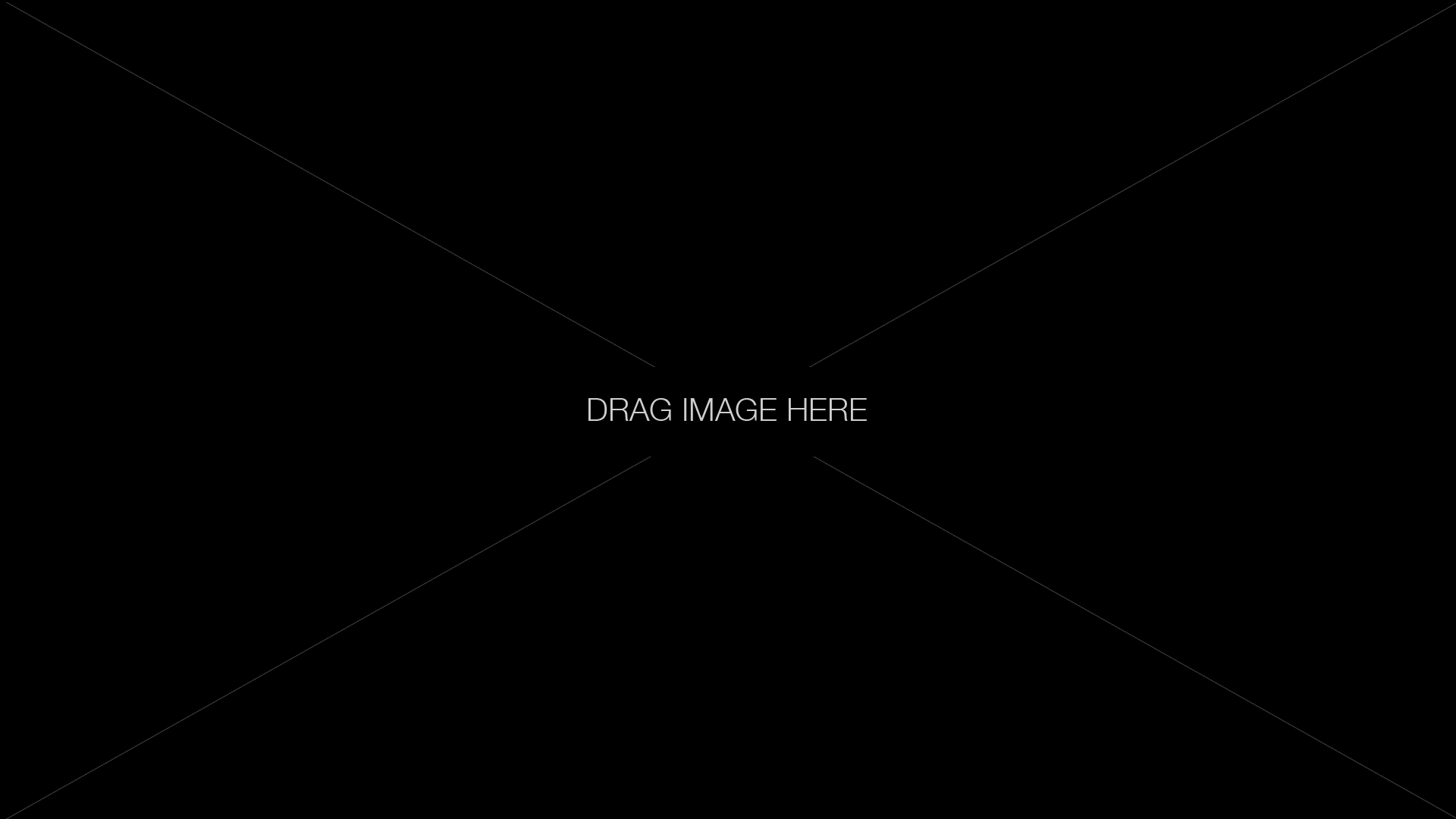 Tablet Data
SUBTITLE GOES HERE
Maecenas sed diam eget risus varius blandit sit amet non magna. Donec id elit non mi porta gravida at eget metus. Lorem ipsum dolor sit amet. 

Maecenas sed diam eget risus varius blandit sit amet non magna. Donec id elit non mi porta gravida at eget metus. Lorem ipsum dolor sit amet. Maecenas sed diam eget risus varius blandit sit amet non magna. Donec id elit non mi porta gravida at eget Lorem ipsum dolor sit amet. metus. Lorem ipsum dolor sit amet.
geo
location
private
service
chat
service
WE CREATES
STUFF 
THAT
WORKS!
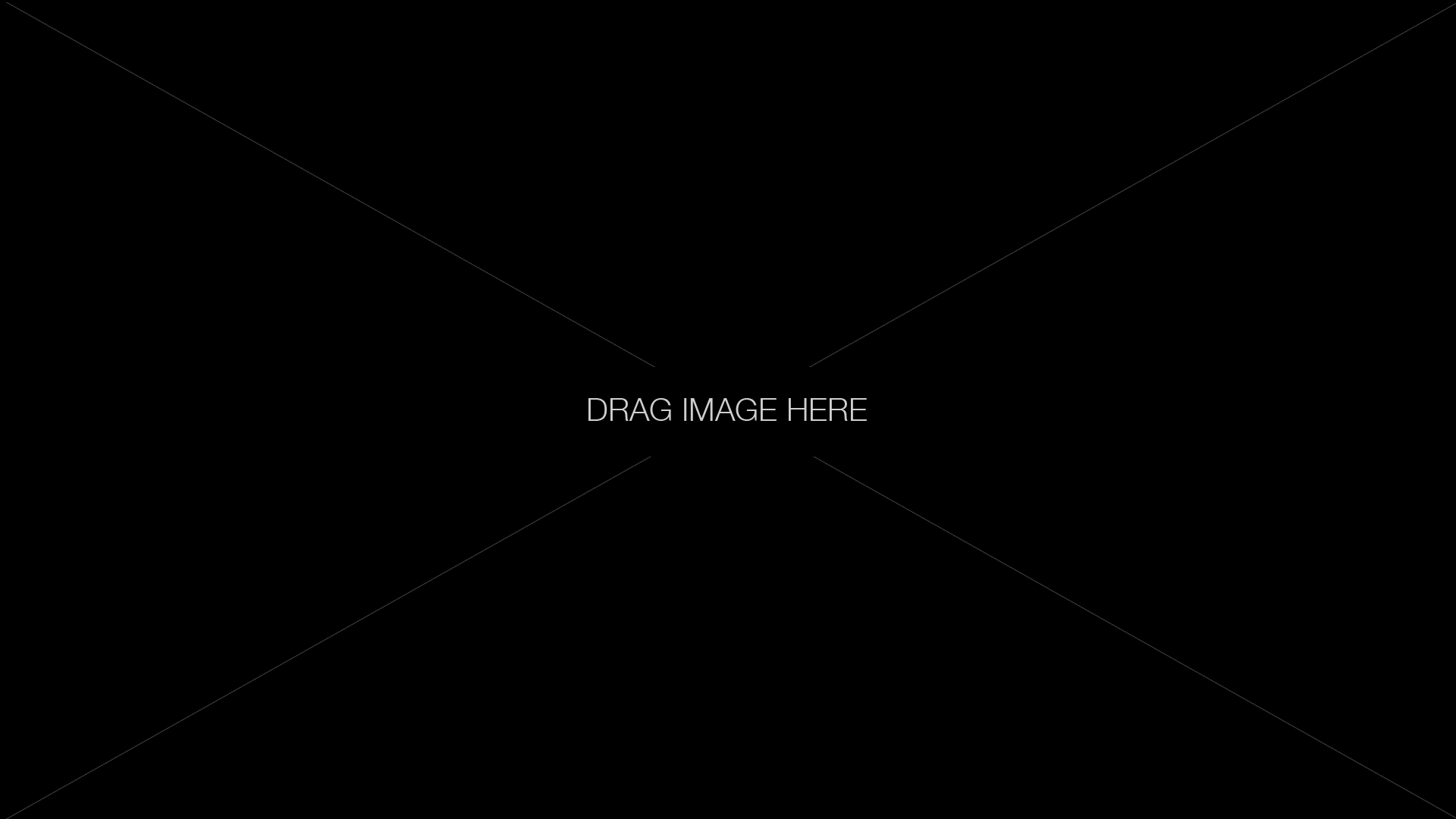 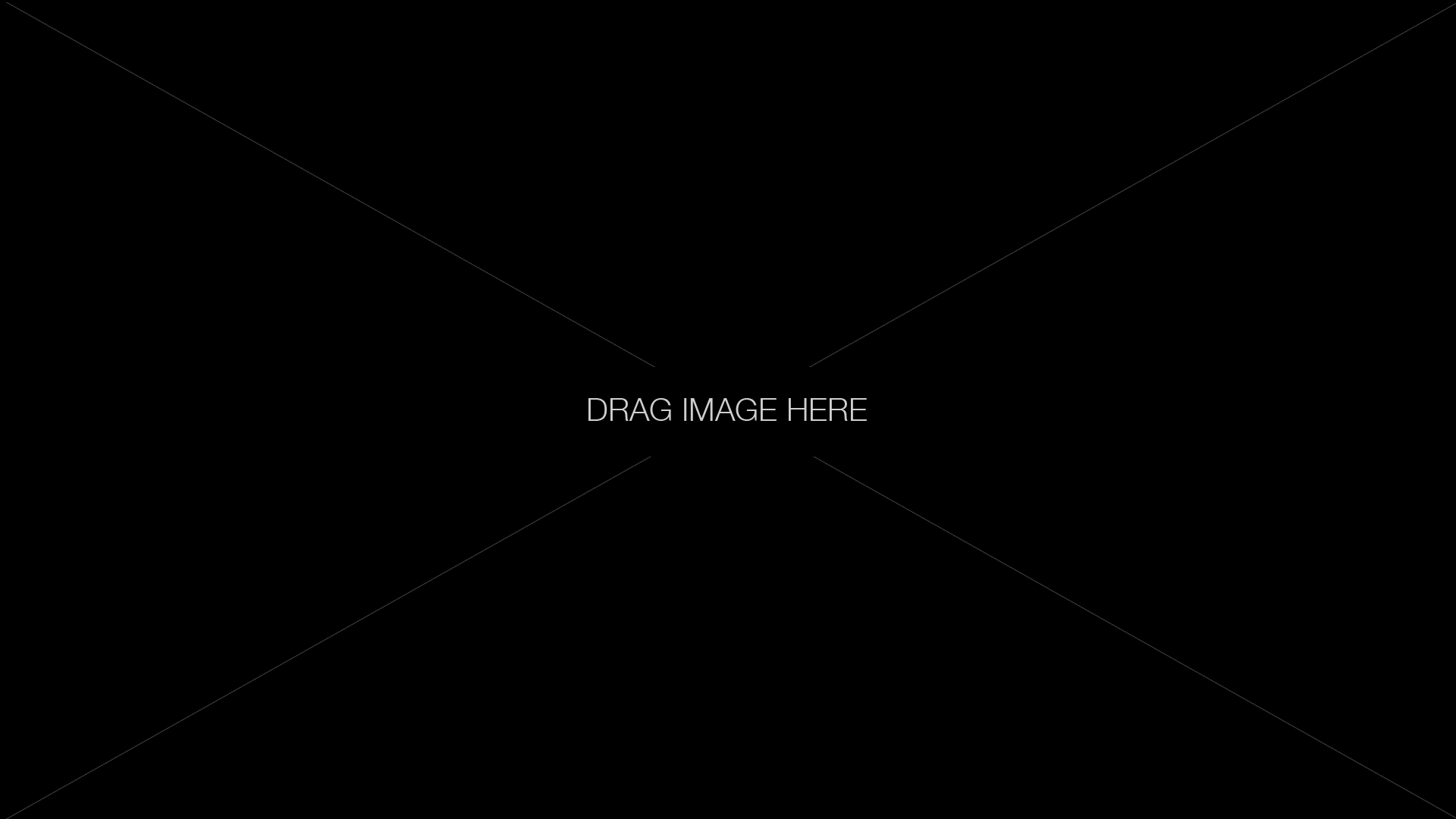 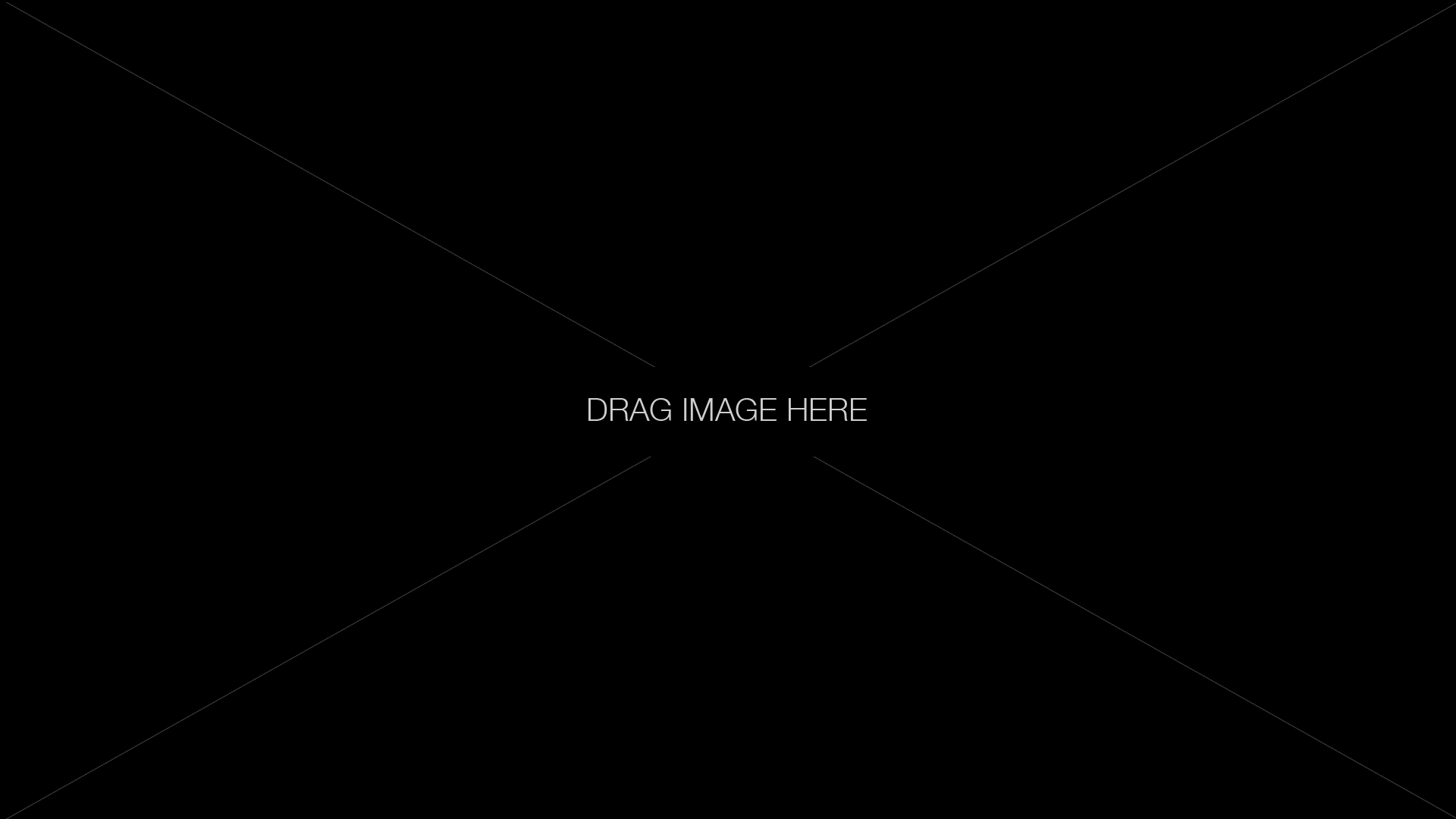 interface
Prototype
video
Prototype
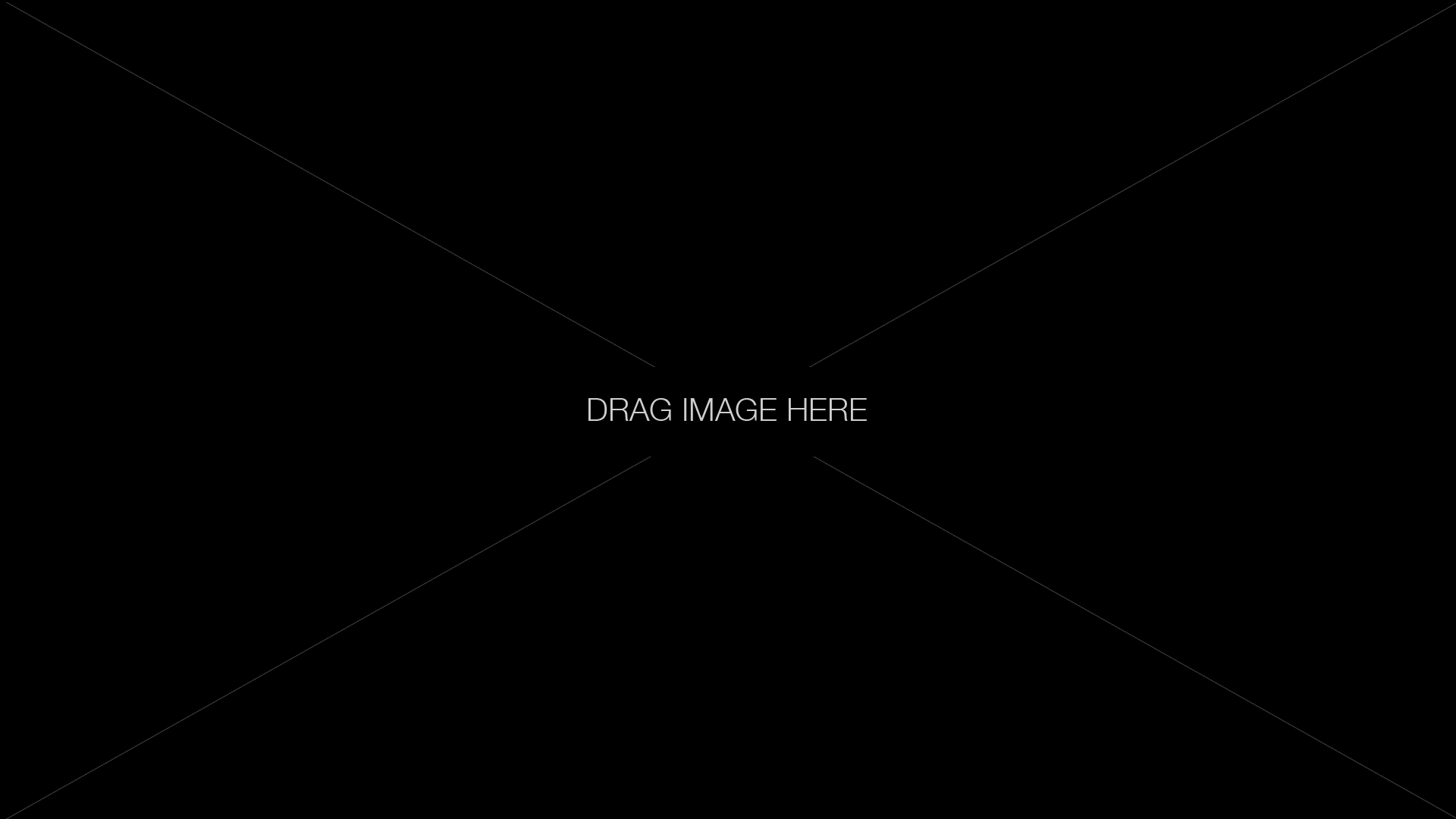 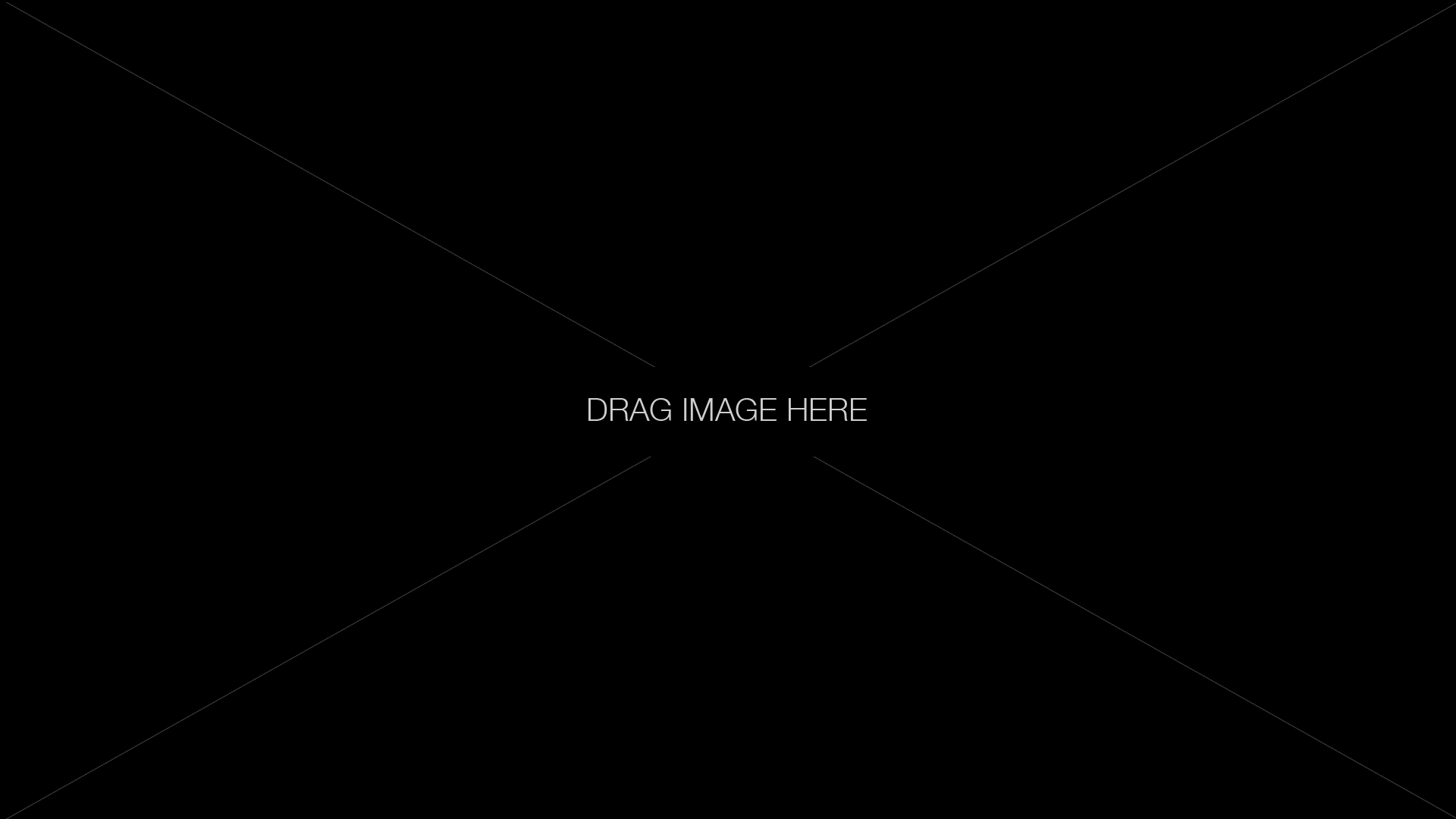 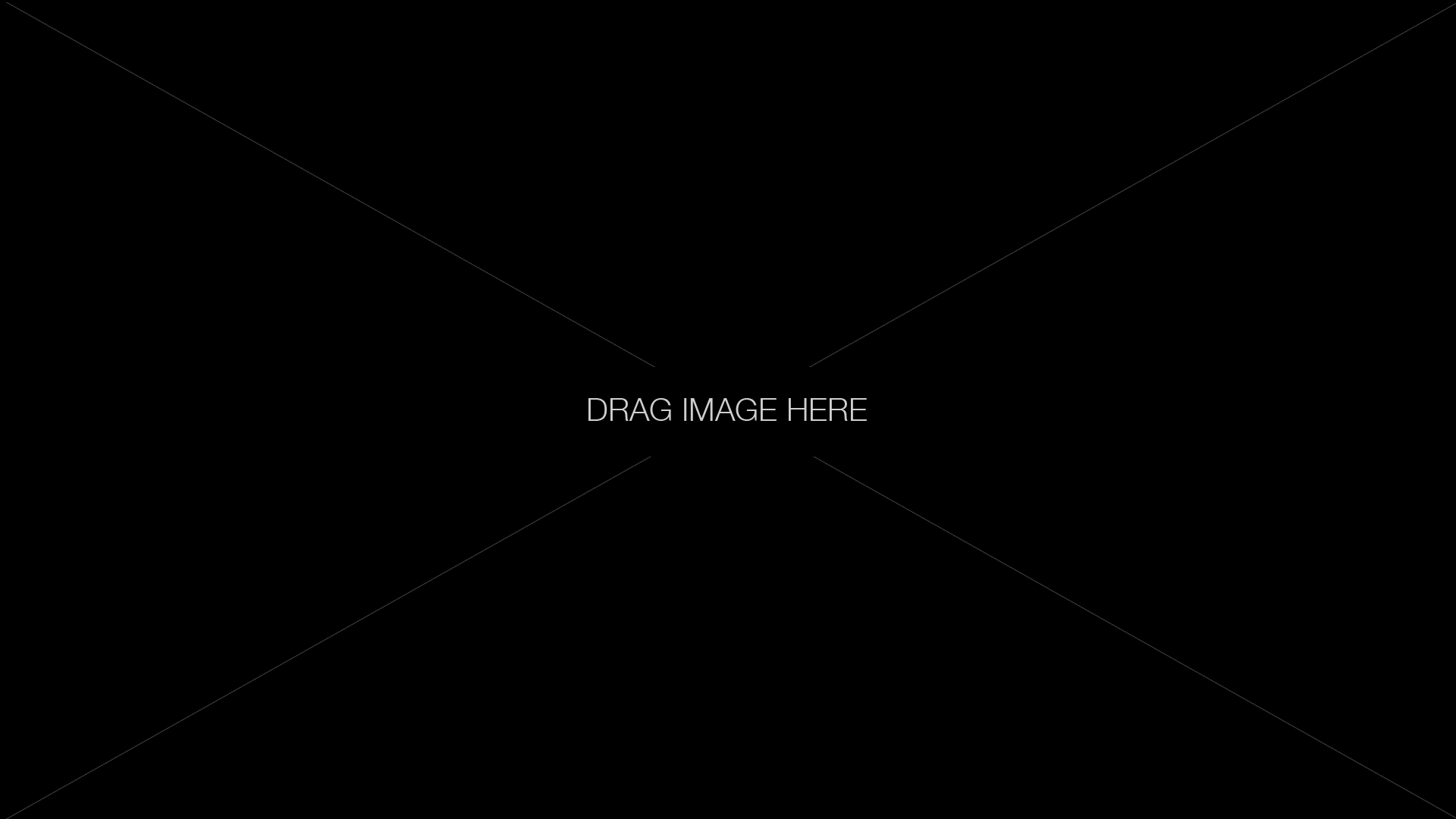 interface
video
photo
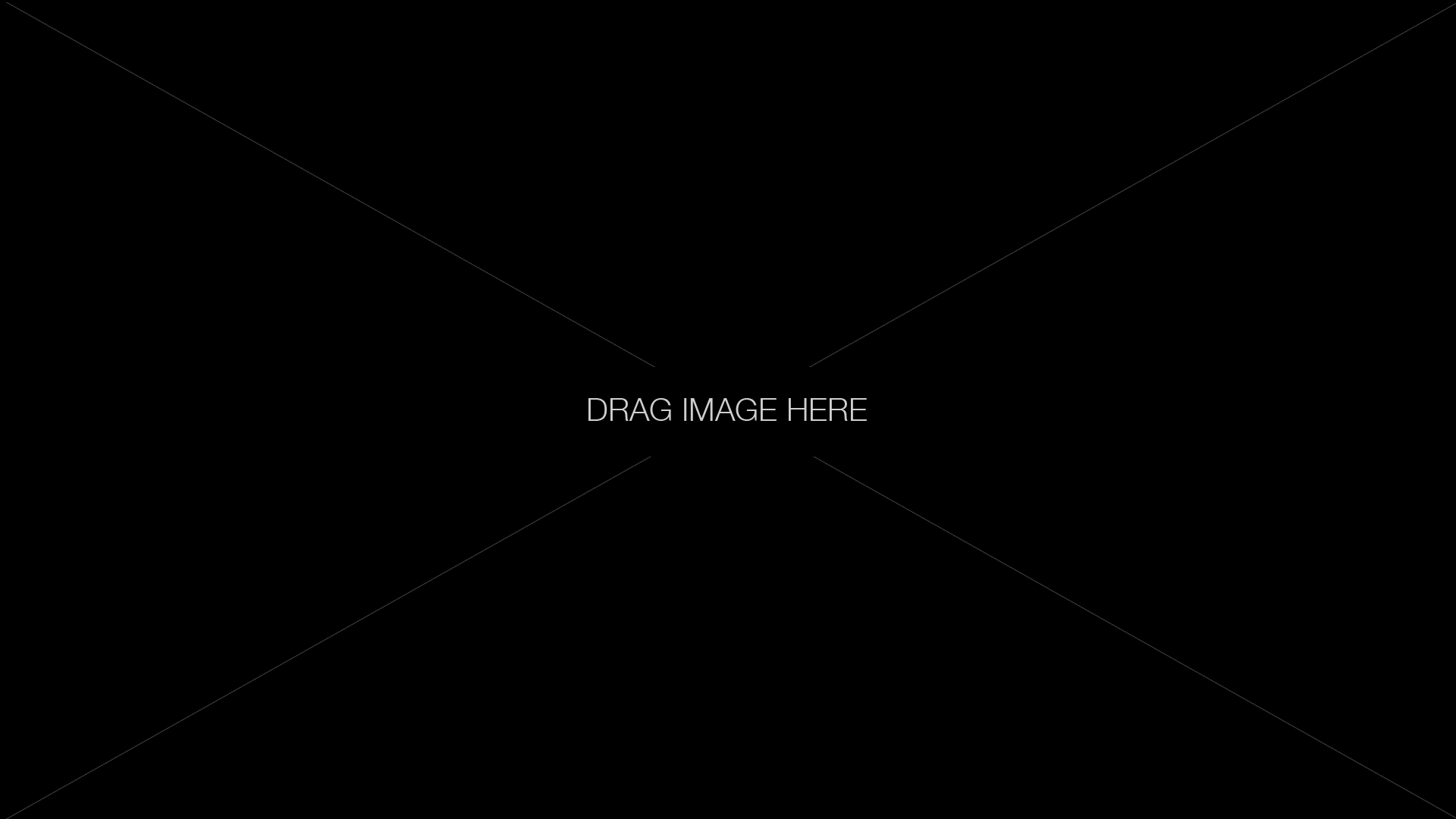 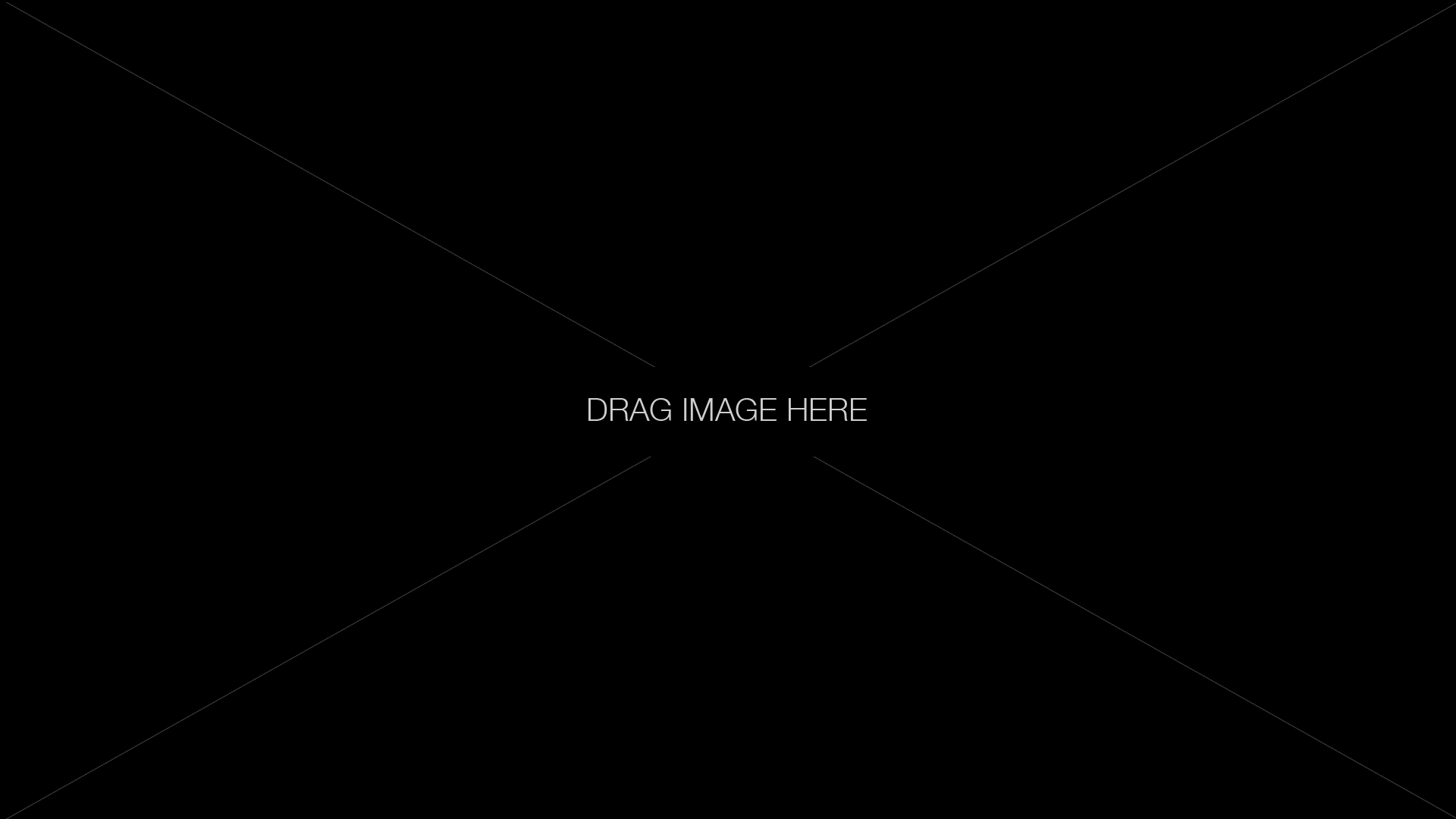 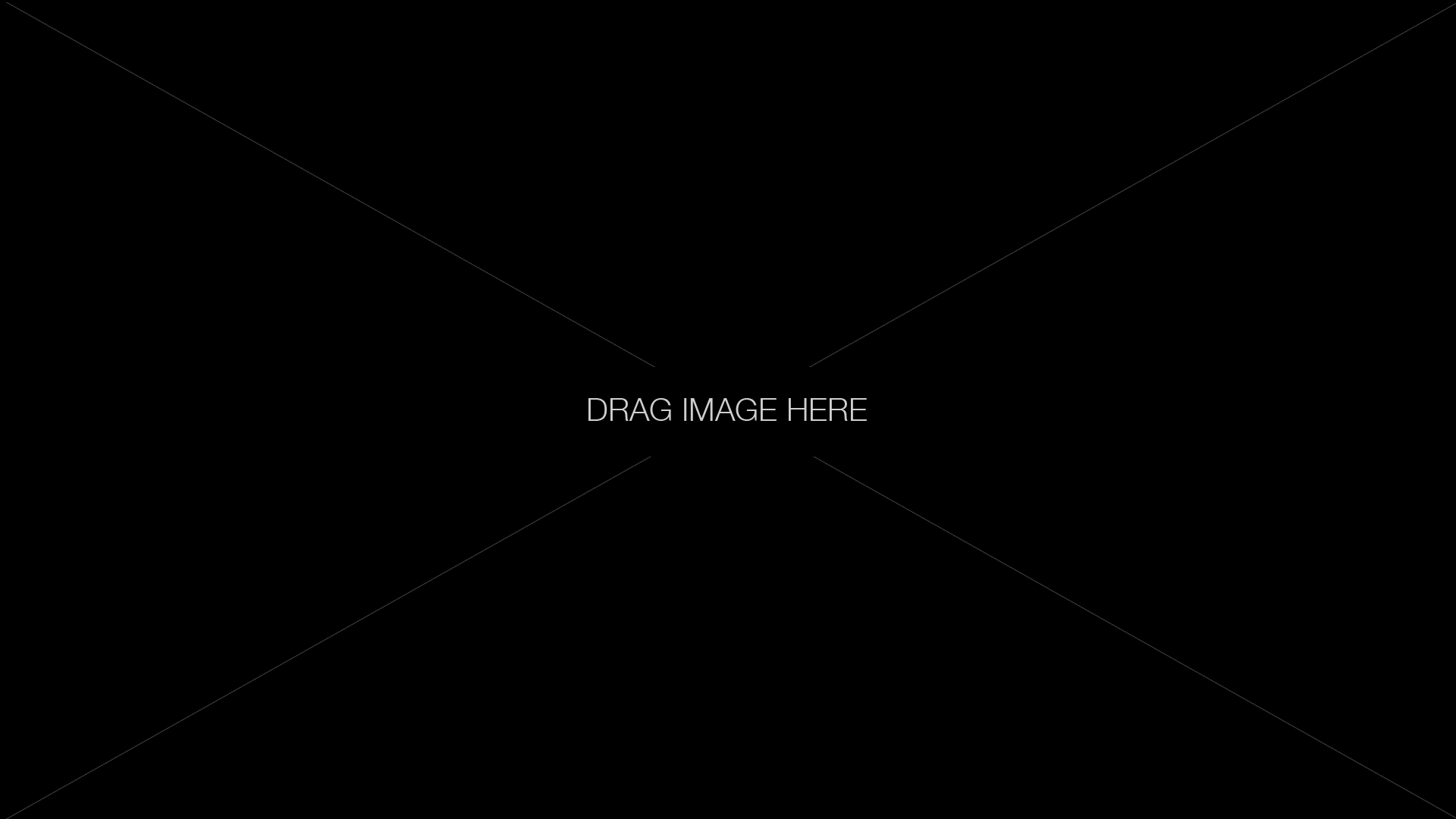 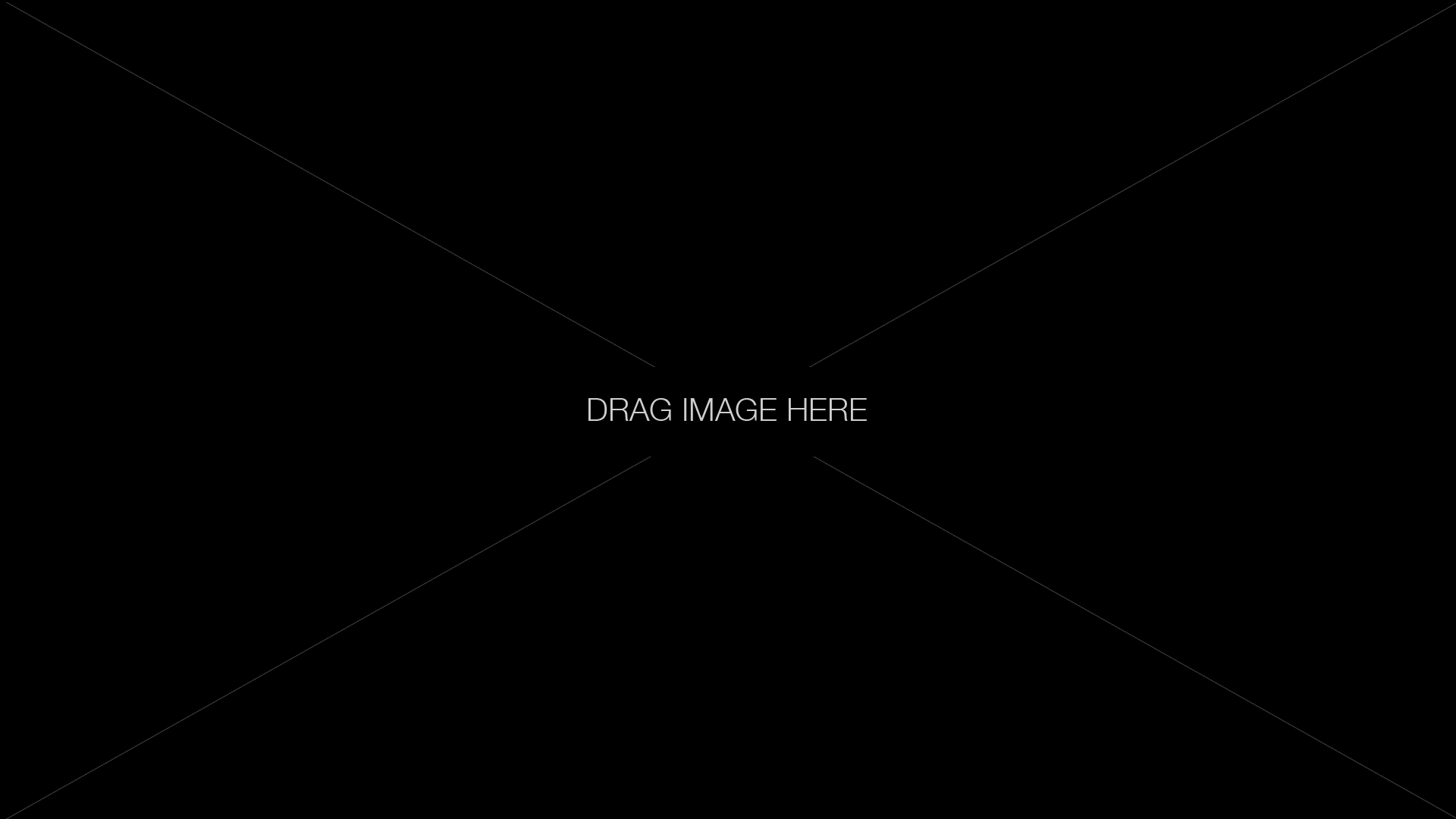 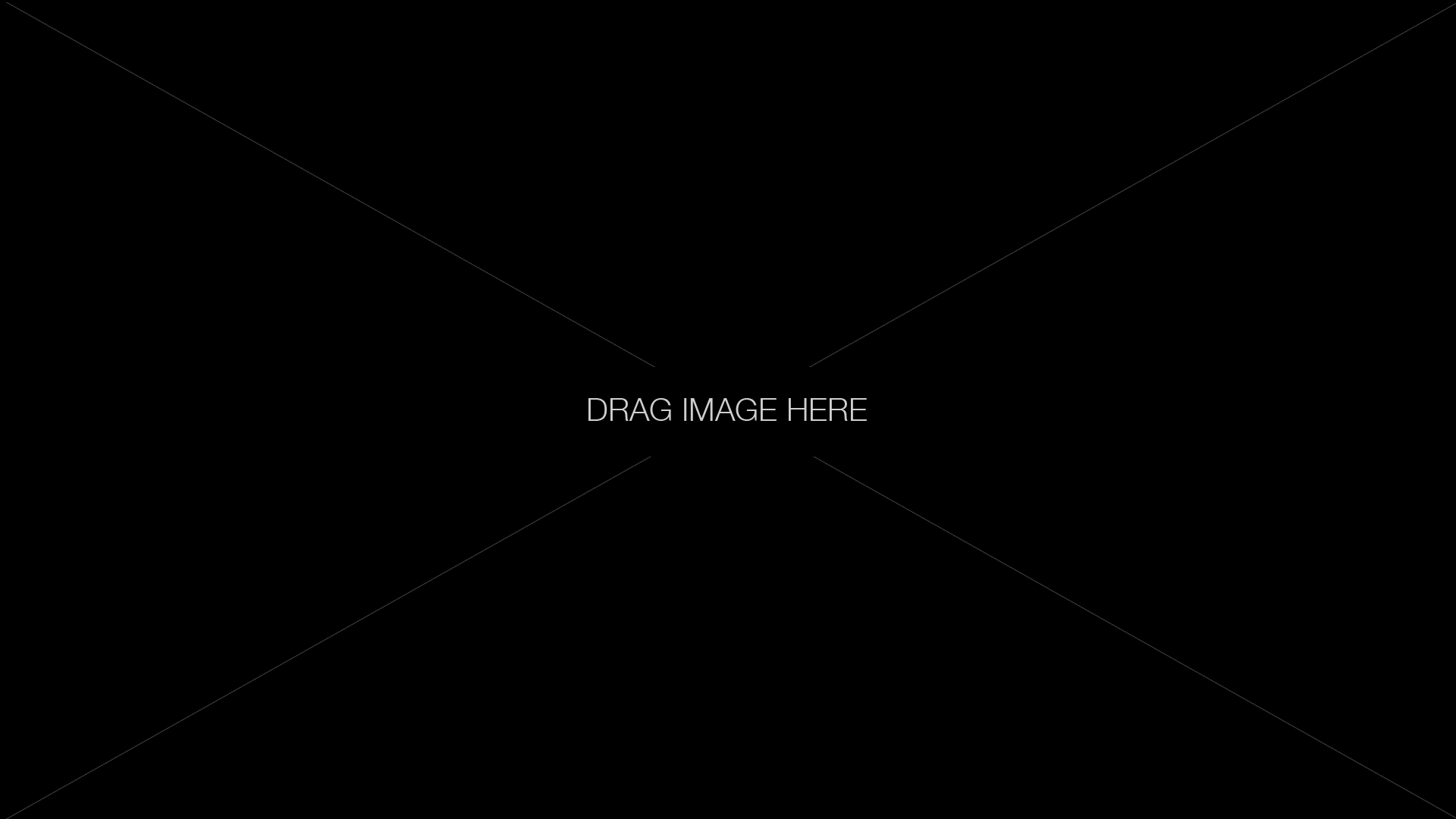 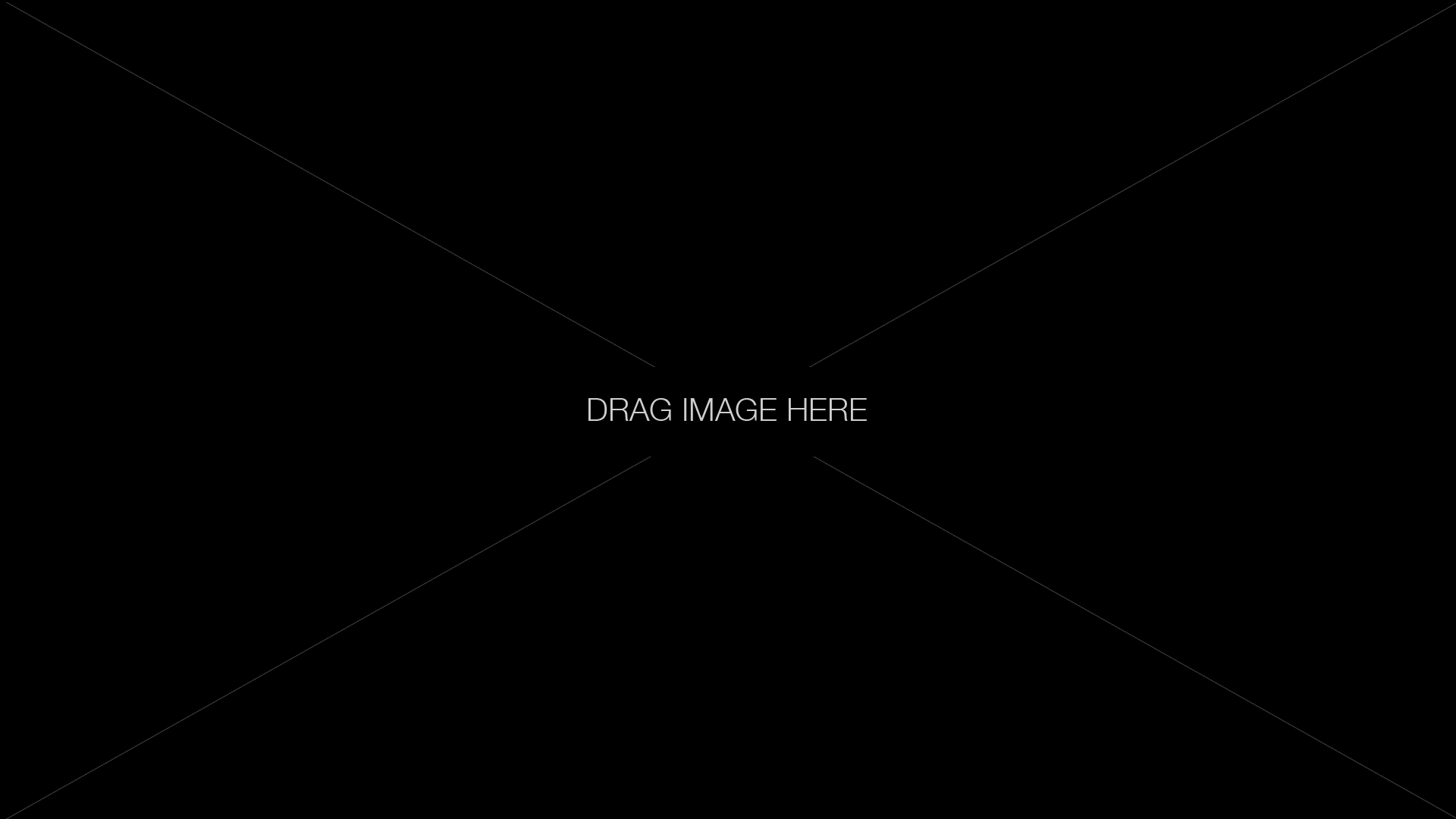 Nullam id dolor id nibh ultricies vehicula ut id elit. Vestibulum id ligula porta felis euismod semper. Fusce dapibus, tellus ac cursus commodo, tortor mauris condimentum nibh, ut fermentum massa justo sit amet risus. Maecenas faucibus mollis interdum. Nullam quis risus eget urna mollis ornare vel eu leo. Nulla vitae elit libero, a pharetra augue. Etiam porta sem malesuada magna mollis euismod. Vestibulum id ligula porta felis euismod semper.
Project Details:
Browser Mockup
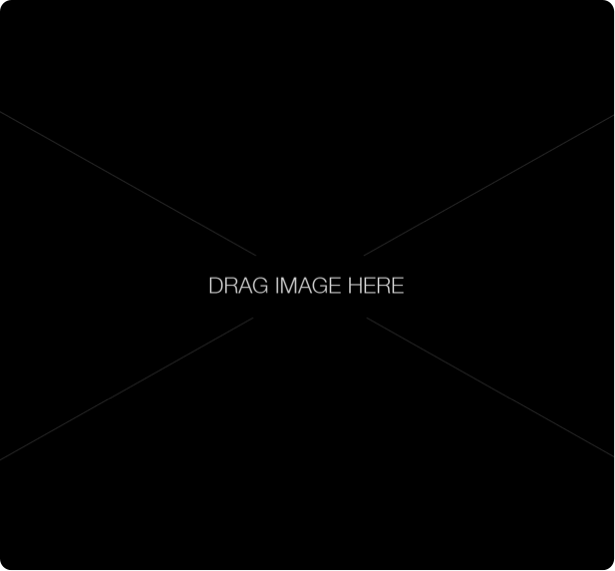 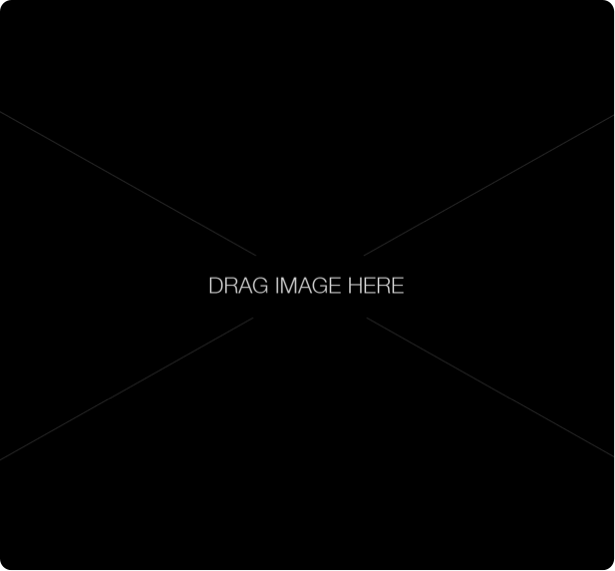 SUBTITLE GOES HERE
The Website Company, inc
Website and mobile UX project
Nullam id dolor id nibh ultricies vehicula ut id elit. Sed posuere consectetur est at lobortis. Vestibulum id ligula porta felis euismod semper. Morbi leo risus, porta ac consectetur ac, vestibulum at eros. Fusce dapibus, tellus ac cursus commodo, tortor mauris condimentum nibh, ut fermentum massa justo sit amet risus.

Donec ullamcorper nulla non metus auctor fringilla. Maecenas sed diam eget risus varius blandit sit amet non magna. Vestibulum id ligula porta felis euismod semper. Fusce dapibus, tellus ac cursus commodo, tortor mauris condimentum nibh, ut fermentum massa justo sit amet risus. Cras mattis consectetur purus sit amet fermentum.
Hello!, We are..
WEBSITE
Project Details:
Browser Mockup
SUBTITLE GOES HERE
The Website Company, inc
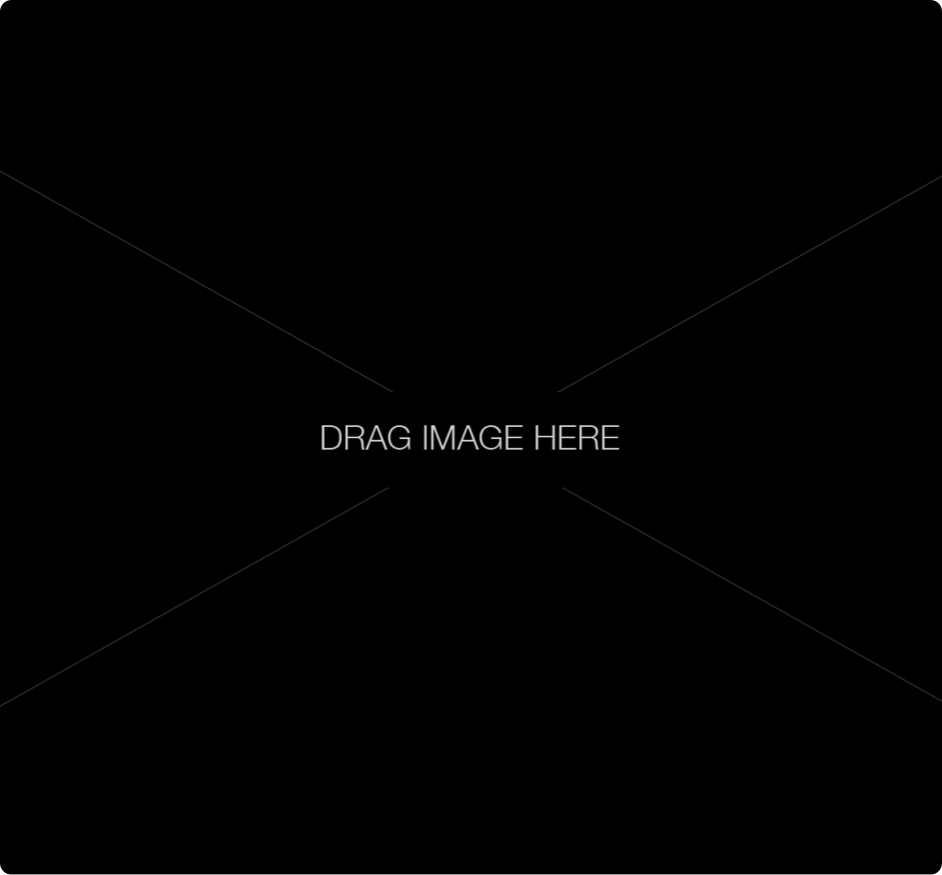 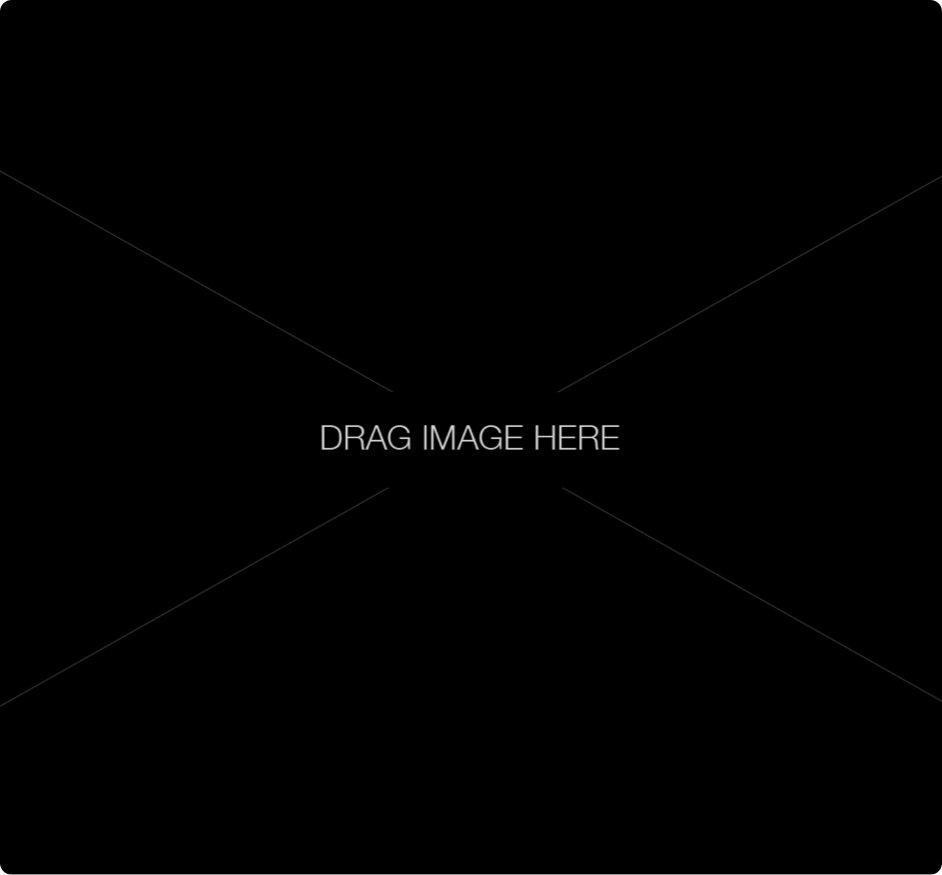 Website and mobile UX project
Nullam id dolor id nibh ultricies vehicula ut id elit. Sed posuere consectetur est at lobortis. Vestibulum id ligula porta felis euismod semper. Morbi leo risus, porta ac consectetur ac, vestibulum at eros. Fusce dapibus, tellus ac cursus commodo, tortor mauris condimentum nibh, ut fermentum massa justo sit amet risus.

Donec ullamcorper nulla non metus auctor fringilla. Maecenas sed diam eget risus varius blandit sit amet non magna. Vestibulum id ligula porta felis euismod semper. Fusce dapibus, tellus ac cursus commodo, tortor mauris condimentum nibh, ut fermentum massa justo sit amet risus. Cras mattis consectetur purus sit amet fermentum.
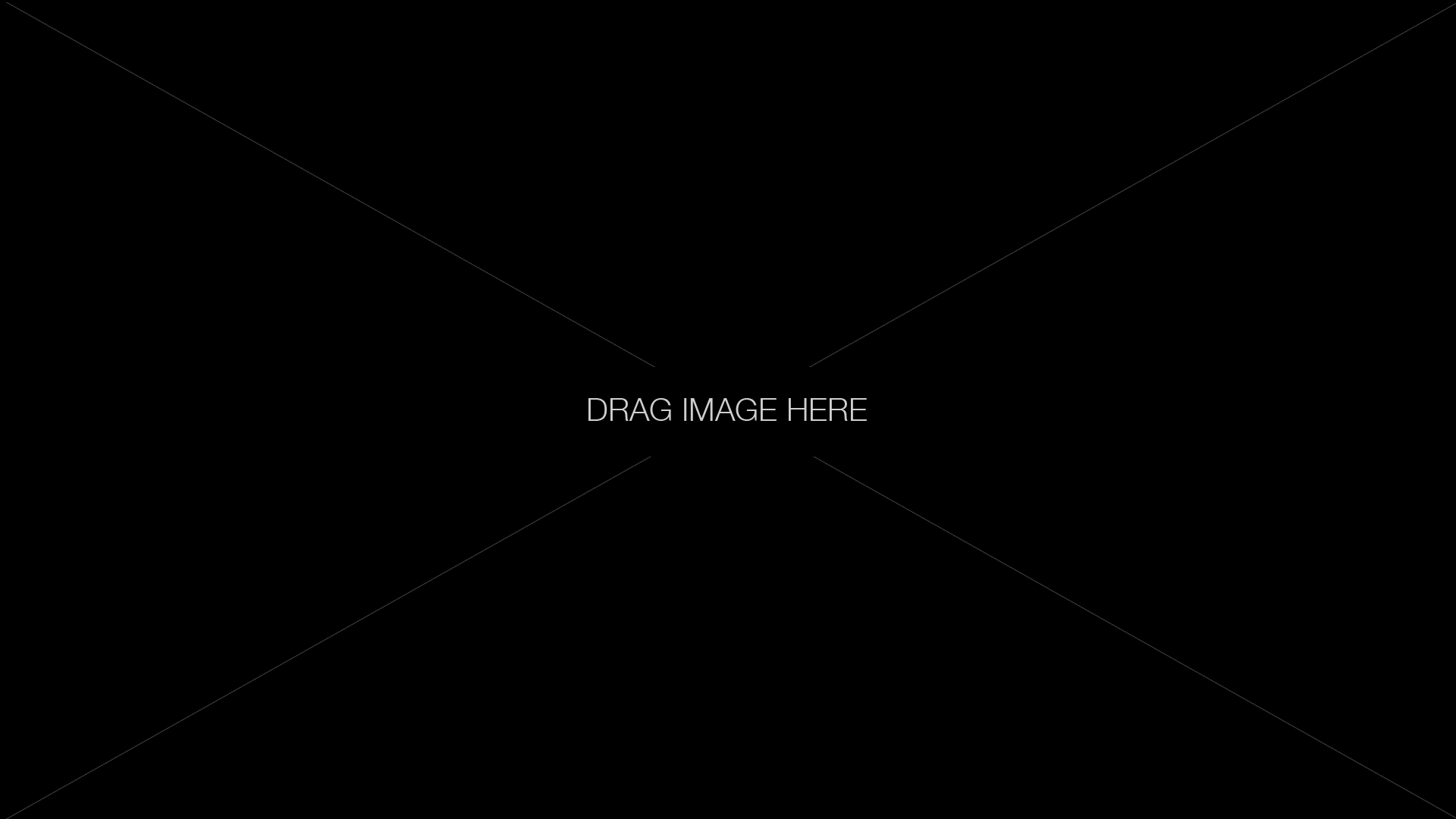 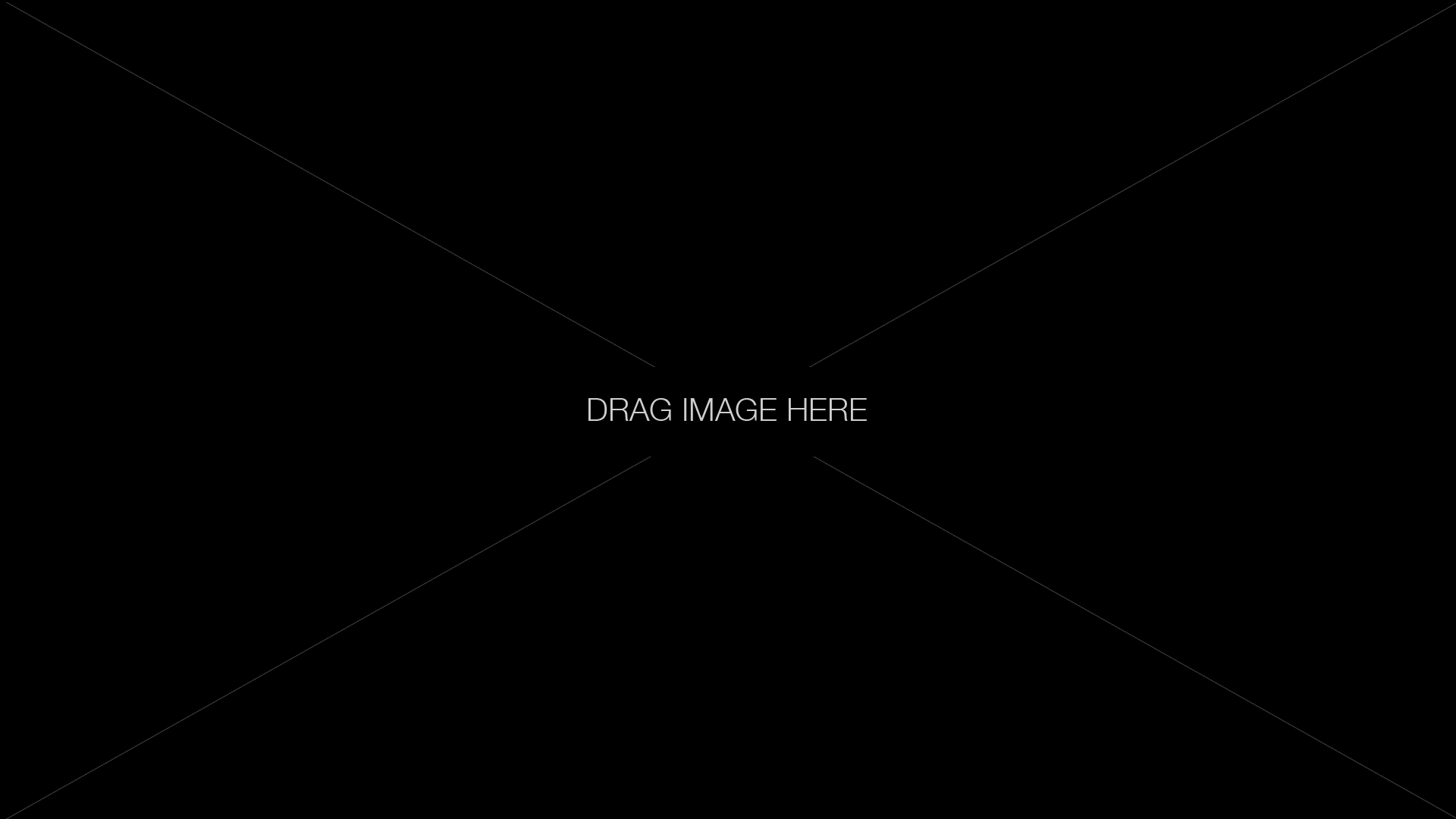 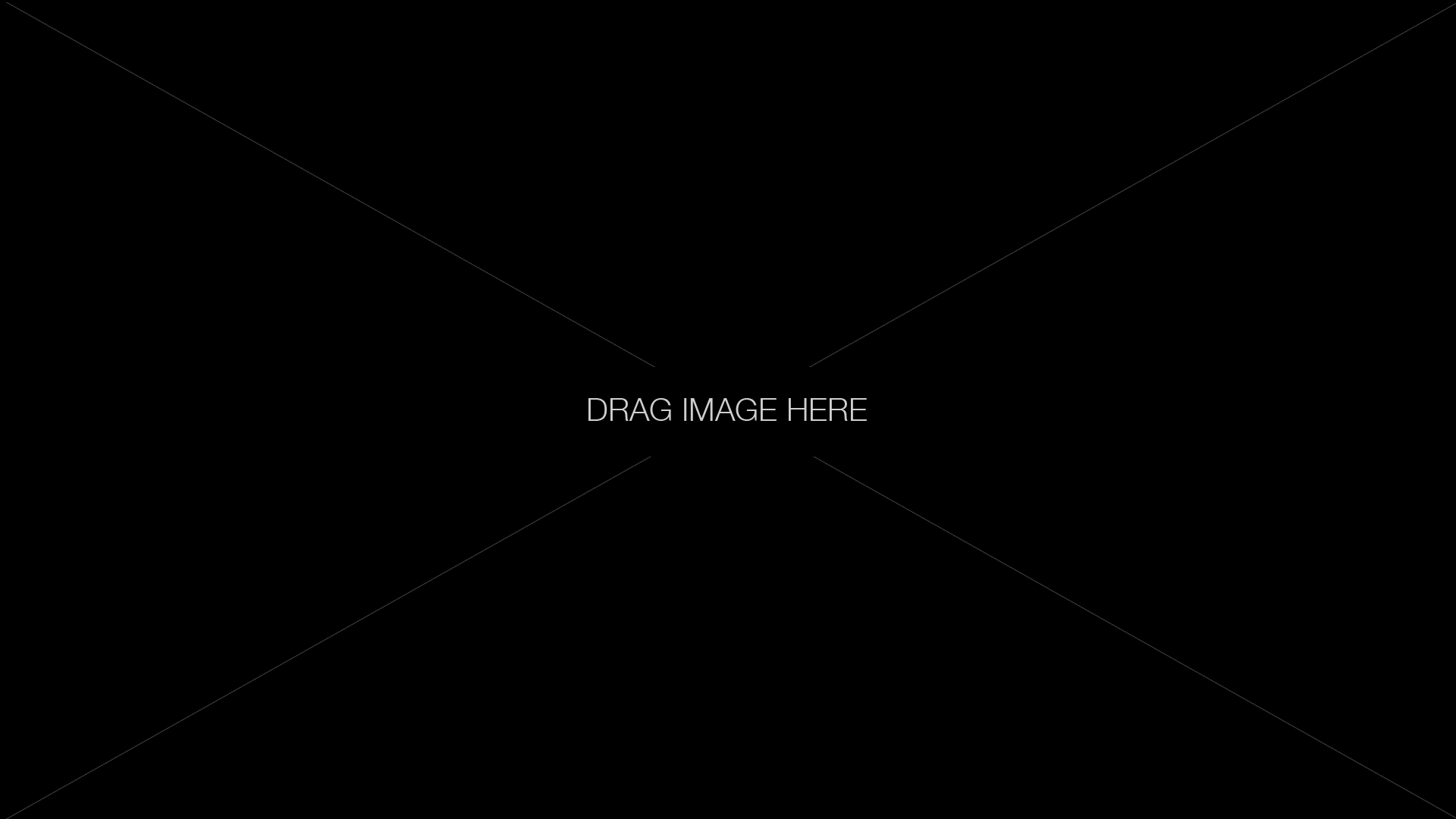 Photo & Videography
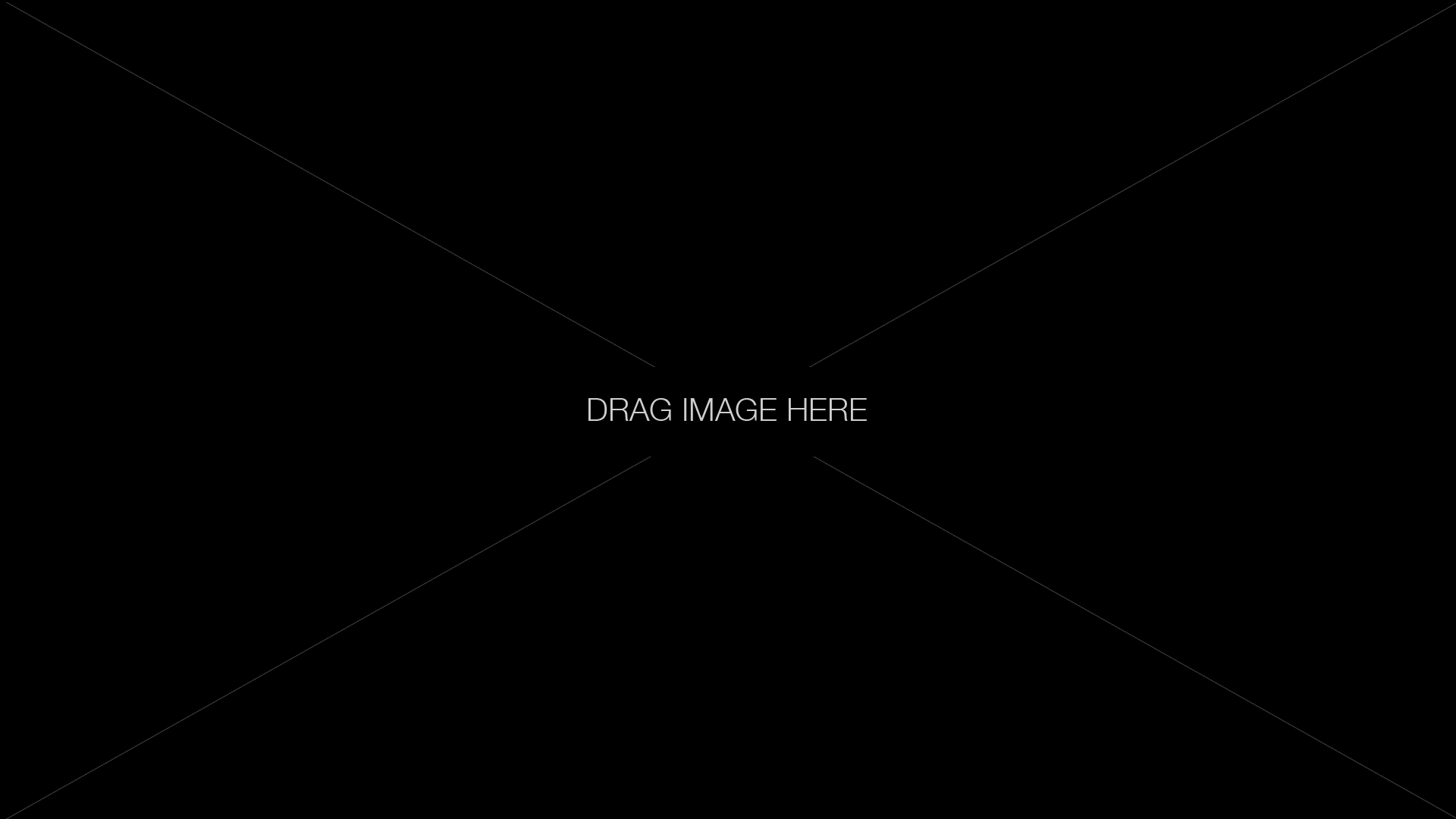 Internal apps for corporate
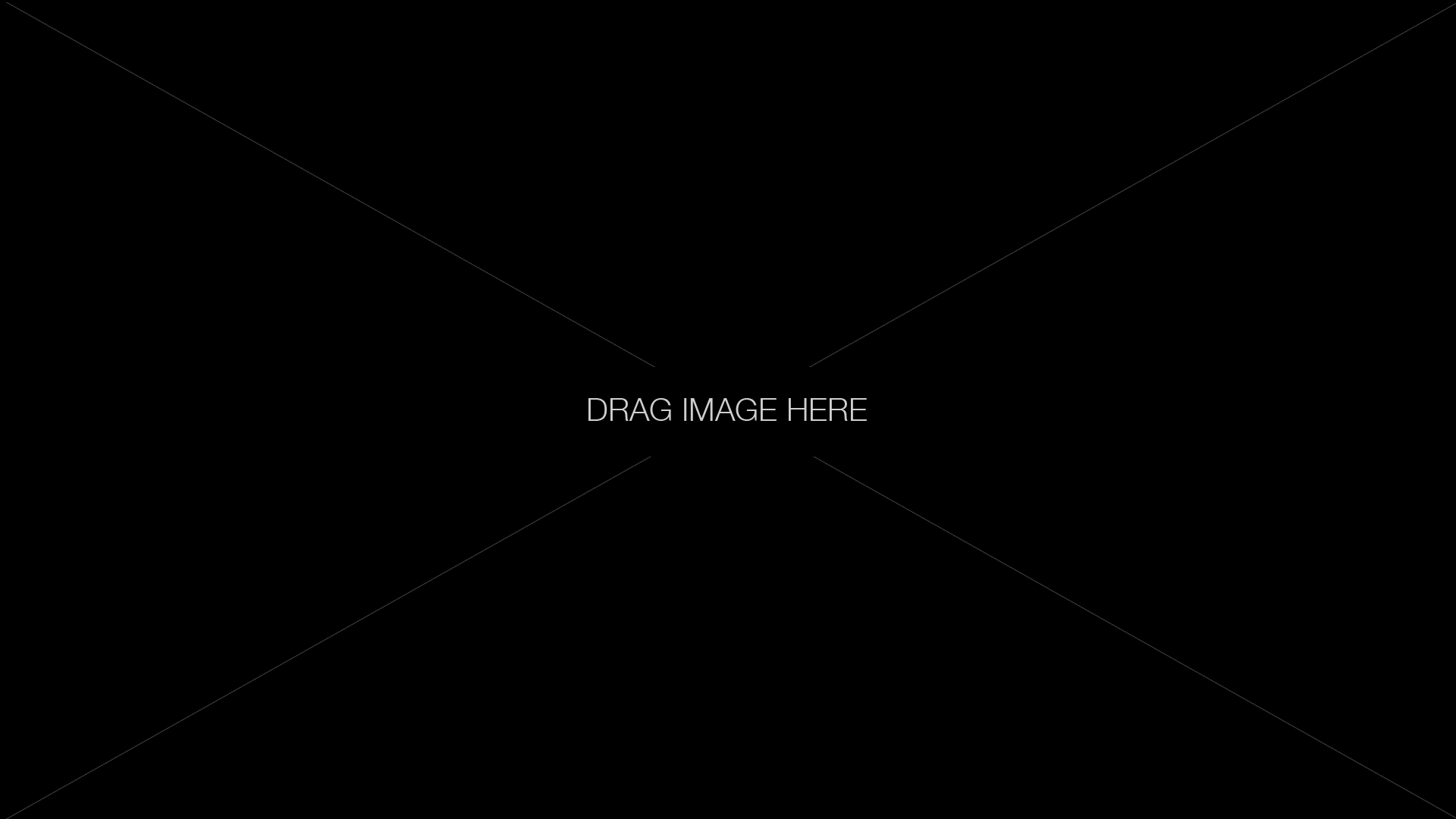 Life style
apps
interface
Prototype
Nullam id dolor id nibh ultricies vehicula ut id elit. Vestibulum id ligula porta felis euismod semper. Fusce dapibus, tellus ac cursus commodo, tortor mauris.
Web Design and Mobile UX
Prototype
video
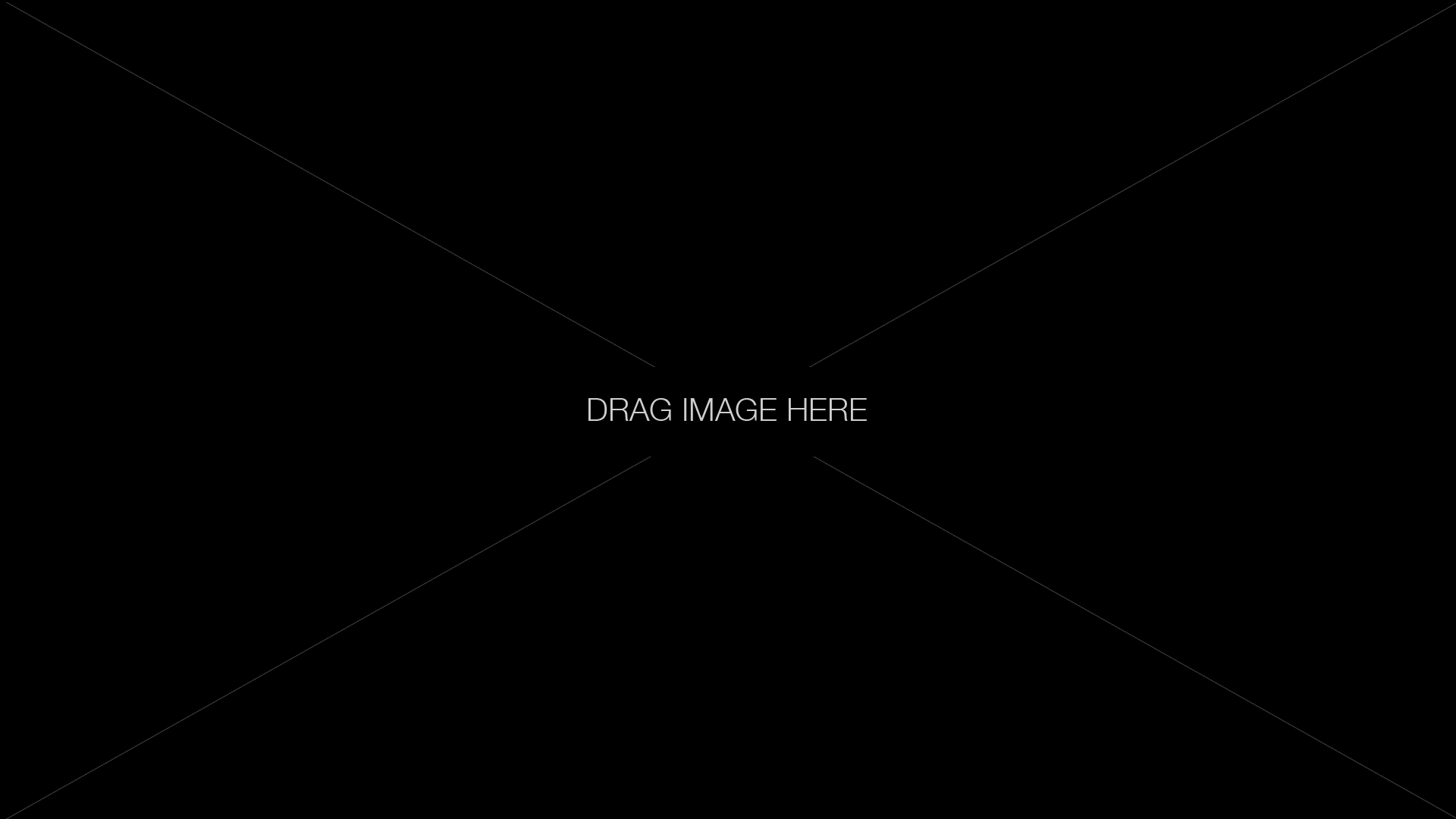 video
Project Details:
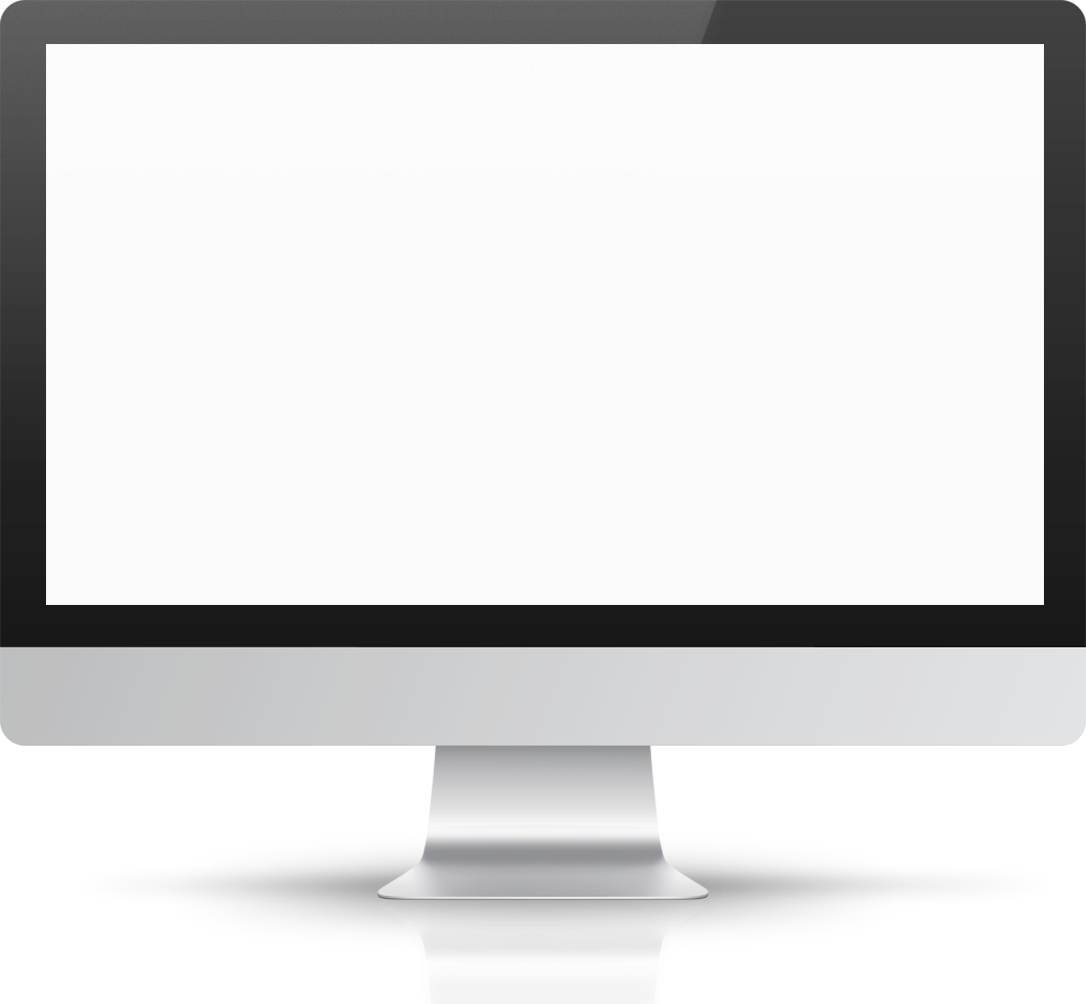 PC Mockup
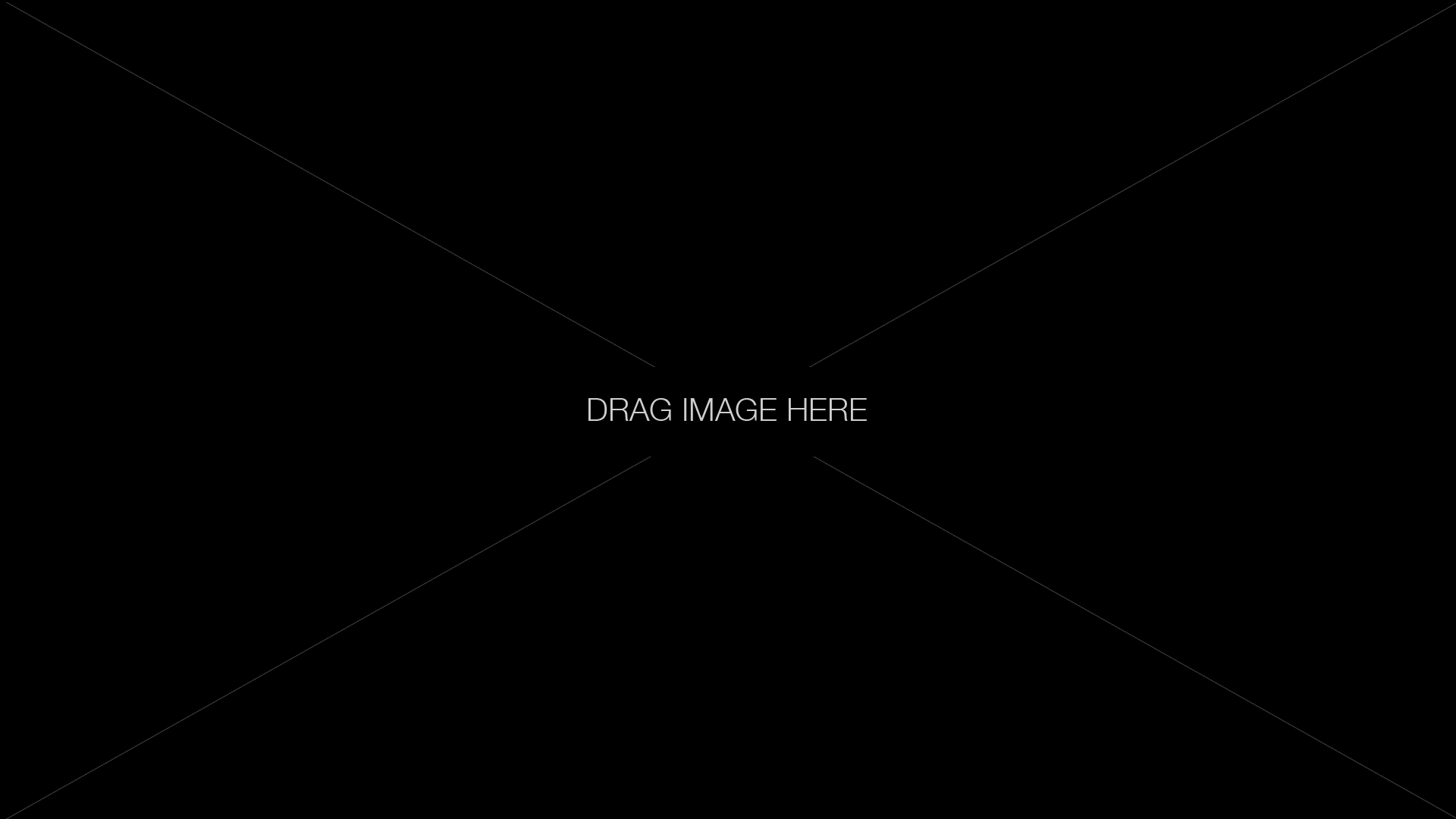 SUBTITLE GOES HERE
The Website Company, inc
Website and mobile UX project
Nullam id dolor id nibh ultricies vehicula ut id elit. Sed posuere consectetur est at lobortis. Vestibulum id ligula porta felis euismod semper. Morbi leo risus, porta ac consectetur ac, vestibulum at eros. Fusce dapibus, tellus ac cursus commodo, tortor mauris condimentum nibh, ut fermentum massa justo sit amet risus.

Donec ullamcorper nulla non metus auctor fringilla. Maecenas sed diam eget risus varius blandit sit amet non magna. Vestibulum id ligula porta felis euismod semper. Fusce dapibus, tellus ac cursus commodo, tortor mauris condimentum nibh, ut fermentum massa justo sit amet risus. Cras mattis consectetur purus sit amet fermentum.
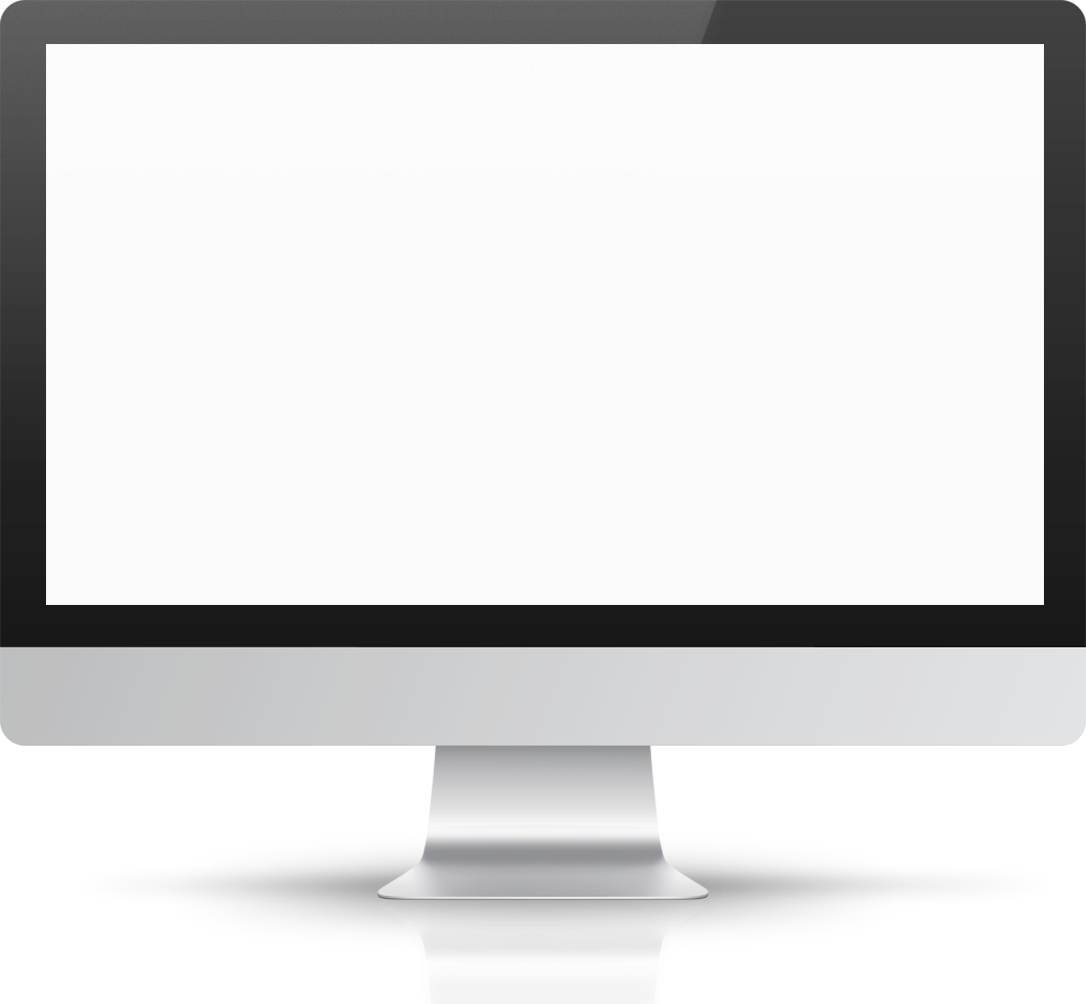 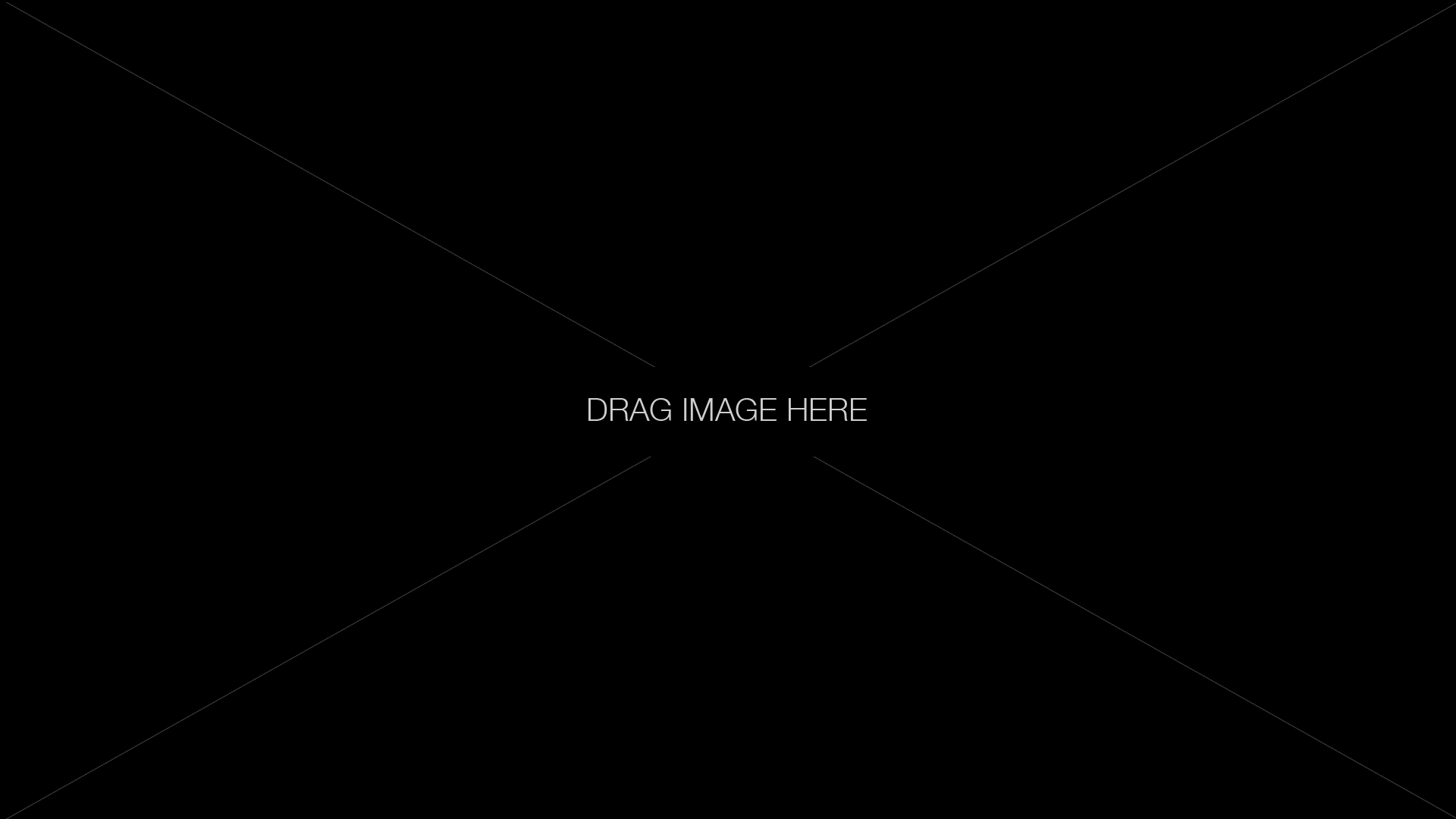 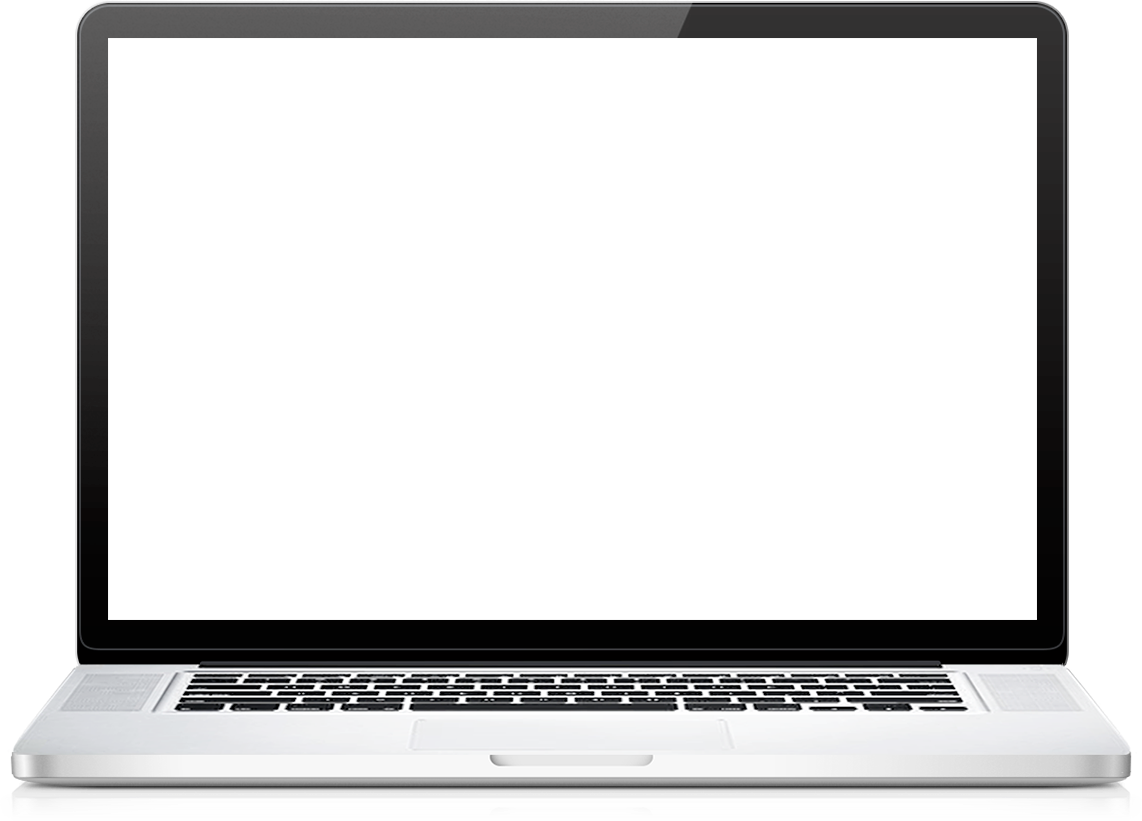 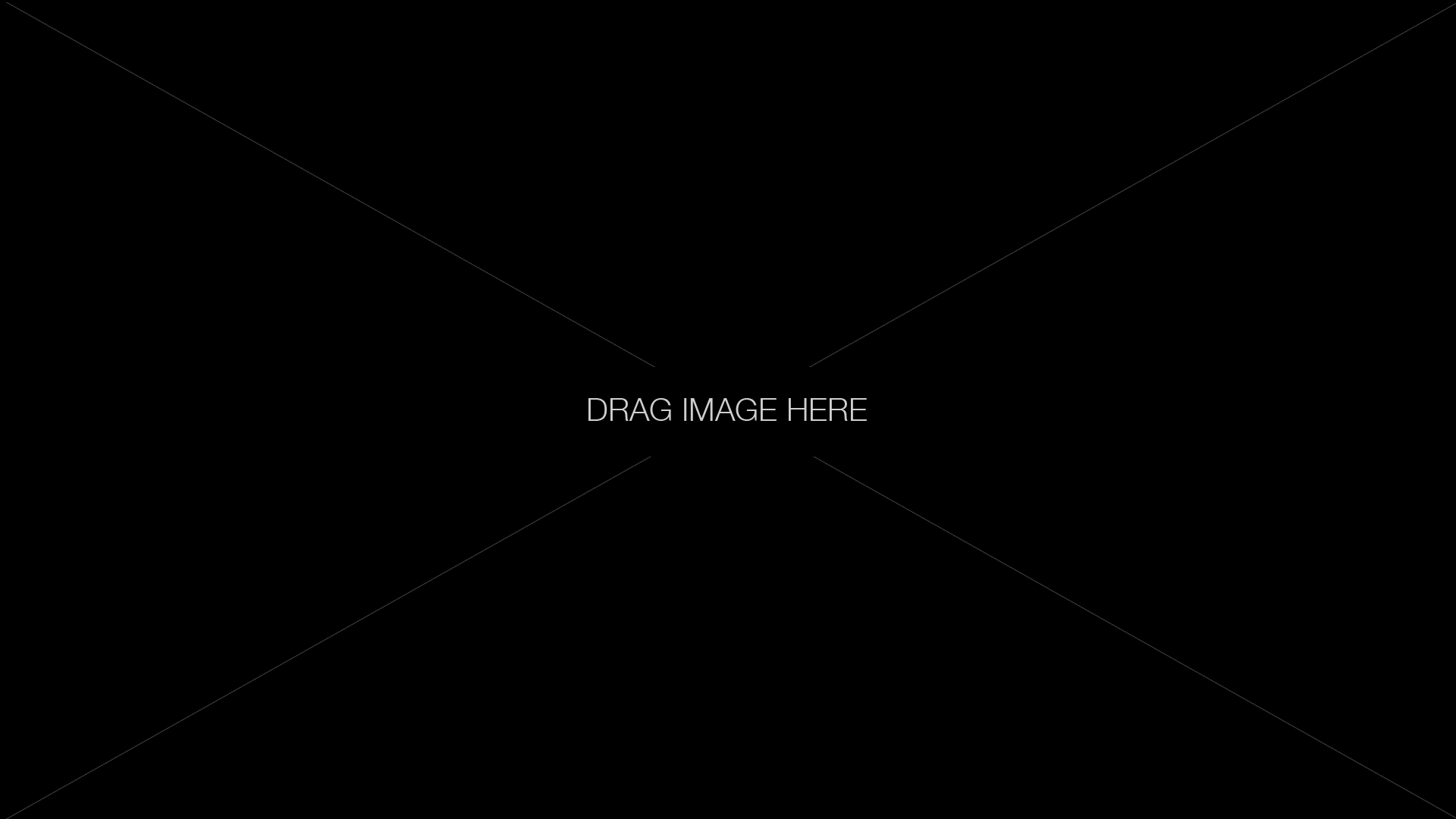 The Website Company, inc
Website and mobile UX project
Nullam id dolor id nibh ultricies vehicula ut id elit. Sed posuere consectetur est at lobortis. Vestibulum id ligula porta felis euismod semper. Morbi leo risus, porta ac consectetur ac, vestibulum at eros. Fusce dapibus, tellus ac cursus commodo, tortor mauris condimentum nibh, ut fermentum massa justo sit amet
Project Details:
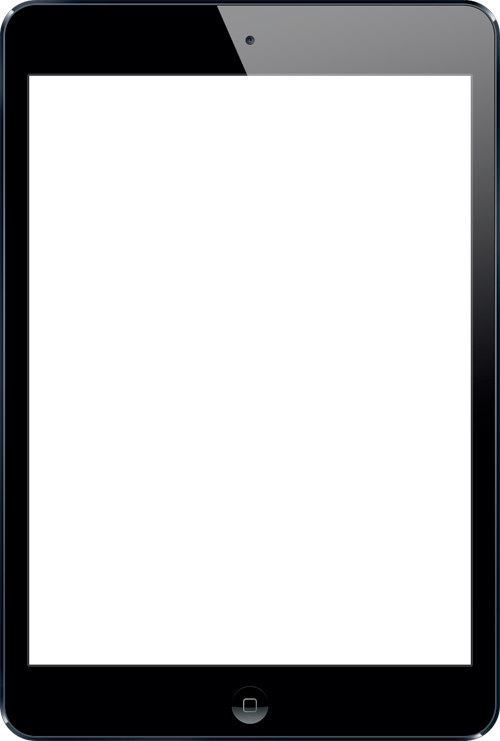 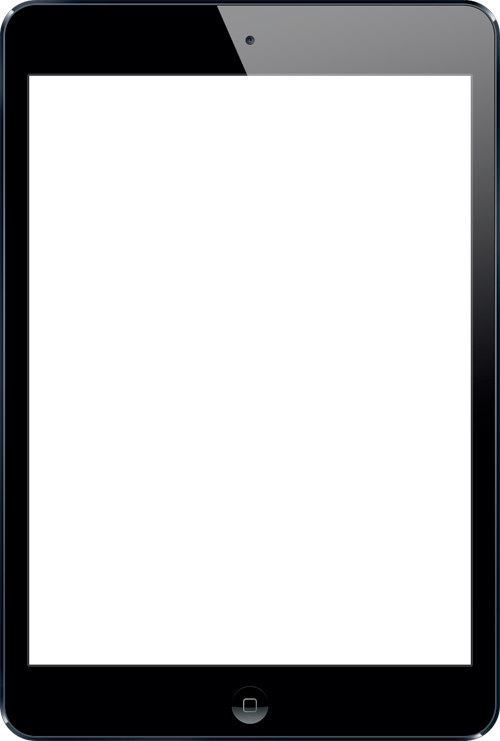 Tablet Mockup
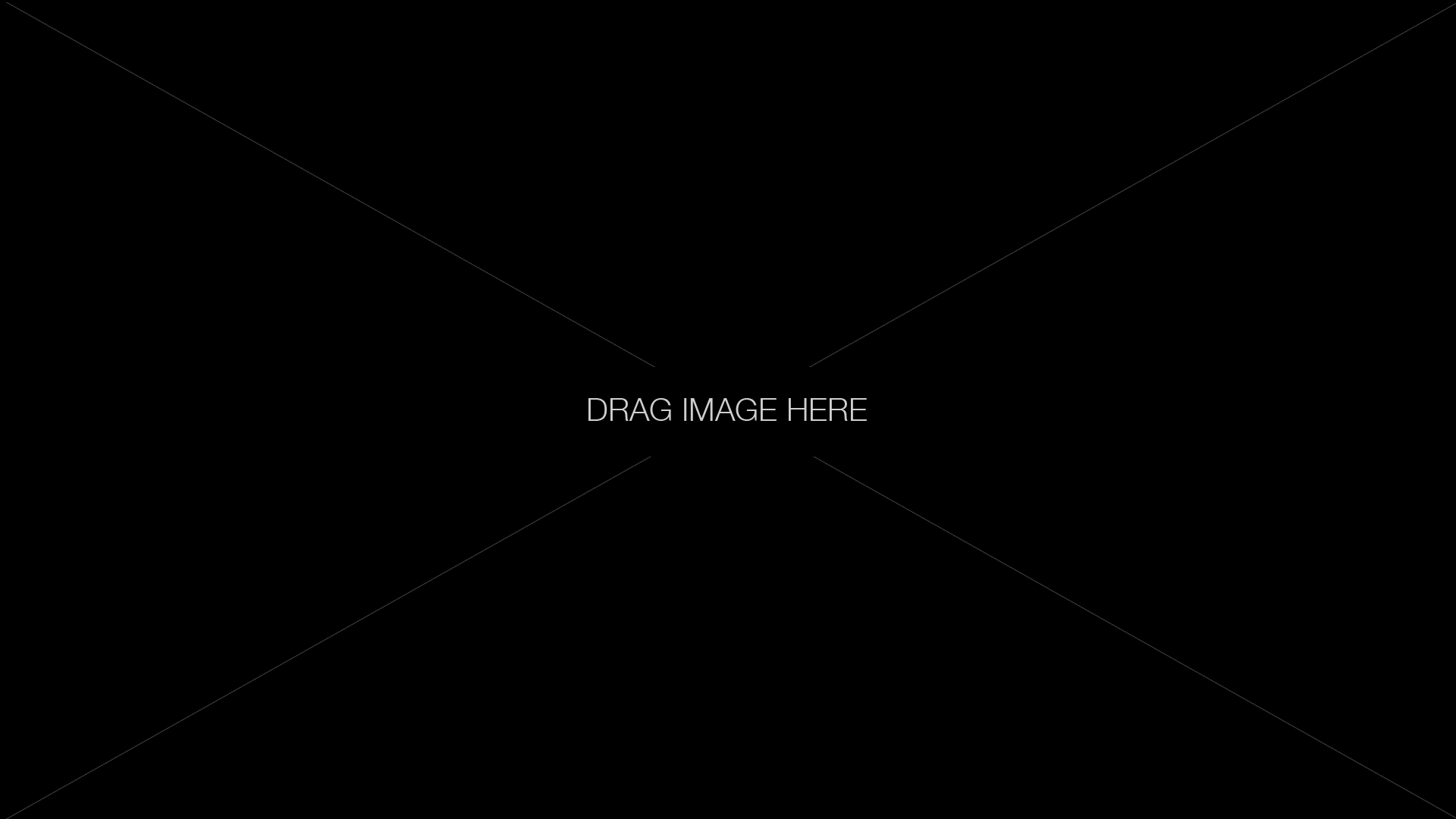 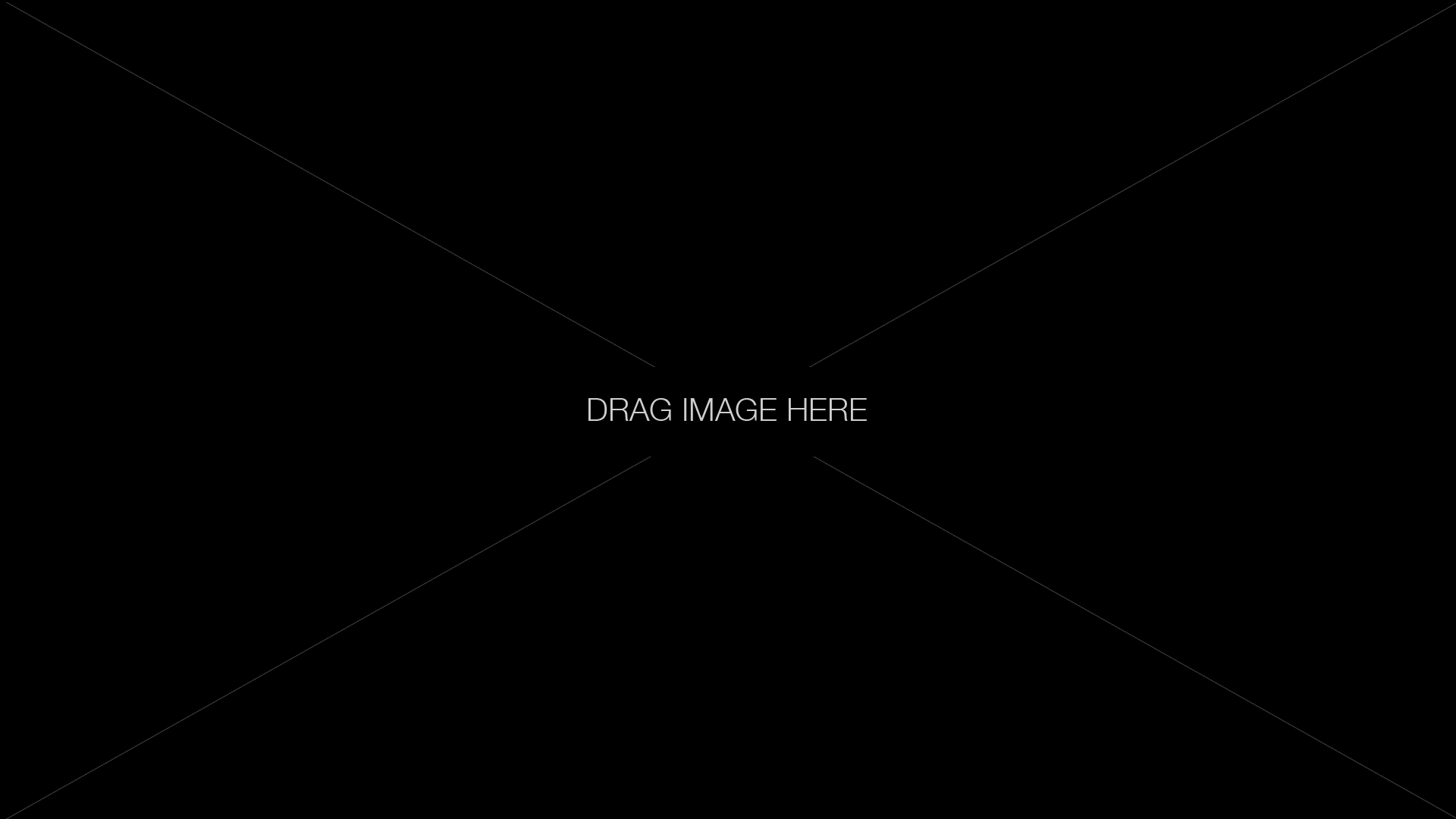 SUBTITLE GOES HERE
The Website Company, inc
Website and mobile UX project
Nullam id dolor id nibh ultricies vehicula ut id elit. Sed posuere consectetur est at lobortis. Vestibulum id ligula porta felis euismod semper. Morbi leo risus, porta ac consectetur ac, vestibulum at eros. Fusce dapibus, tellus ac cursus commodo, tortor mauris condimentum nibh, ut fermentum massa justo sit amet risus.

Donec ullamcorper nulla non metus auctor fringilla. Maecenas sed diam eget risus varius blandit sit amet non magna. Vestibulum id ligula porta felis euismod semper. Fusce dapibus, tellus ac cursus commodo, tortor mauris condimentum nibh, ut fermentum massa justo sit amet risus. Cras mattis consectetur purus sit amet fermentum.
THE
PROJECT
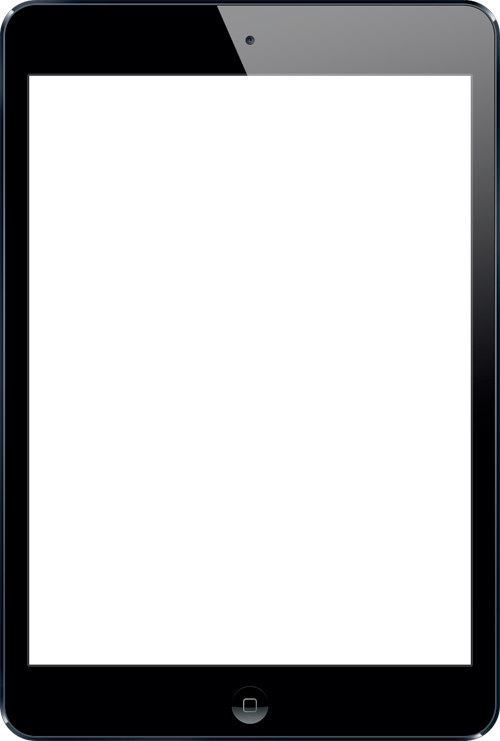 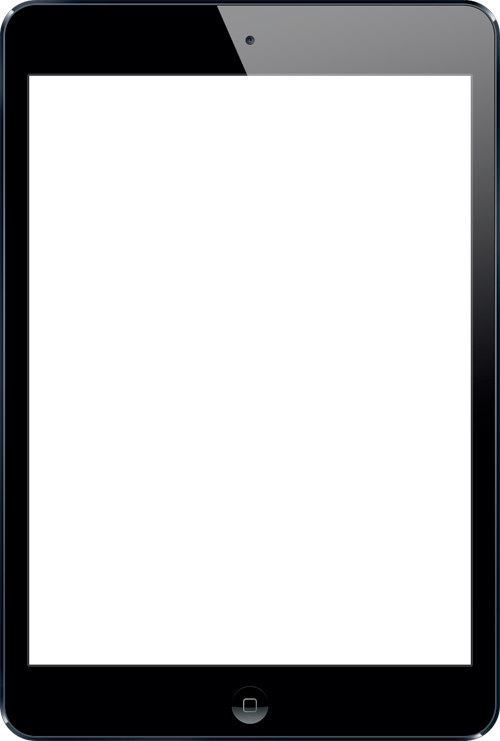 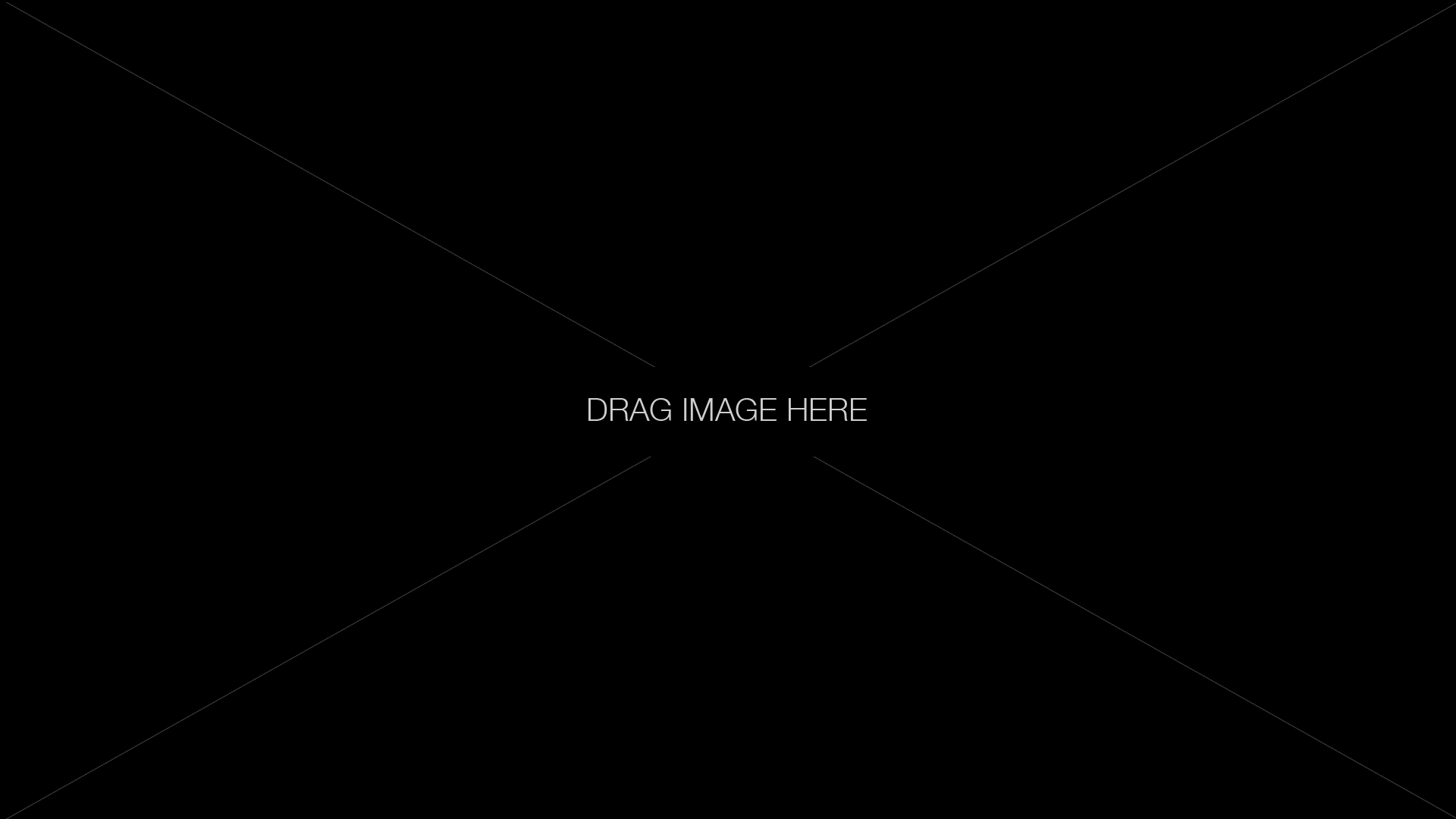 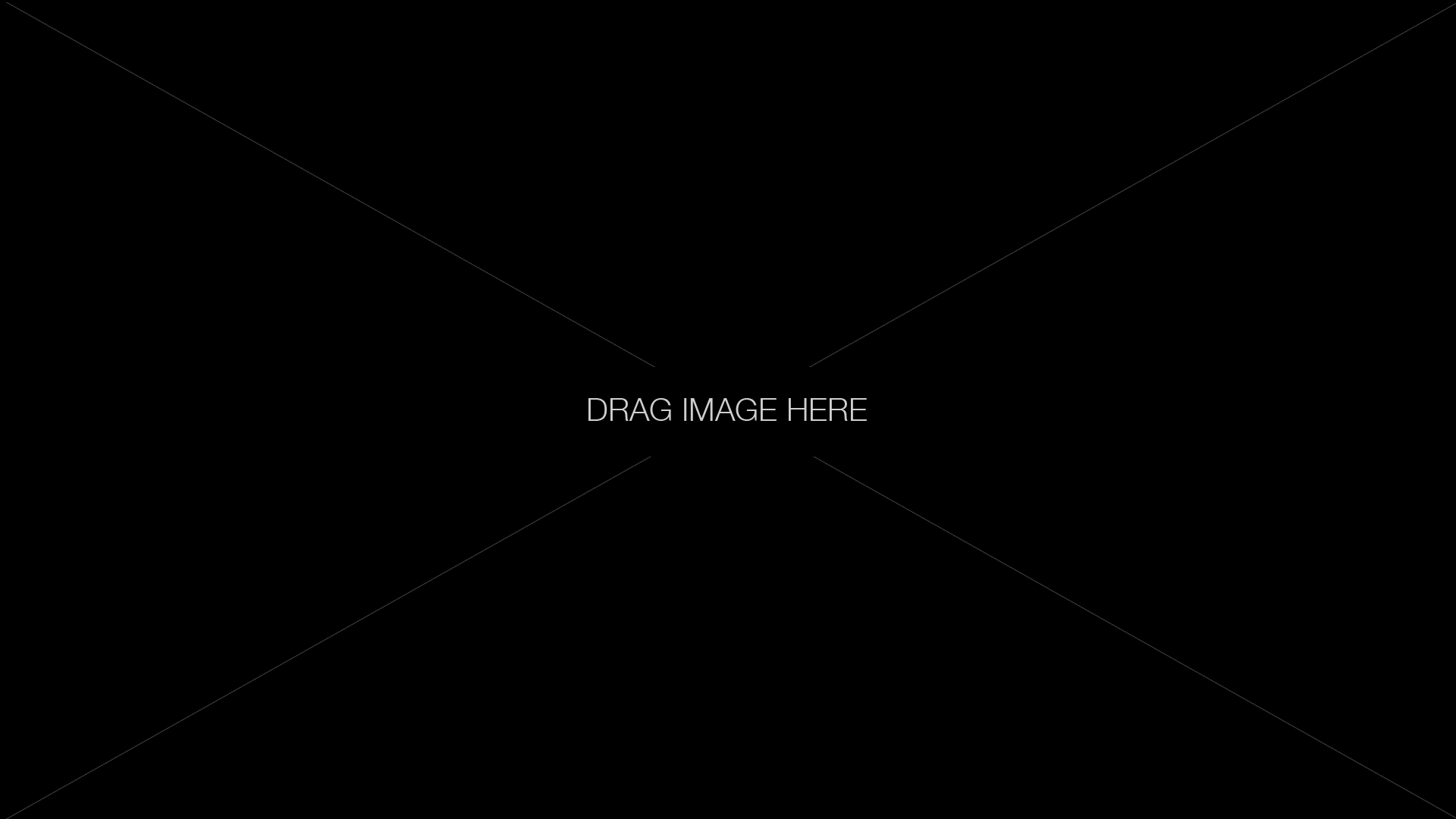 The Website Company, inc
Website and mobile UX project
THE
PROJECT
Nullam id dolor id nibh ultricies vehicula ut id elit. Sed posuere consectetur est at lobortis. Vestibulum id ligula porta felis euismod semper. Morbi leo risus, porta ac consectetur ac, vestibulum at eros. Fusce dapibus, tellus ac cursus commodo, tortor mauris condimentum nibh, ut fermentum massa justo sit amet risus.
WWW.COMPANY.COM
Project Details:
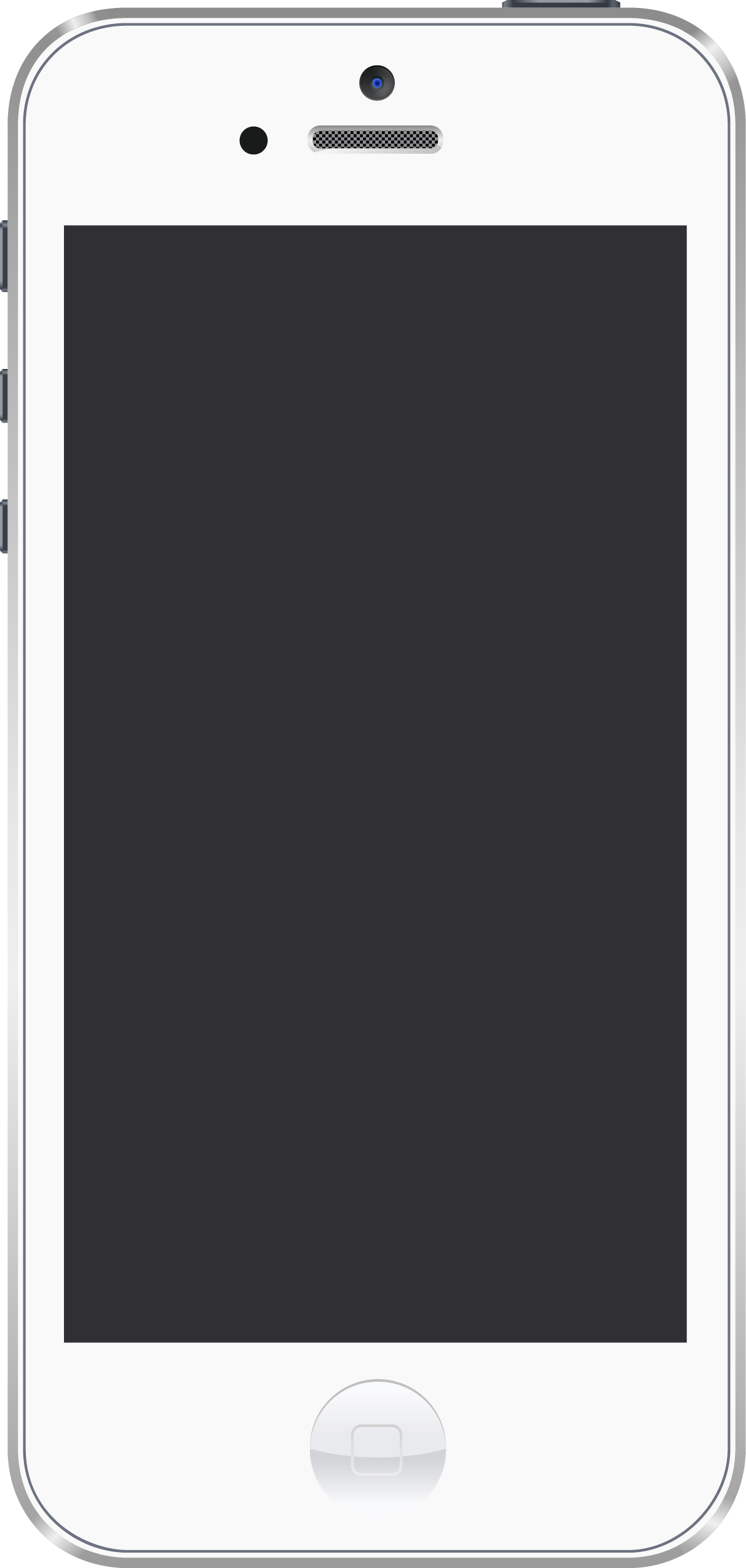 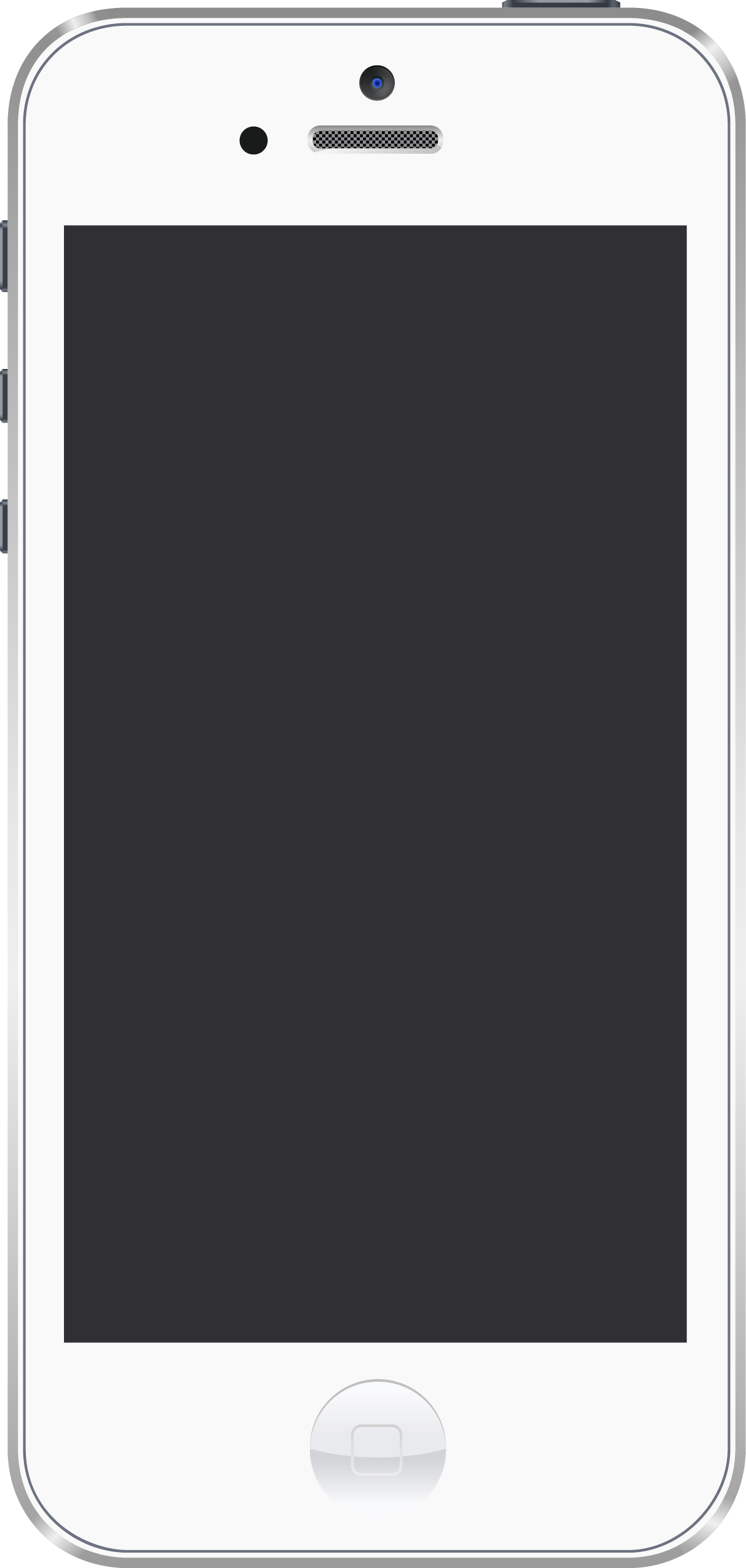 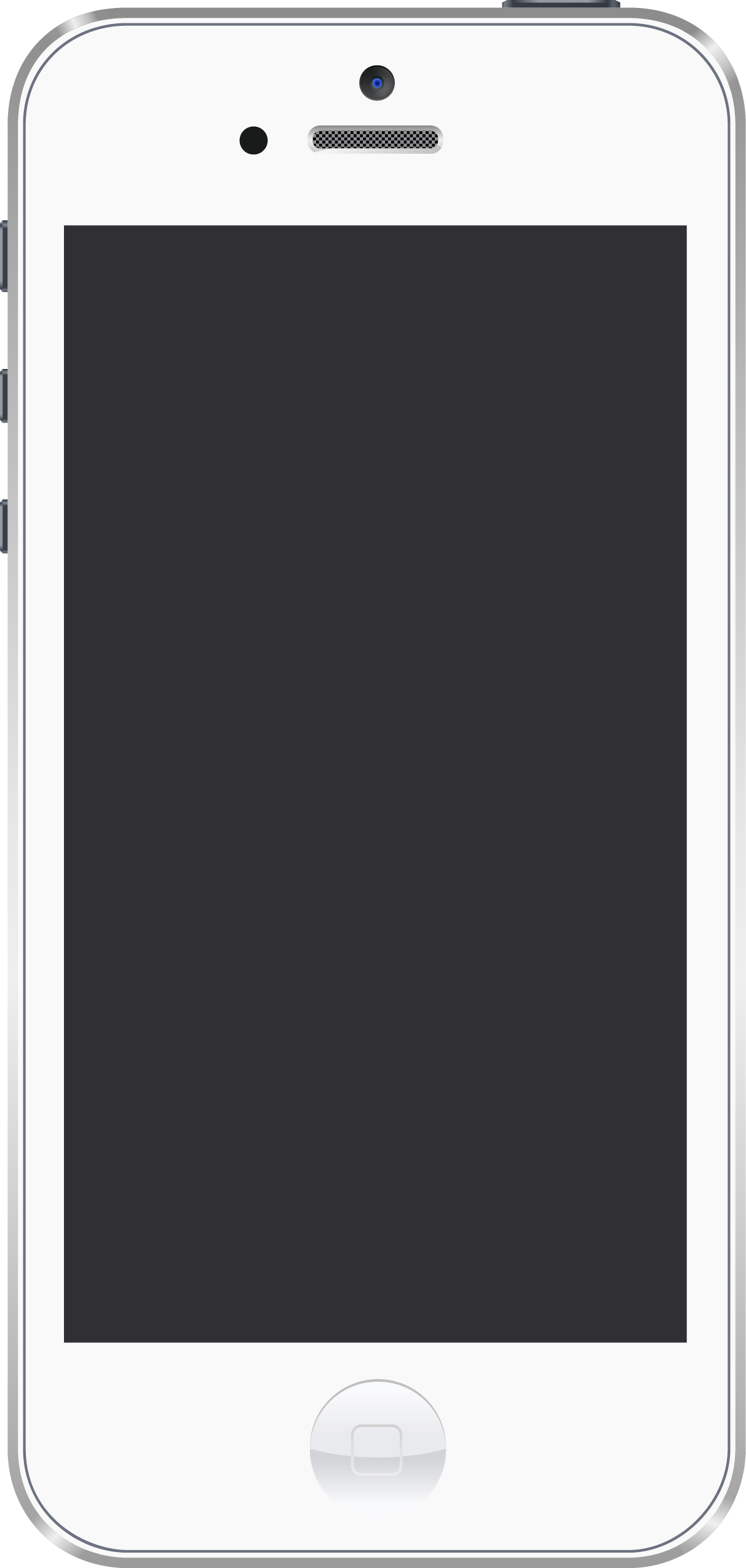 Tablet Mockup
SUBTITLE GOES HERE
The Website Company, inc
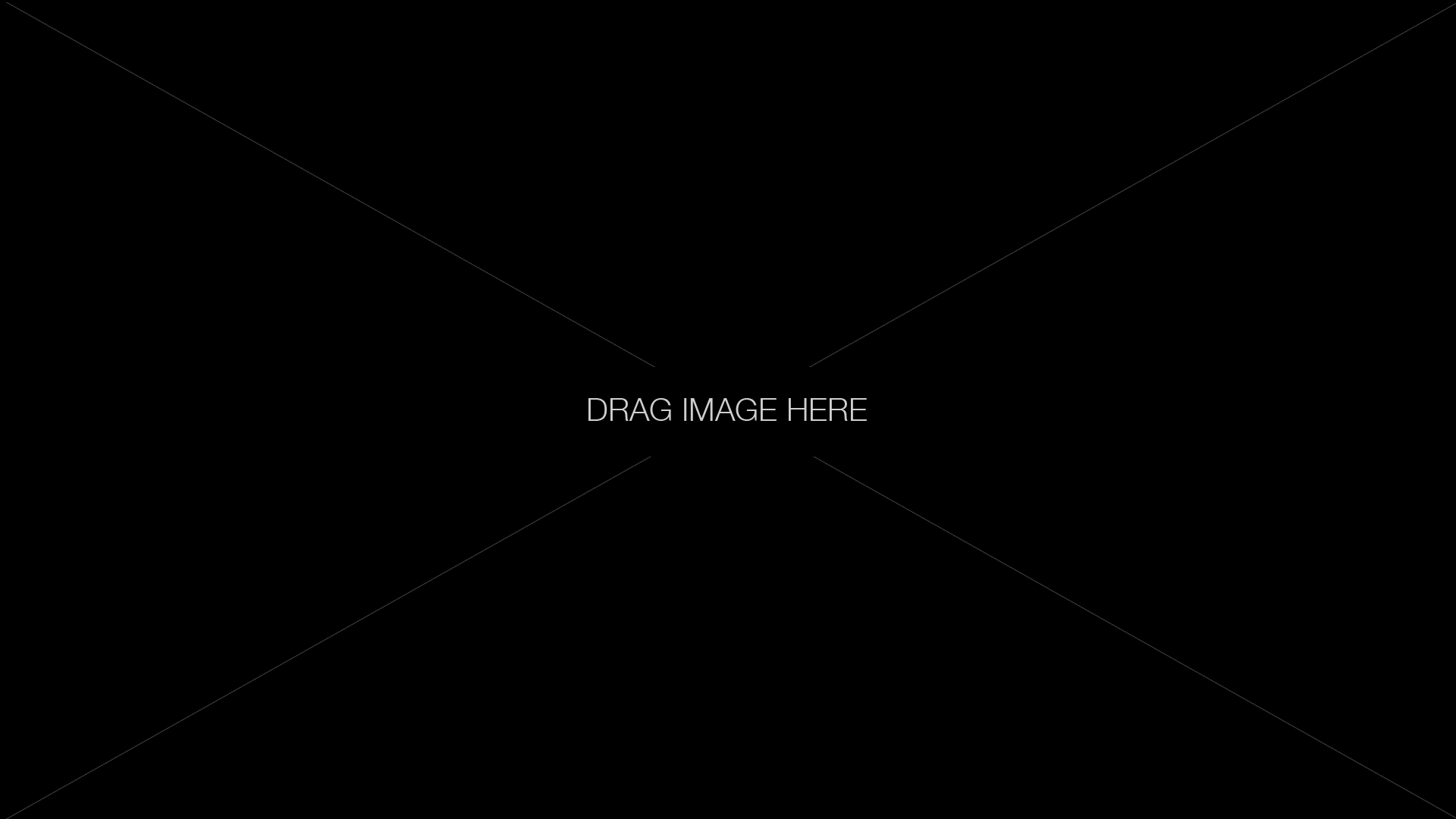 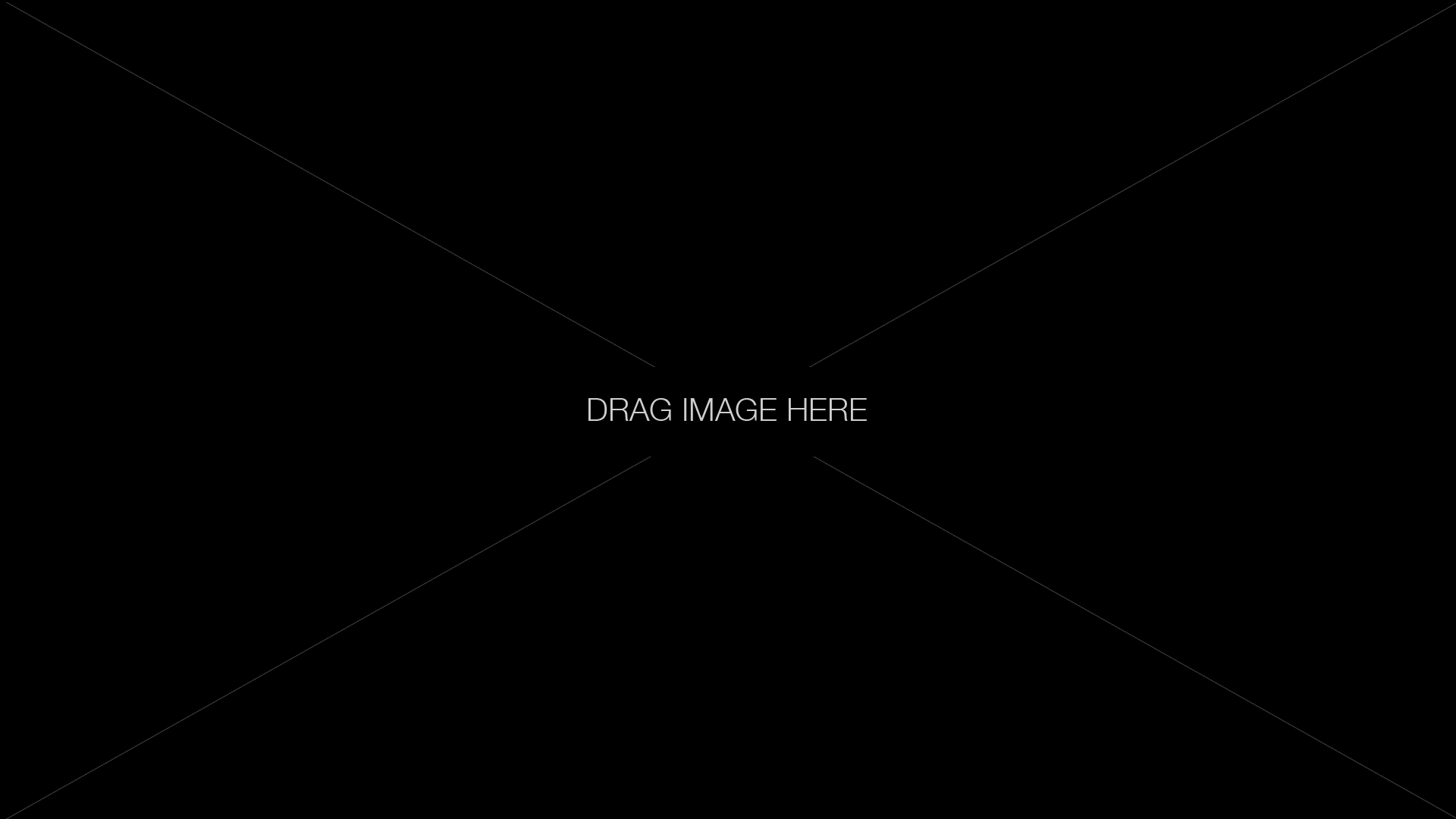 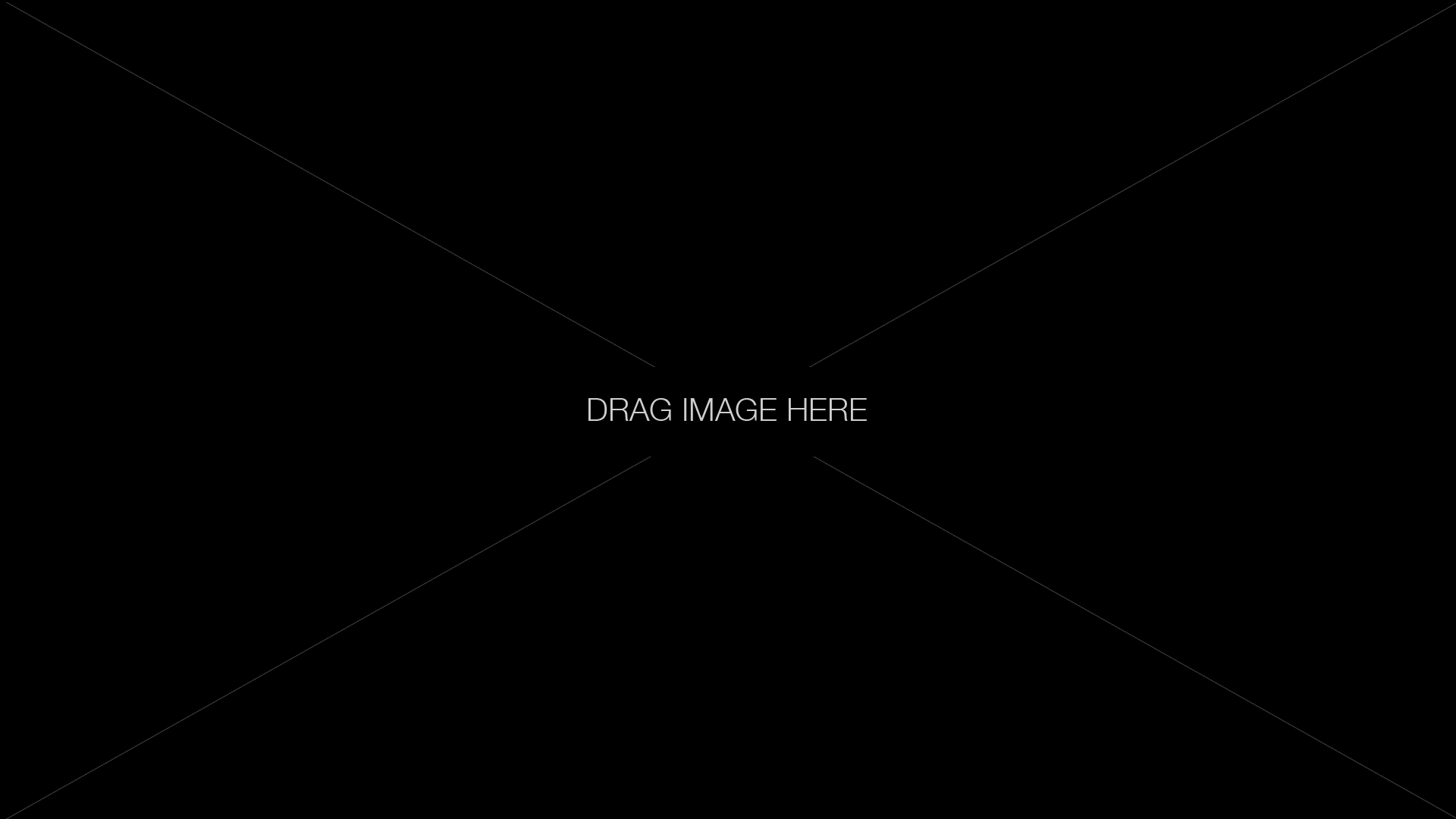 Website and mobile UX project
Nullam id dolor id nibh ultricies vehicula ut id elit. Sed posuere consectetur est at lobortis. Vestibulum id ligula porta felis euismod semper. Morbi leo risus, porta ac consectetur ac, vestibulum at eros. Fusce dapibus, tellus ac cursus commodo, tortor mauris condimentum nibh, ut fermentum massa justo sit amet risus.

Donec ullamcorper nulla non metus auctor fringilla. Maecenas sed diam eget risus varius blandit sit amet non magna. Vestibulum id ligula porta felis euismod semper. Fusce dapibus, tellus ac cursus commodo, tortor mauris condimentum nibh, ut fermentum massa justo sit amet risus. Cras mattis consectetur purus sit amet fermentum.
The App
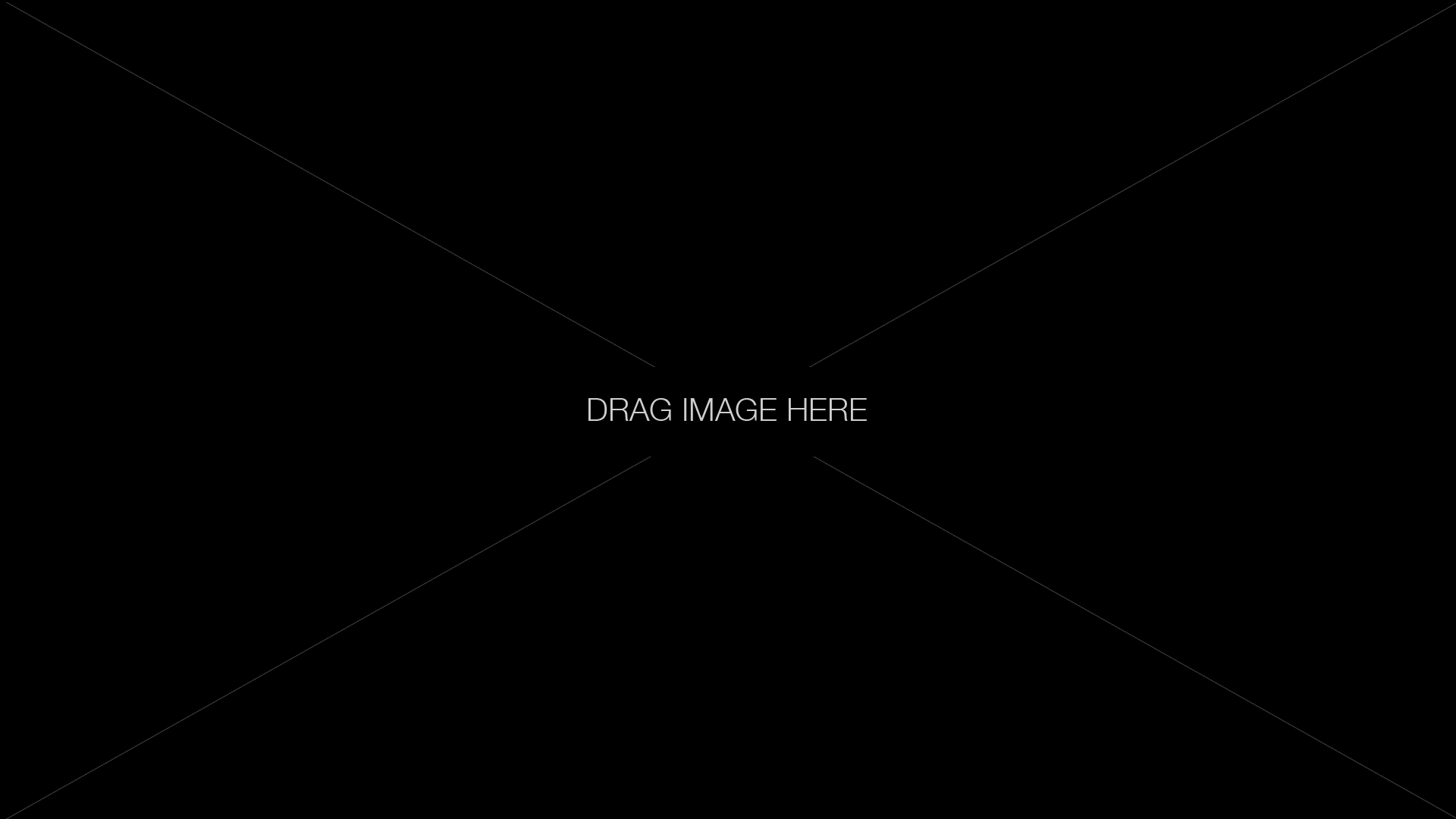 The Fire Tower
2nd floor
+12 - 3456 - 7890 - YES
Find us!
Call us
CONNECT EXO CORP.
The Sky Building
3rd Floor 
Membara st.
SUBTITLE GOES HERE
line@slidehack.com
line@slidehack.com
Get free quote
Have any questions?
Font: Modern Pictograms
!@#$%^*()_WERTY
UIOP{}ASDFGHJKL
ZXCVBNM<>?`1234
567890-=qwertyui
op[]\asdfghjkl
'zxcvbnm,./
Font: Entypo
!@#$%^*()_WERTY
UIOP{}ASDFGHJKL
ZXCVBNM<>?`1234
567890-=qwertyui
op[]\asdfghjkl
'zxcvbnm,./
Font: Sosa
!@#$%^*()_WERTY
UIOP{}ASDFGHJKL
ZXCVBNM<>?`1234
567890-=qwertyui
op[]\asdfghjkl
'zxcvbnm,./
Font Awesome
Font Awesome